Laser-Ion Acceleration using Gold Nanorods
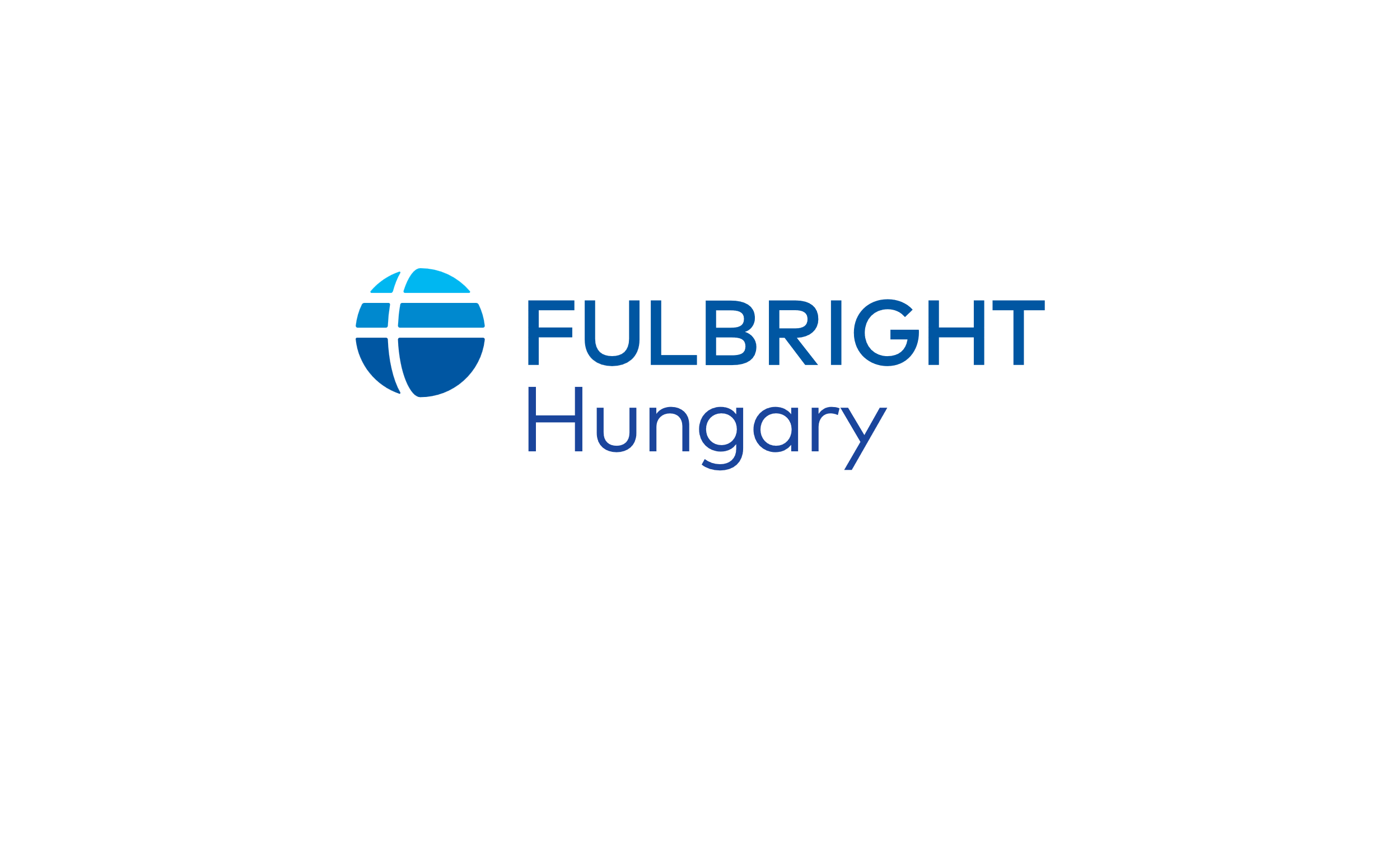 For plasmonic enhancement of Fusion reactions
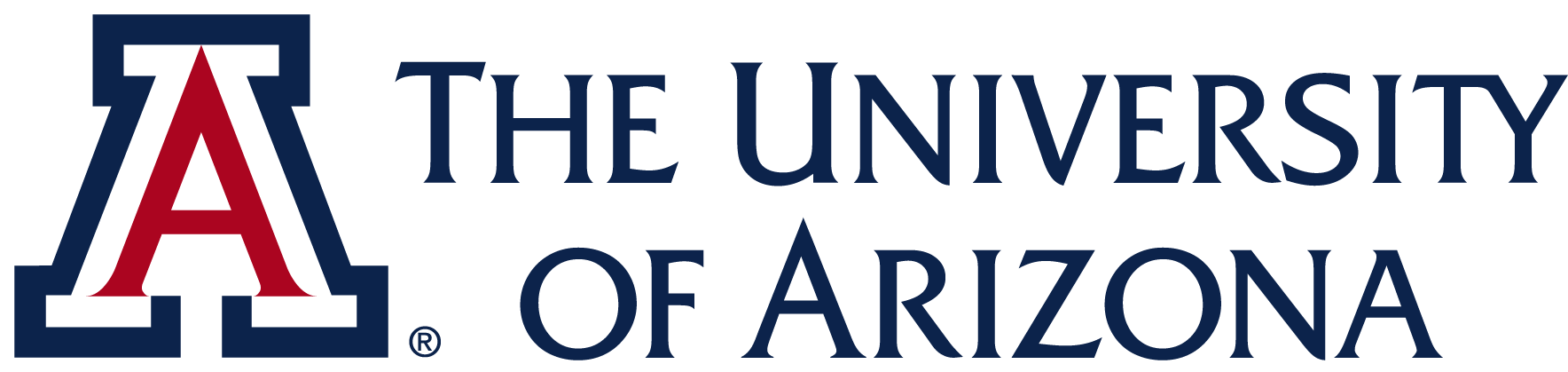 Dr. Chris Grayson
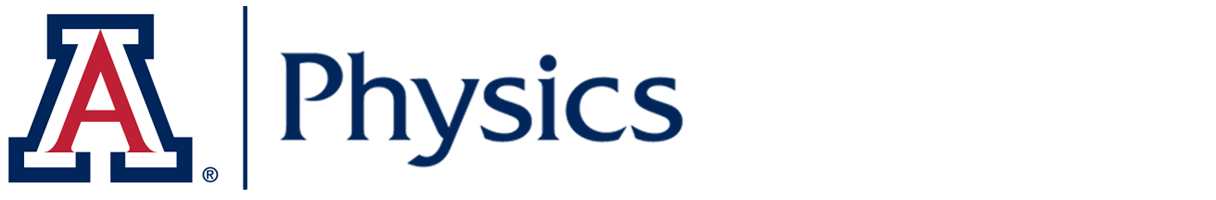 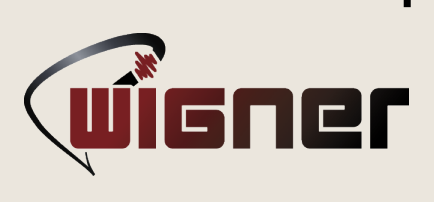 The NanoPlasmonic Laser Induced Fusion Energy (NAPLIFE)
1
Laser Fusion
Our goal is to use low energy lasers to accelerate ions to produce nonequilbirum nano fusion.
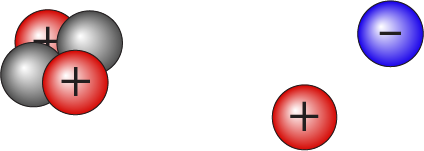 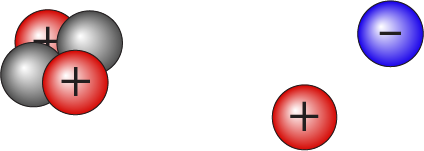 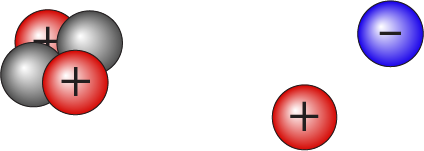 Equilibrium fusion requires enormous energies and densities
NIF – 2 MJ
~100 nm
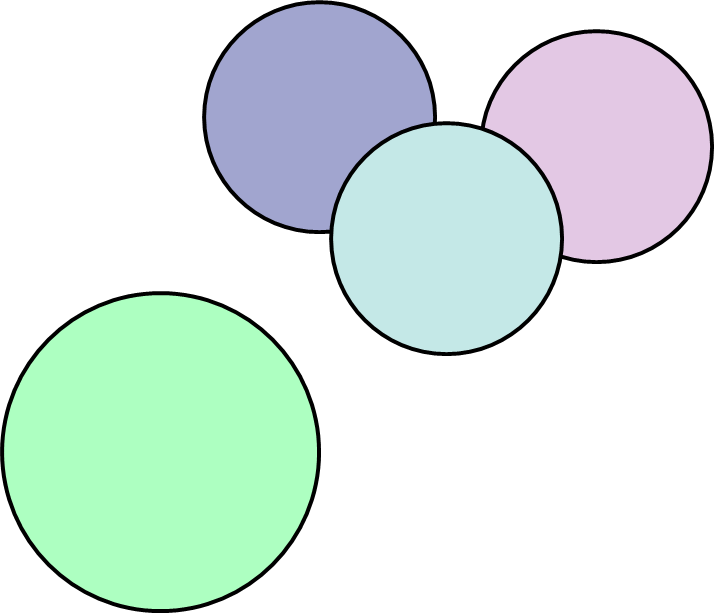 10^-8
20 mJ
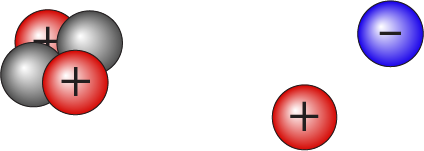 plasmonics
HAC inaugrial lecture RafelskiCite lecture
2
Laser Fusion
*Equilibrium fusion requires enormous energies and densities*
NIF – 2 million joules
Our goal is to use low energy lasers to accelerate ions to produce nonequilbirum nano fusion.
Aneutronic proton-boron fusion 
p+11B → (3 4He) + 8.7 MeV
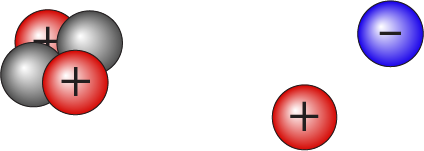 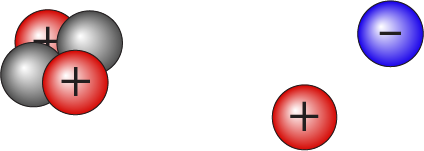 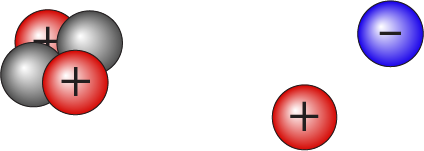 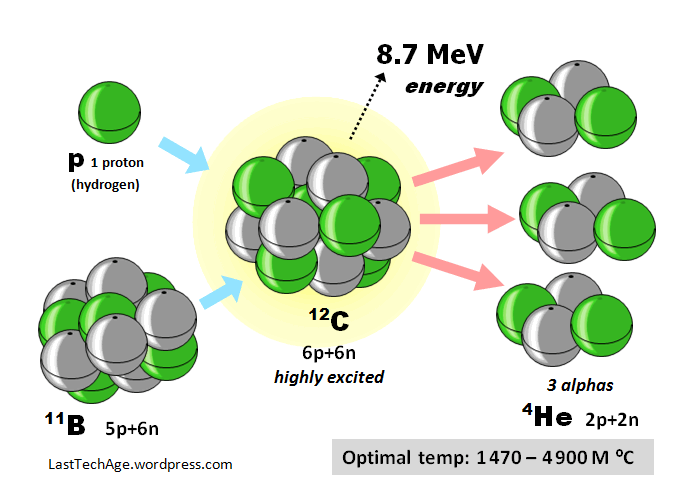 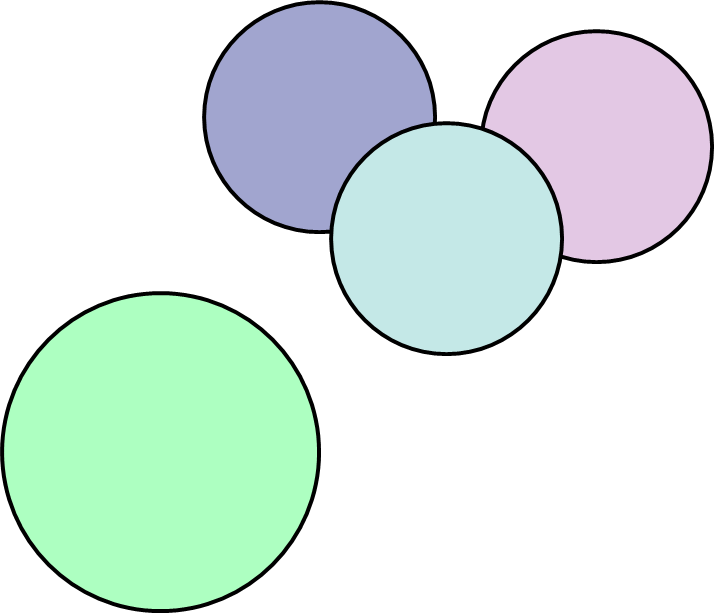 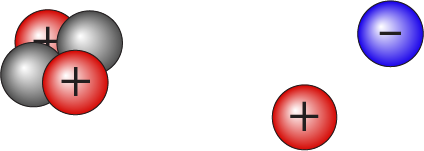 plasmonics
3
Laser Fusion
*Equilibrium fusion requires enormous energies and densities*
NIF – 2 million joules
Our goal is to use low energy lasers to accelerate ions to produce nonequilbirum nano fusion.
Aneutronic proton-boron fusion 
p+11B → (3 4He) + 8.7 MeV
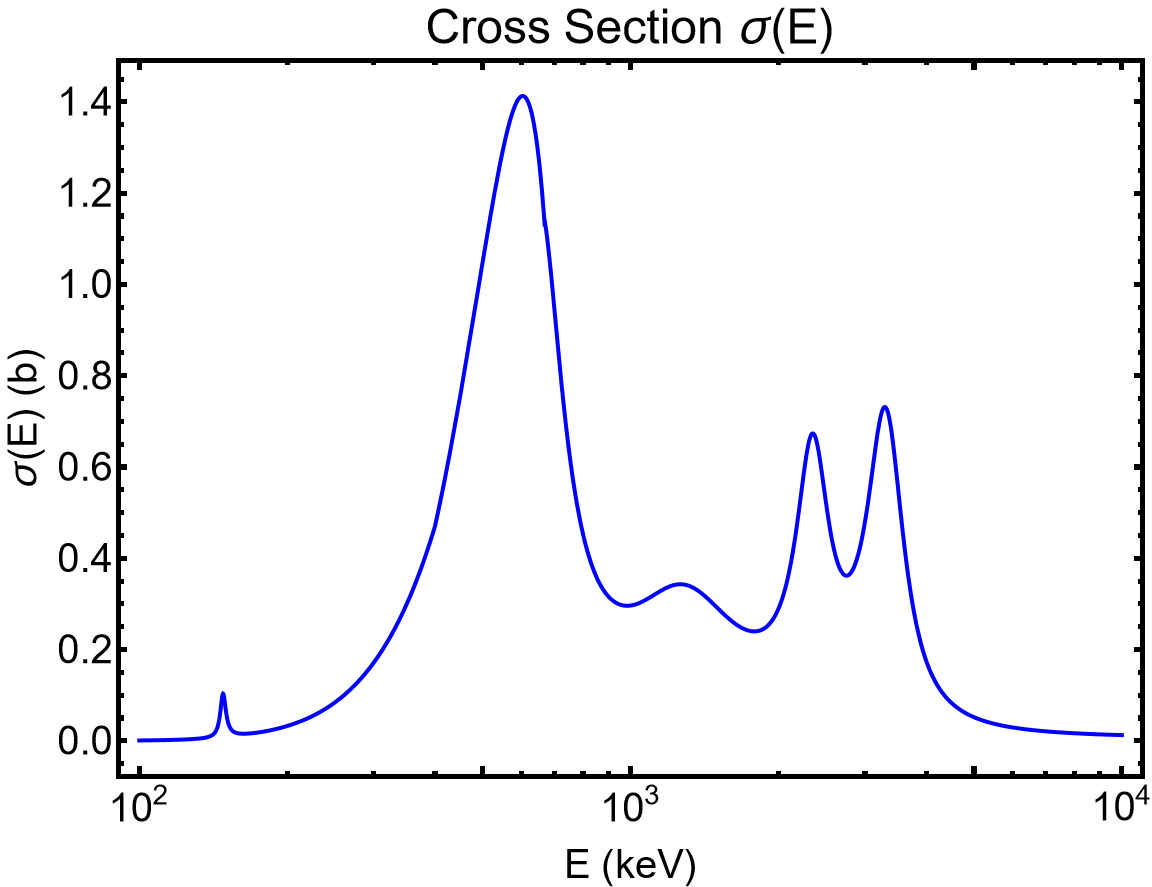 Corresponds to ~0.1 picojoule per particle
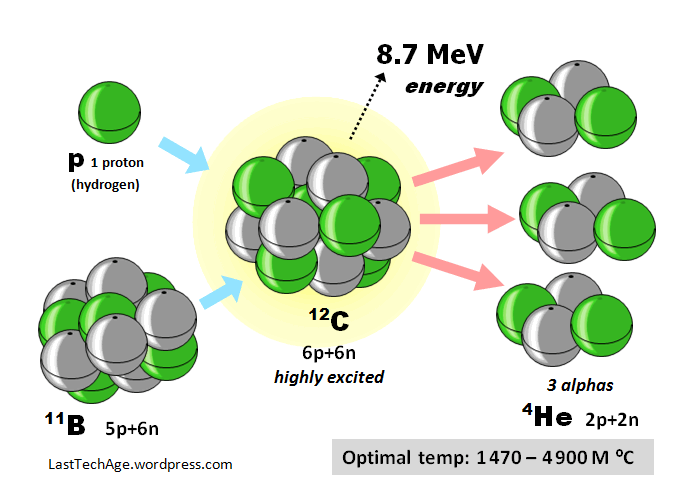 4
Laser Fusion
*Equilibrium fusion requires enormous energies and densities*
NIF – 2 million joules
Our goal is to use low energy lasers to accelerate ions to produce nonequilbirum nano fusion.
Aneutronic proton-boron fusion 
p+11B → (3 4He) + 8.7 MeV
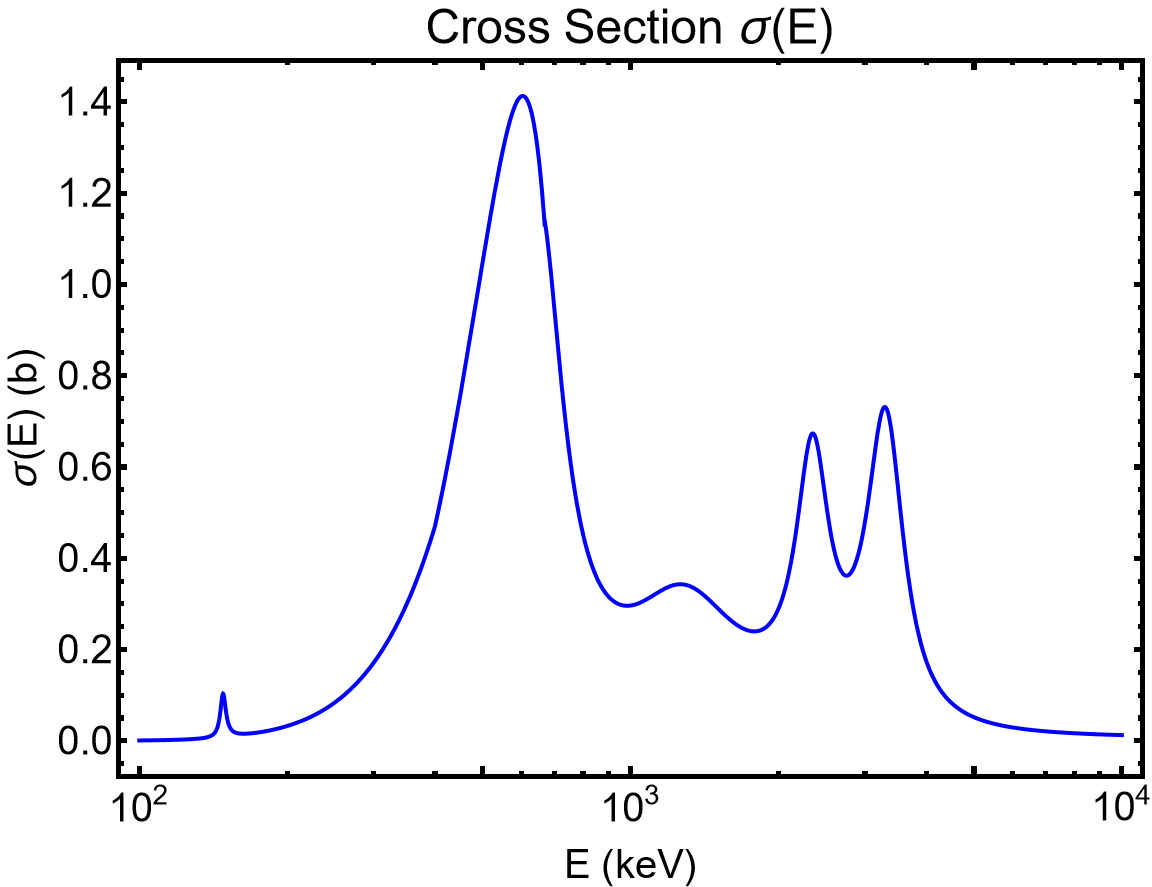 Corresponds to ~0.1 picojoule per particle
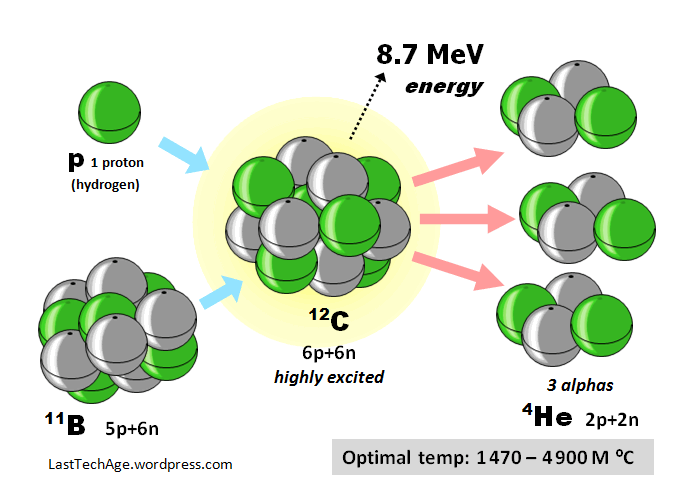 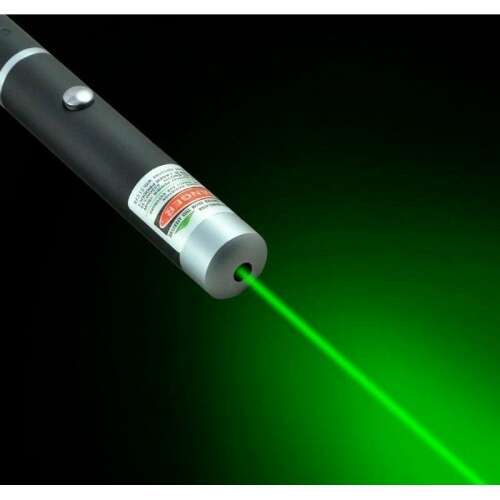 (5 mJ)
5
Laser Fusion
*Equilibrium fusion requires enormous energies and densities*
NIF – 2 million joules
Our goal is to use low energy lasers to accelerate ions to produce nonequilbirum nano fusion.
Aneutronic proton-boron fusion 
p+11B → (3 4He) + 8.7 MeV
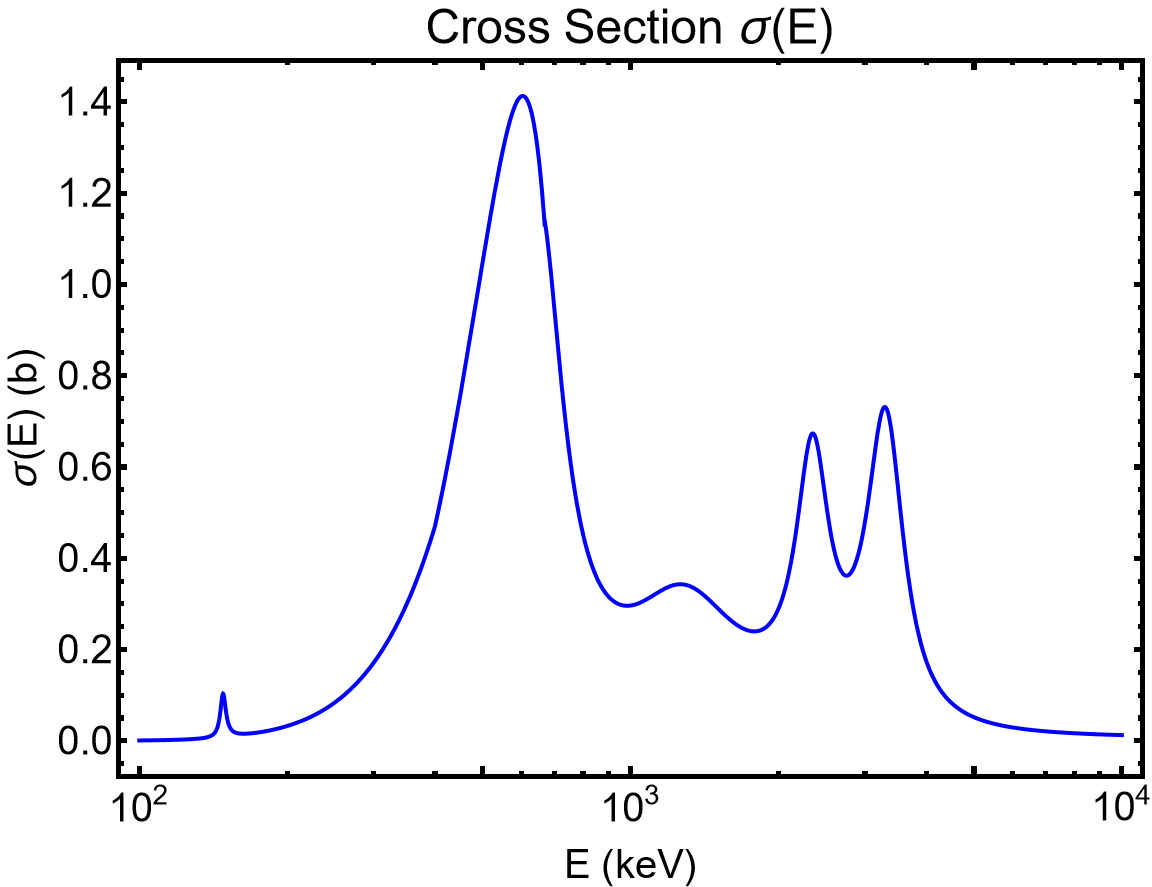 Corresponds to ~0.1 picojoule per particle
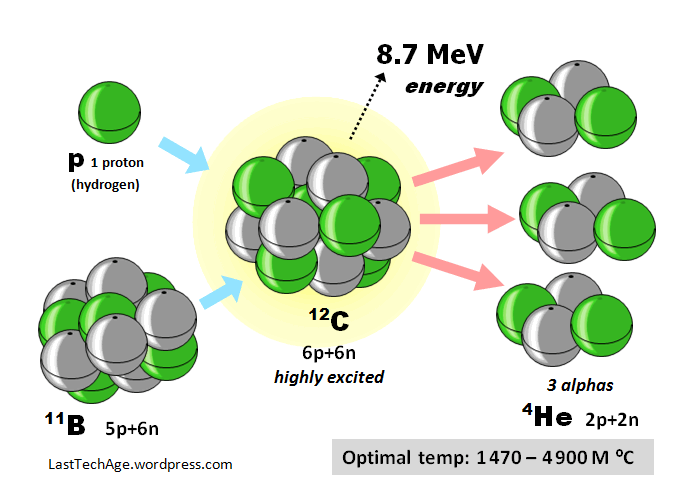 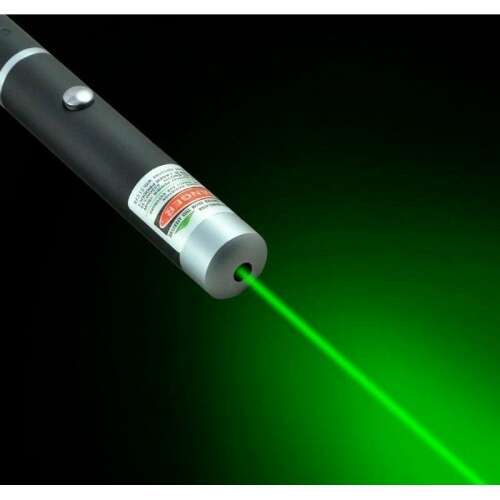 (5 mJ)
6
Laser Fusion
Our goal is to use low energy lasers to produce nonequilbirum fusion reactions .
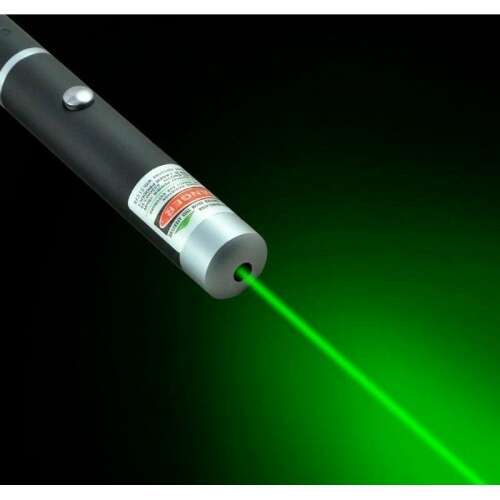 (5 mJ)
7
[Speaker Notes: 1 MeV is the cutoff energy of TNSA electrons]
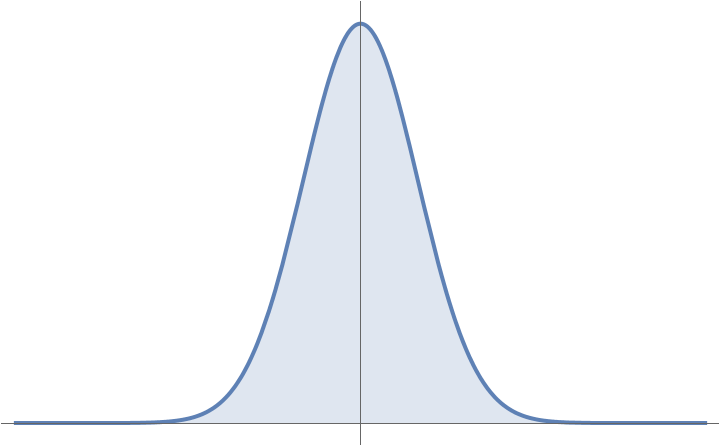 Laser Fusion
Our goal is to use low energy lasers to produce nonequilbirum fusion reactions .
Focus in time
Pulsed laser 
Temporal compression
High peak power
Allows for nanoscale particle acceleration
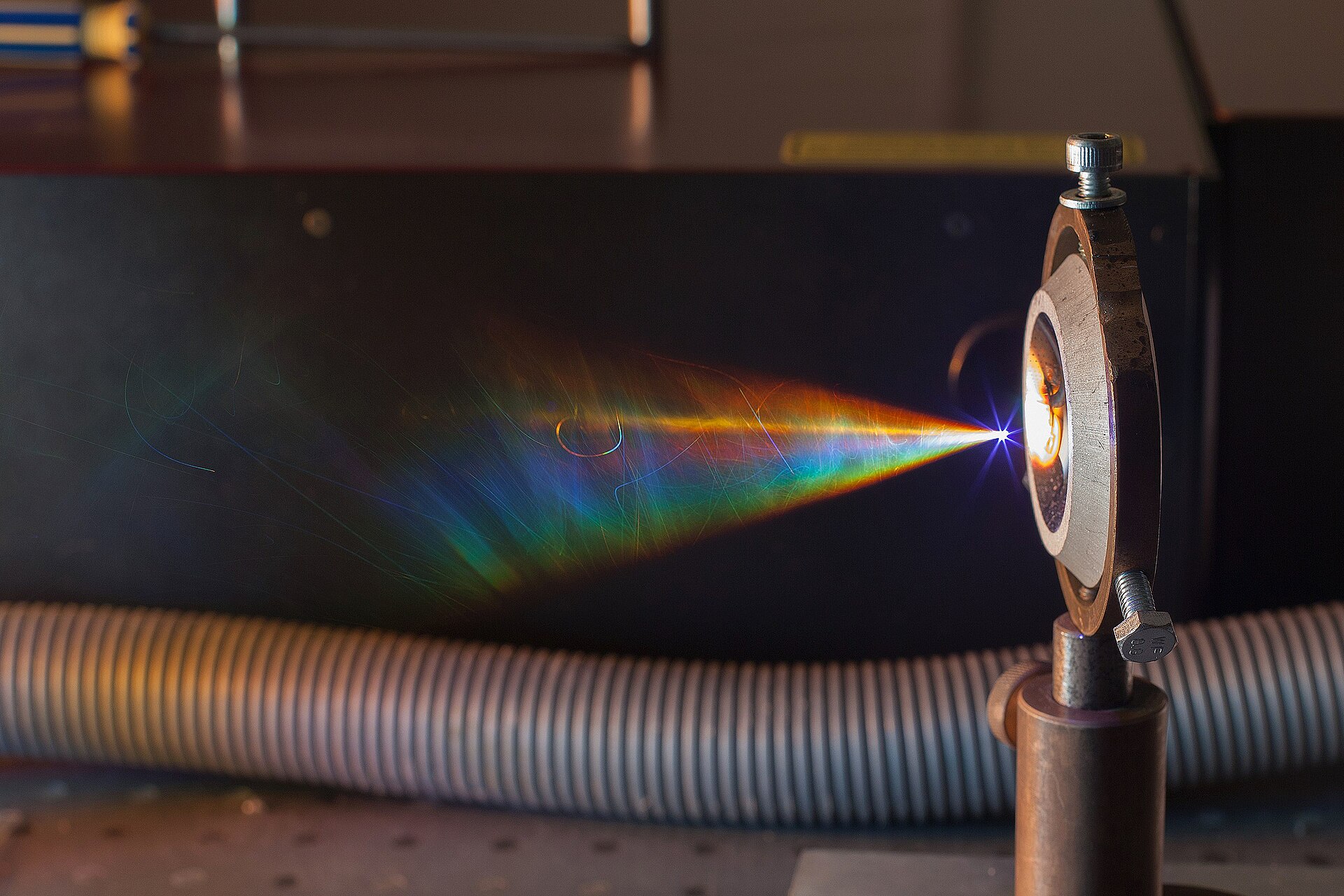 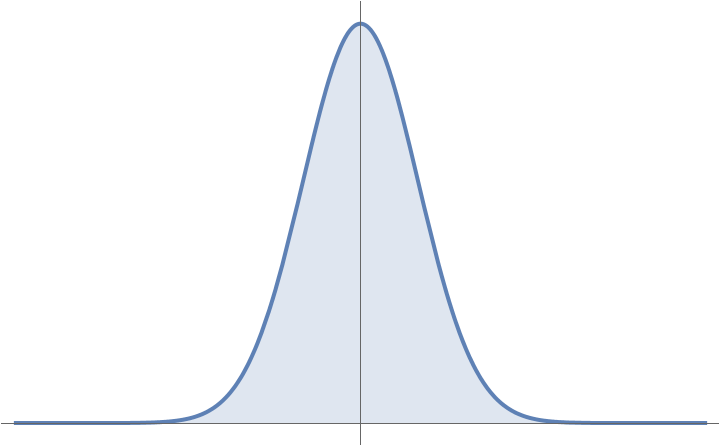 5mW
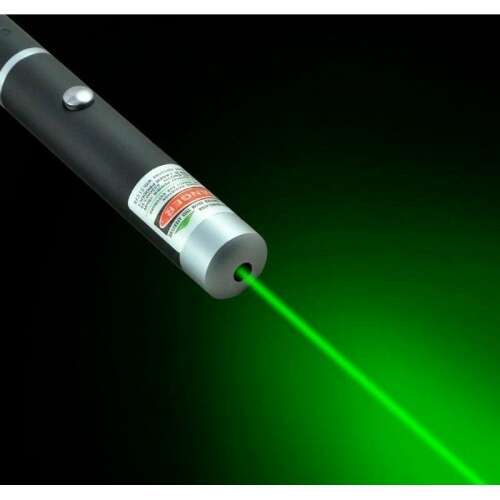 (5 mJ)
8
[Speaker Notes: 1 MeV is the cutoff energy of TNSA electrons]
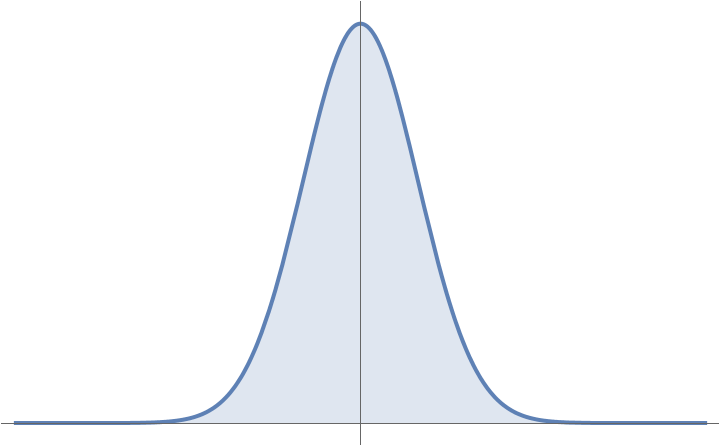 Laser Fusion
Our goal is to use low energy lasers to produce nonequilbirum fusion reactions .
Focus in time
Pulsed laser 
Temporal compression
High peak power
Allows for nanoscale particle acceleration
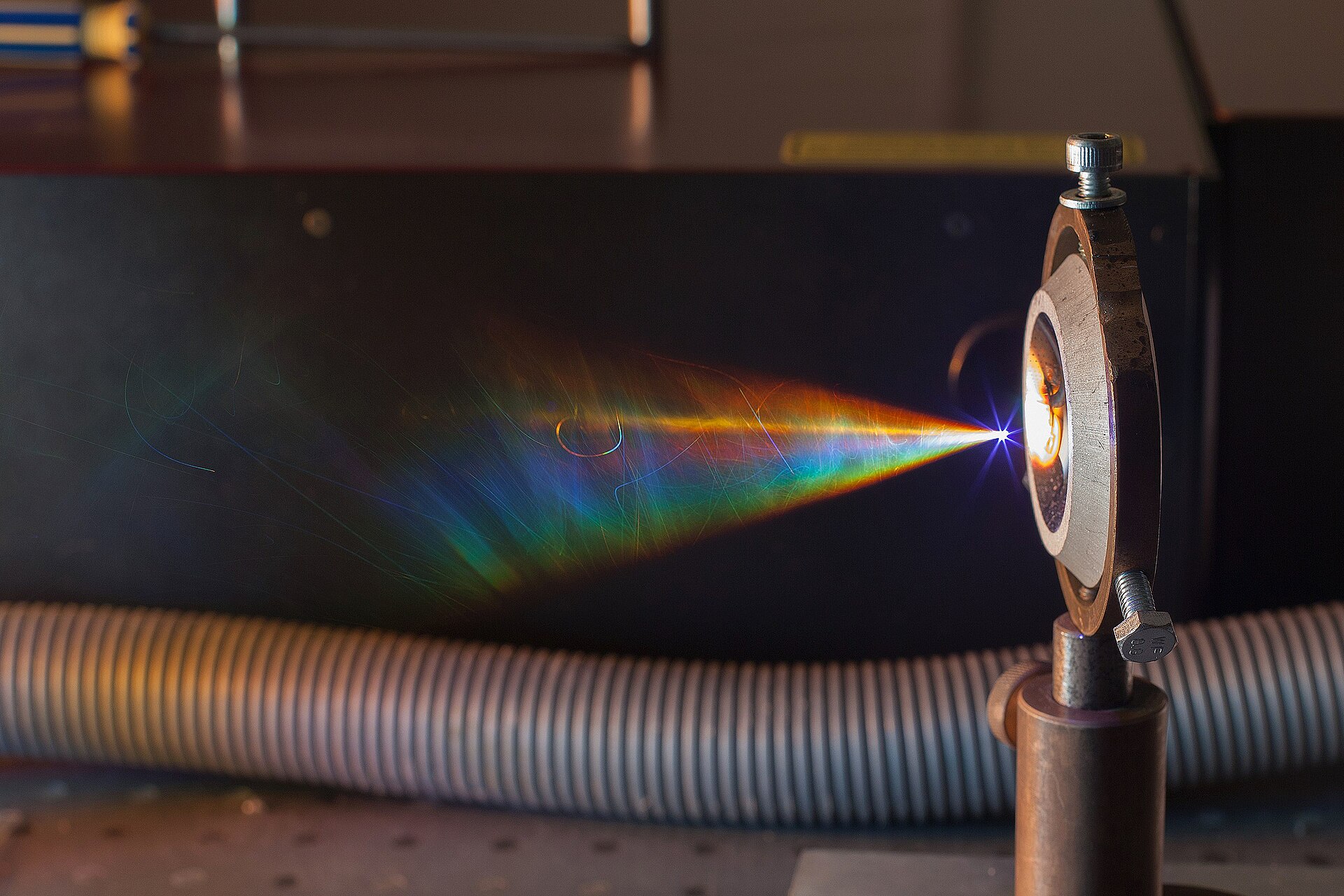 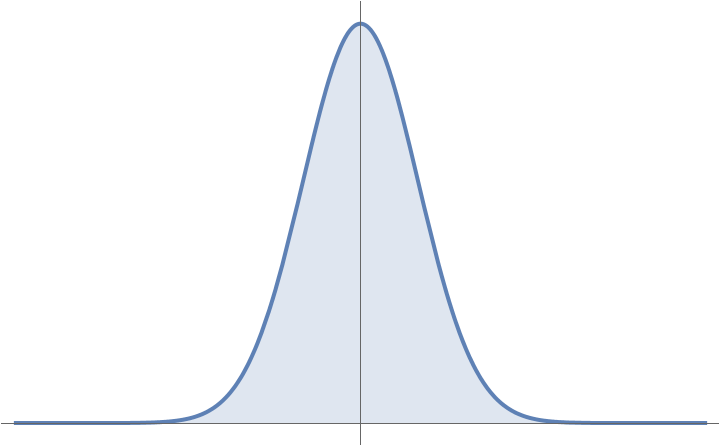 5mW
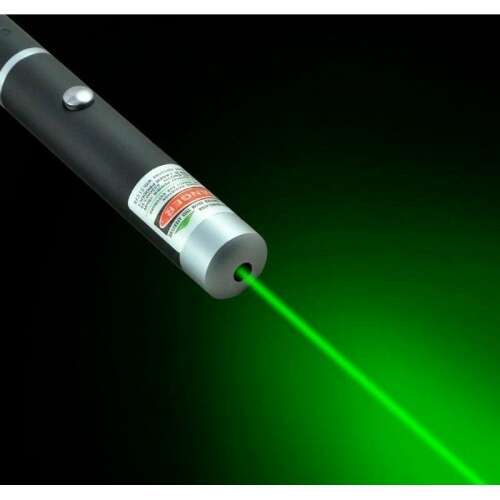 Light cannot be focused past the diffraction limit
(5 mJ)
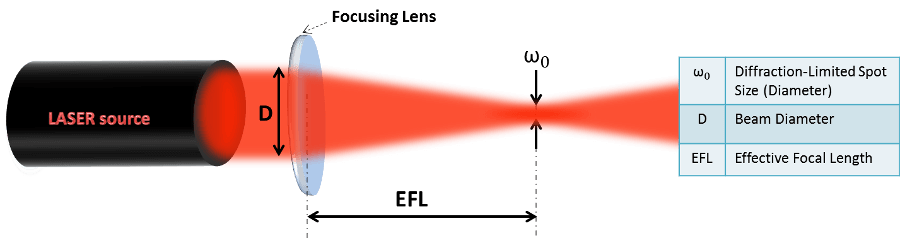 400 nm
9
[Speaker Notes: 1 MeV is the cutoff energy of TNSA electrons]
Laser Fusion
Our goal is to use low energy lasers to produce nonequilbirum fusion reactions .
Focus in time
Pulsed laser 
Temporal compression
High peak power
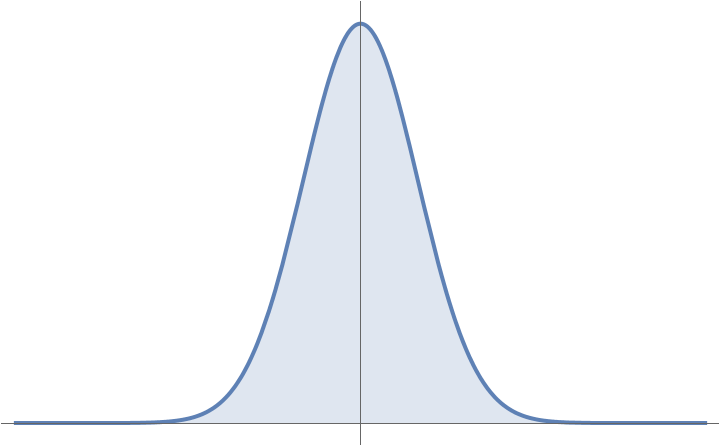 Allows for nanoscale particle acceleration
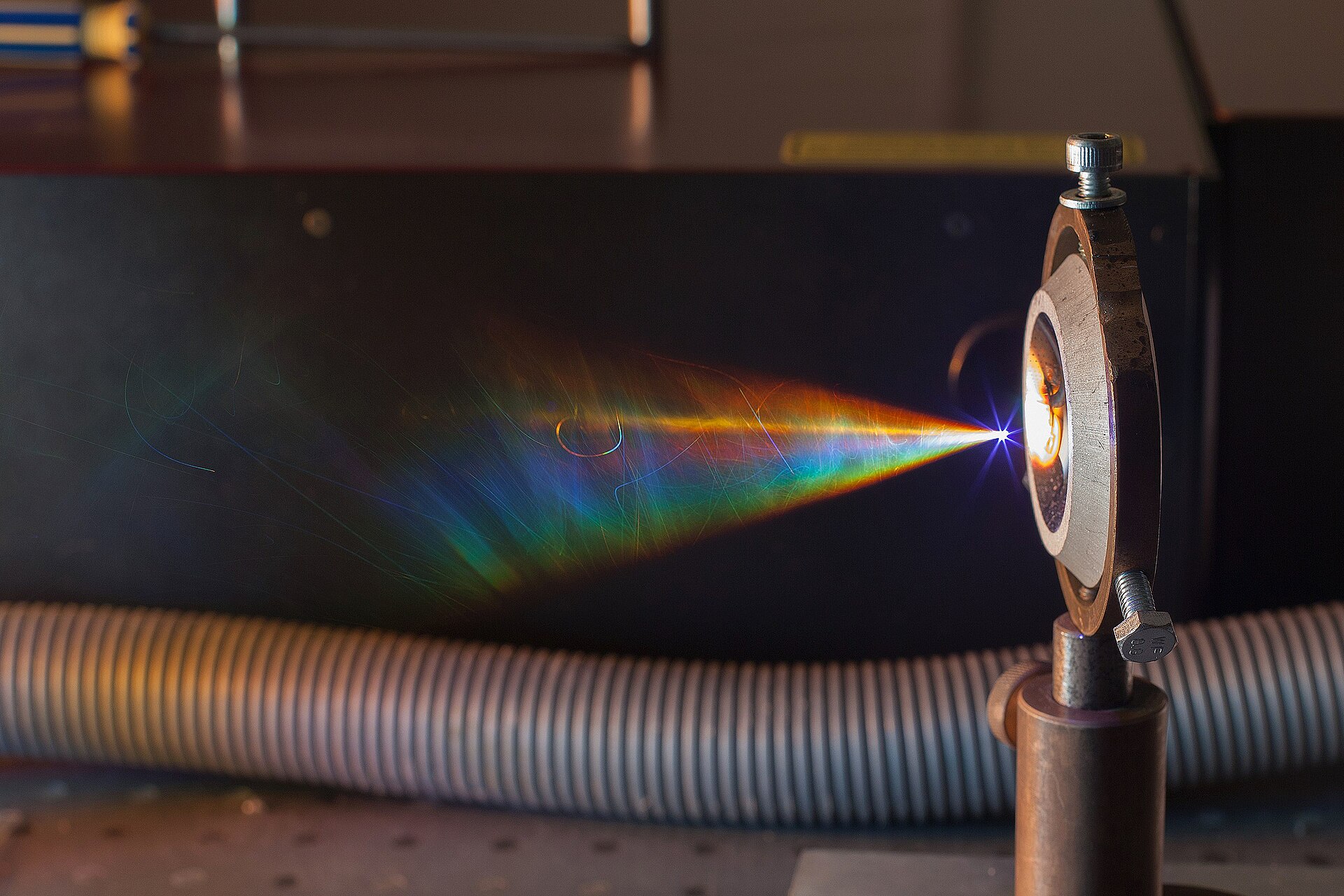 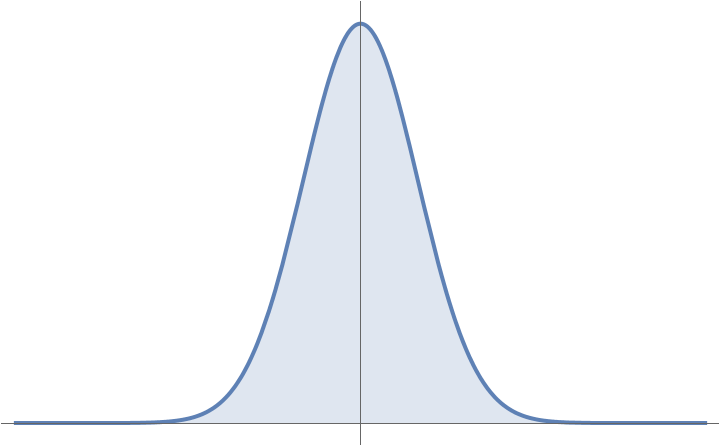 5mW
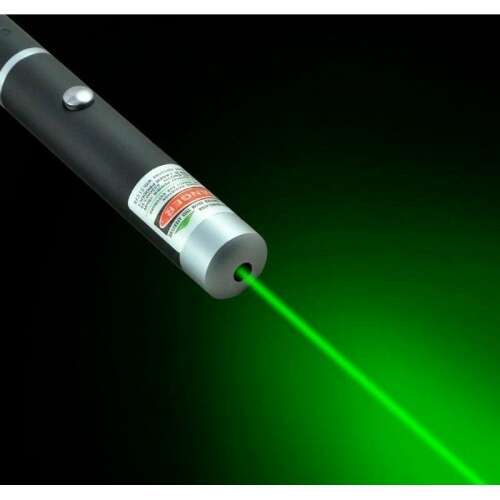 Focus in space
Couple to massive electron wave
Surface Plasmon Resonance (LSPR)
Our Novel Approach
Light cannot be focused past the diffraction limit
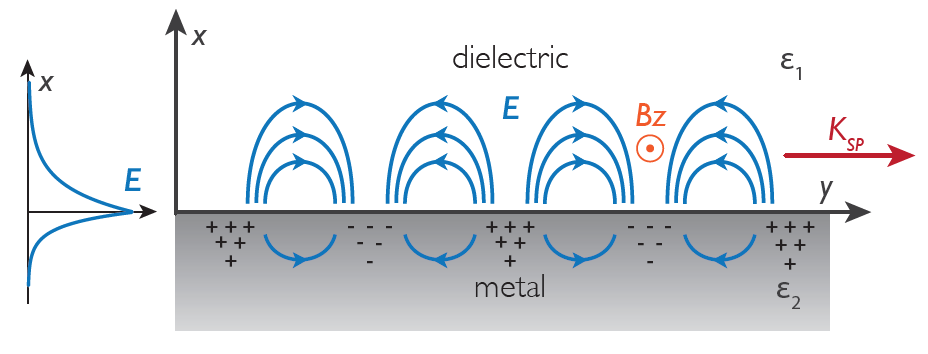 (5 mJ)
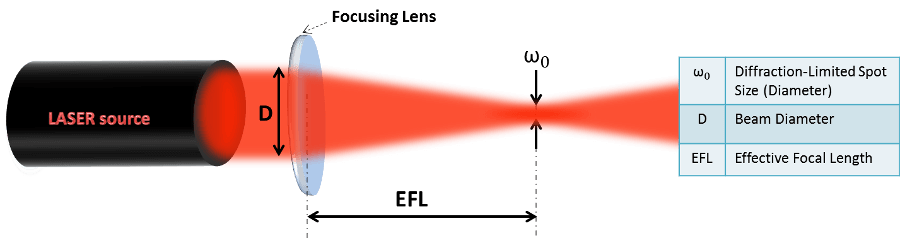 Focuses light past the diffraction limit
400 nm
10
[Speaker Notes: 1 MeV is the cutoff energy of TNSA electrons]
The NanoPlasmonic Laser Induced Fusion Energy
How can nano-structured targets lead to femtosecond scale ion acceleration?
Huge Energy mismatch between laser and Fusion threshold
50,000 photons
“Atomic”
“Nuclear”
11
The NanoPlasmonic Laser Induced Fusion Energy
How can nano-structured targets lead to femtosecond scale ion acceleration?
Huge Energy mismatch between laser and Fusion threshold
Solution
Use collective electron motion.
like (TNSA)
Locally increased Electric field Strength and Field Gradient
12
The NanoPlasmonic Laser Induced Fusion Energy
How can nano-structured targets lead to femtosecond scale ion acceleration?
Antennas For Light
Huge Energy mismatch between laser and Fusion threshold
Solution
Use collective electron motion.
like (TNSA)
The classical polarizability diverges when
Maier, Stefan A. Plasmonics: fundamentals and applications. Vol. 1. New York: springer, 2007.
Locally increased Electric field Strength and Field Gradient
13
The NanoPlasmonic Laser Induced Fusion Energy
How can nano-structured targets lead to femtosecond scale ion acceleration?
Antennas For Light
Huge Energy mismatch between laser and Fusion threshold
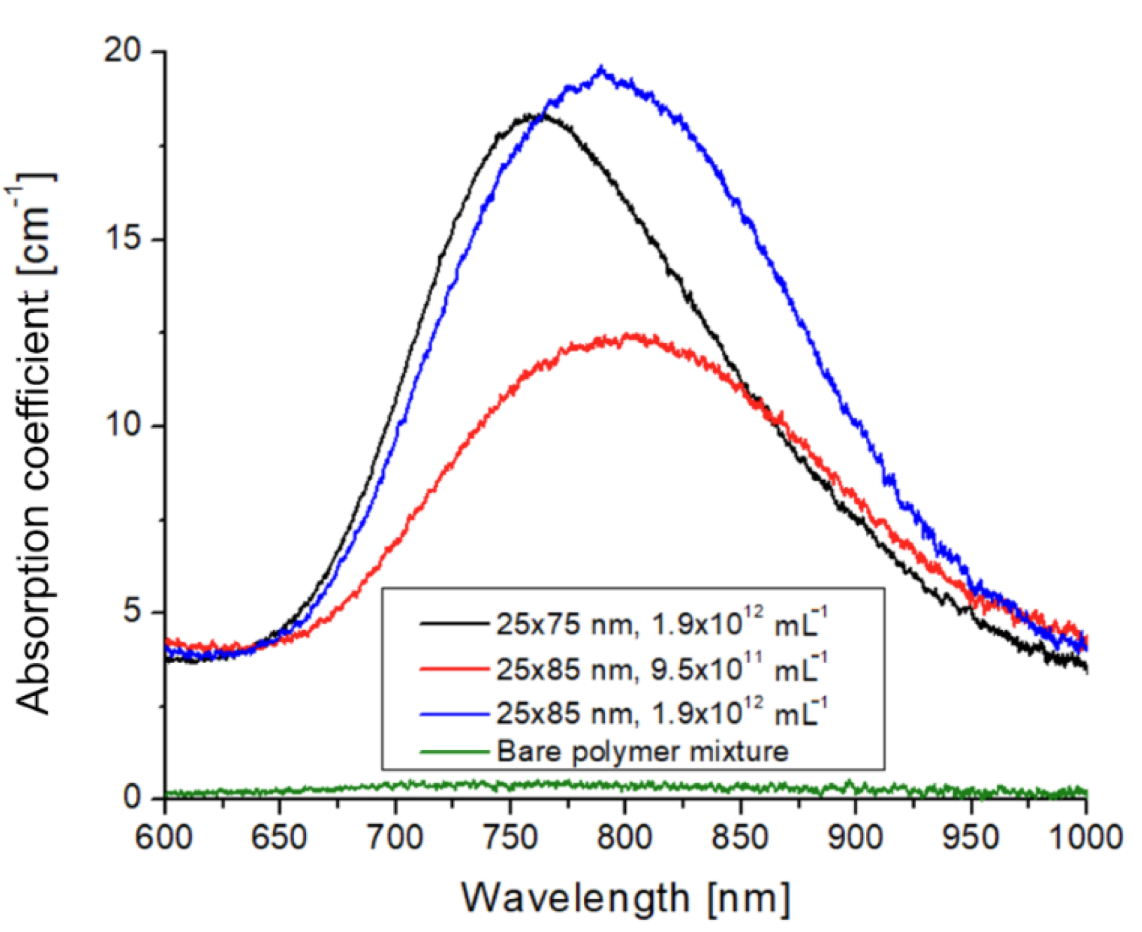 Solution
Use collective electron motion.
like (TNSA)
Locally increased Electric field Strength and Field Gradient
Bonyár, A. et al. Int. J. Mol. Sci. 2022, 23, 13575.
14
The NanoPlasmonic Laser Induced Fusion Energy
How can nano-structured targets lead to femtosecond scale ion acceleration?
Antennas For Light
Huge Energy mismatch between laser and Fusion threshold
Near Field Enhancement (NFE) of the electric field around the Nano rods causes increased ion acceleration
Solution
Use collective electron motion.
like (TNSA)
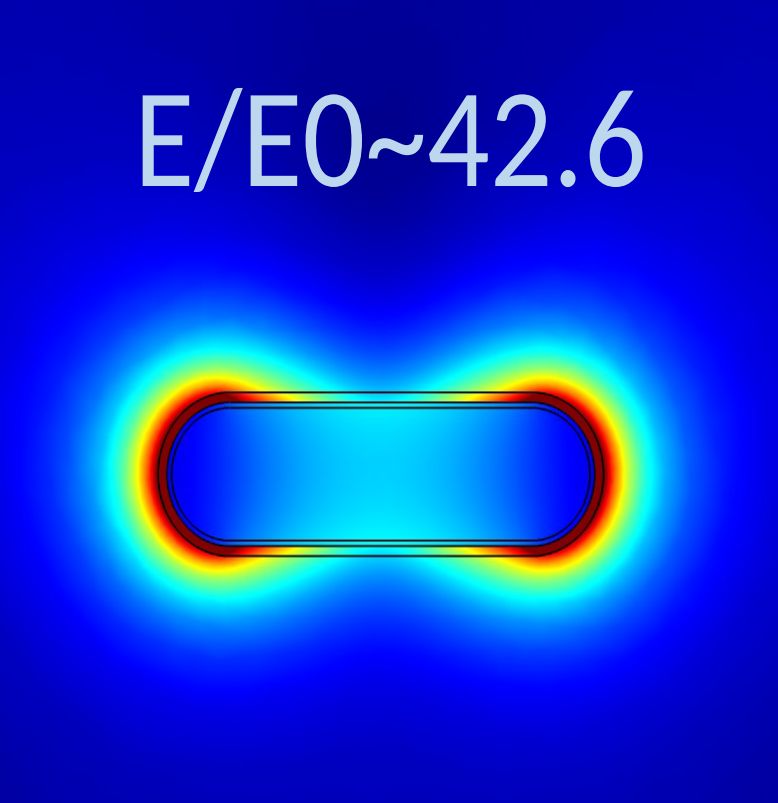 M. Csete Group: Dávid Vass, Emese Tóth, András Szenes, Balázs Bánhelyi
Locally increased Electric field Strength and Field Gradient
15
The NanoPlasmonic Laser Induced Fusion Energy (NAPLIFE)
UDMA-TEGMA (polymer)
The NAPLIFE project introduces nanostructured laser targets to generate more efficient proton acceleration for ultra-fast pulsed lasers.
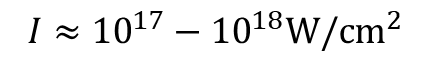 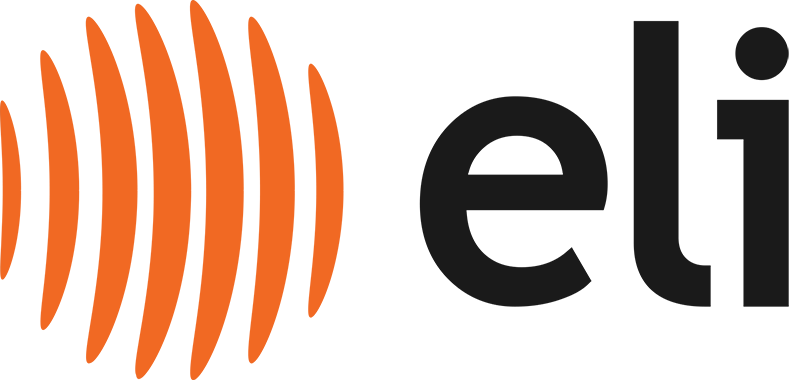 Joined Sept. 2024
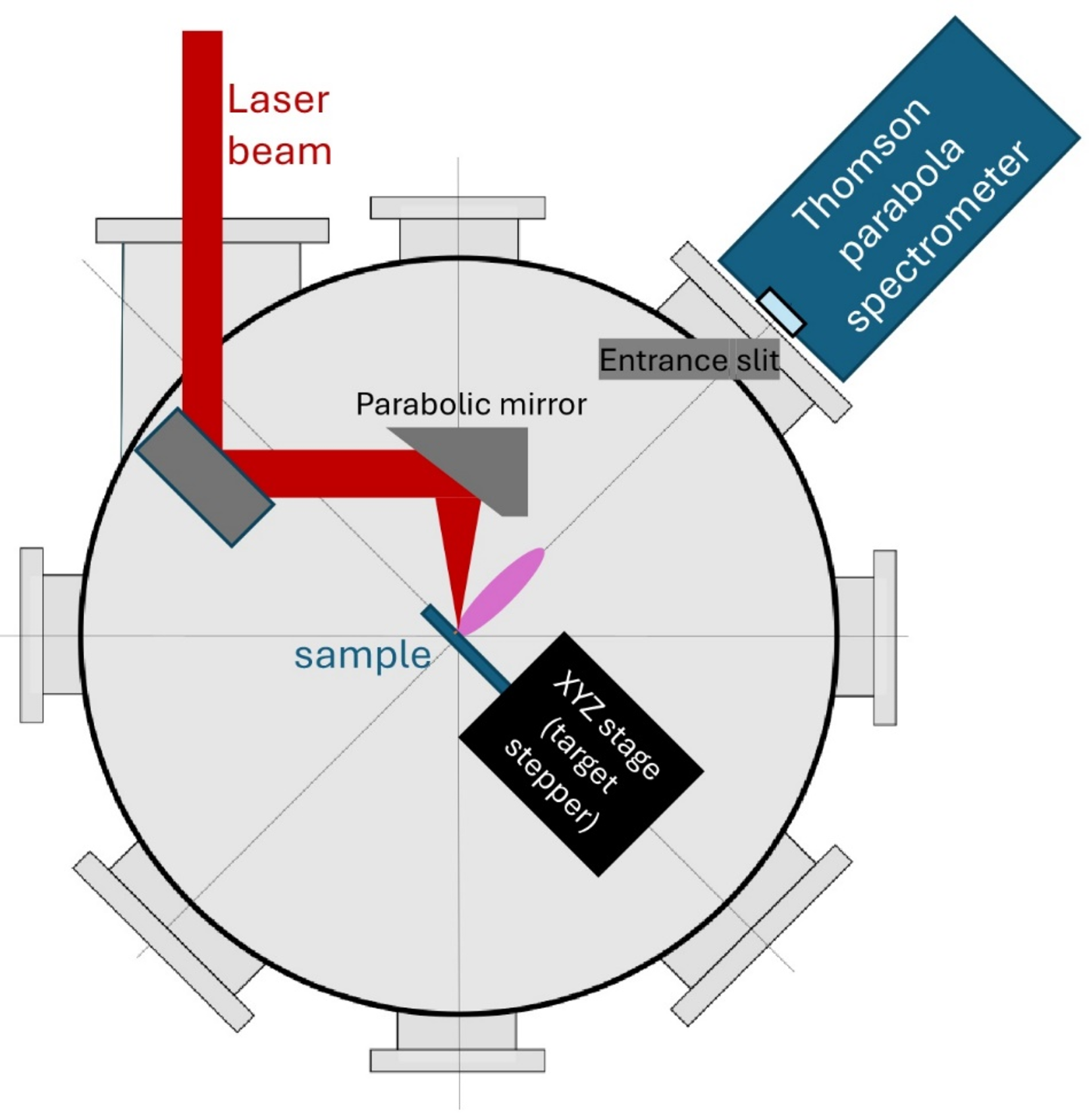 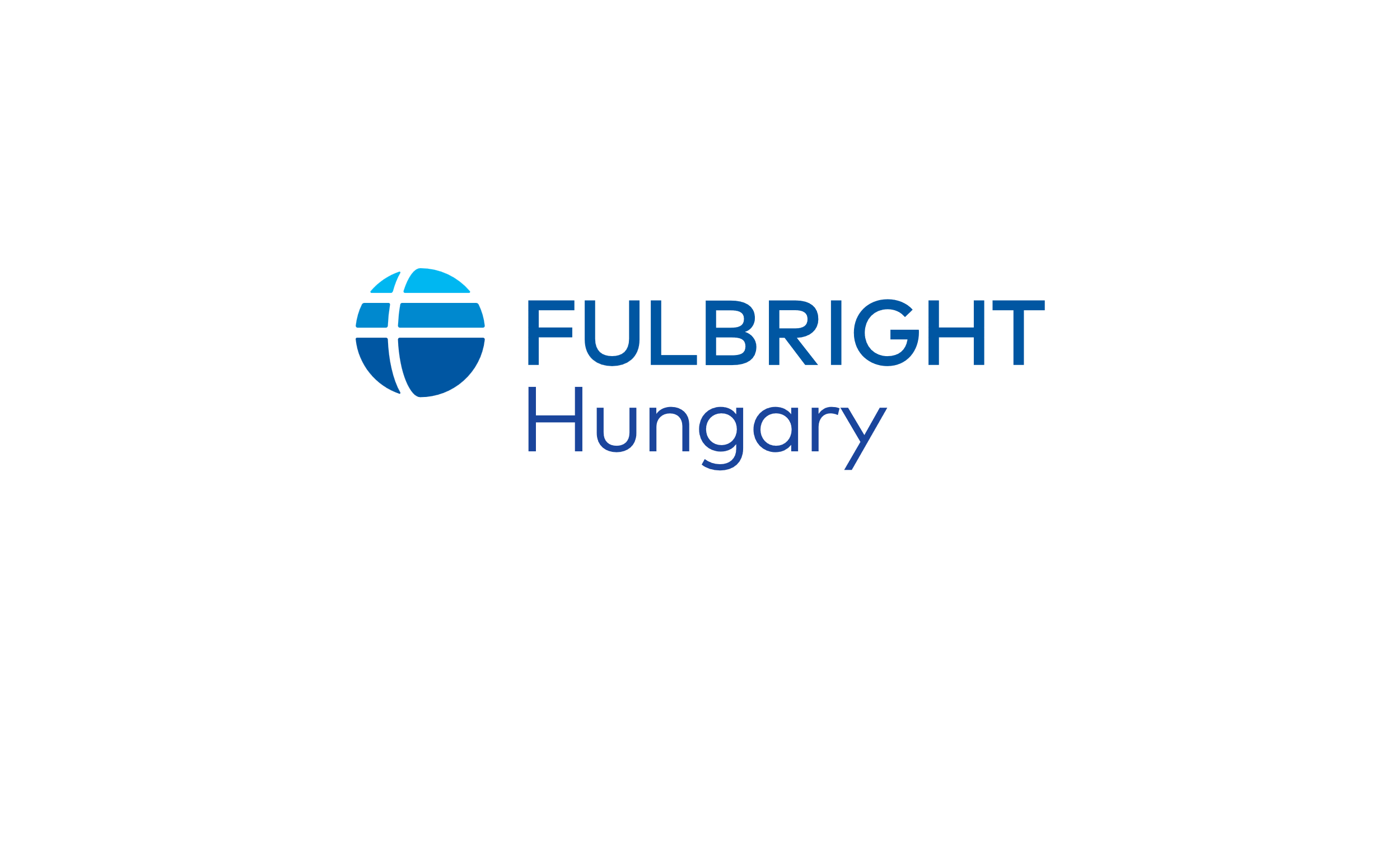 Many other initiatives use nanostructures to enhance ion acceleration – ours is unique in that we use resonant localized plasmons (LSPR).
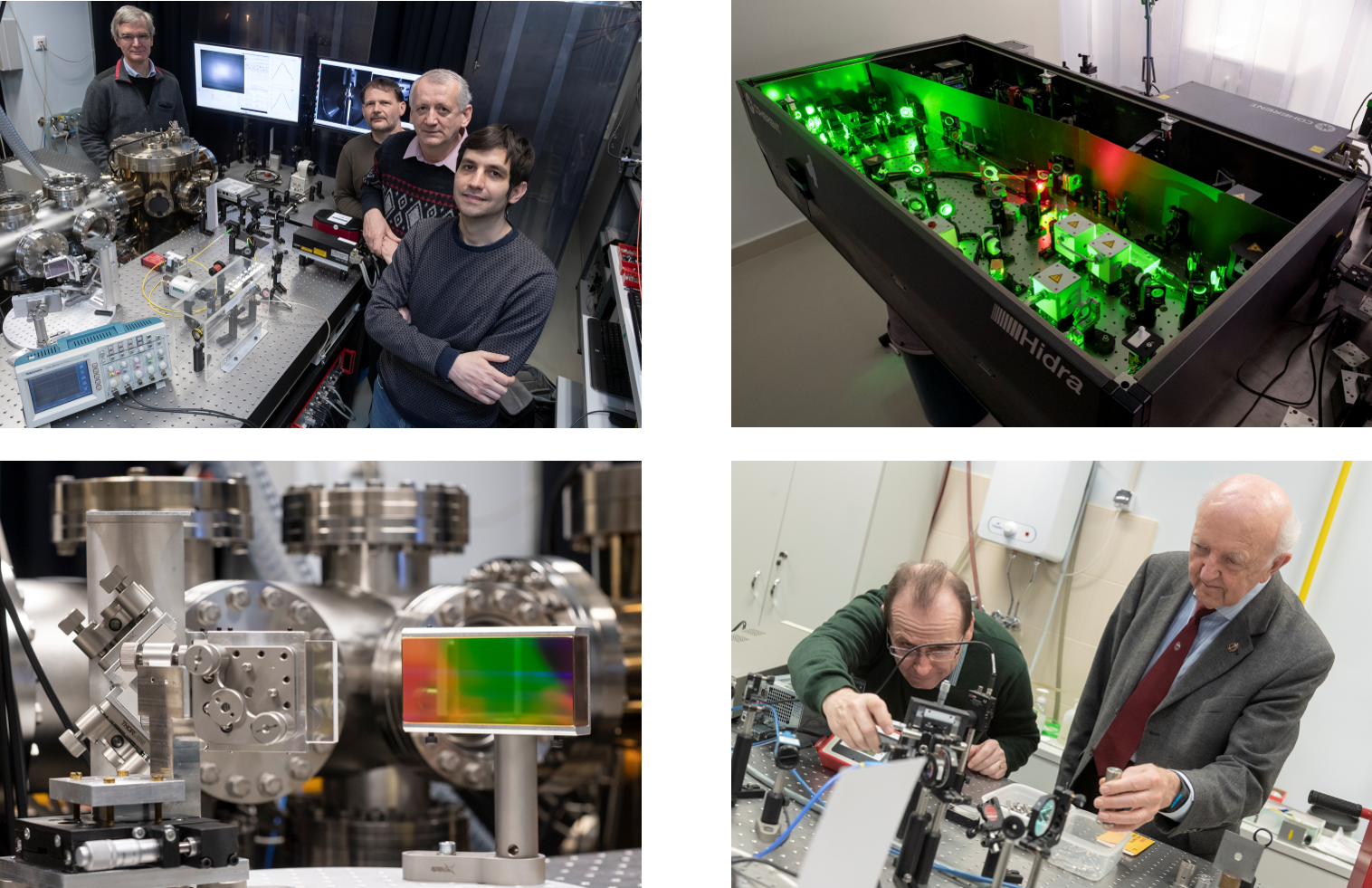 Norbert
Kroo
Tamas 
Biro
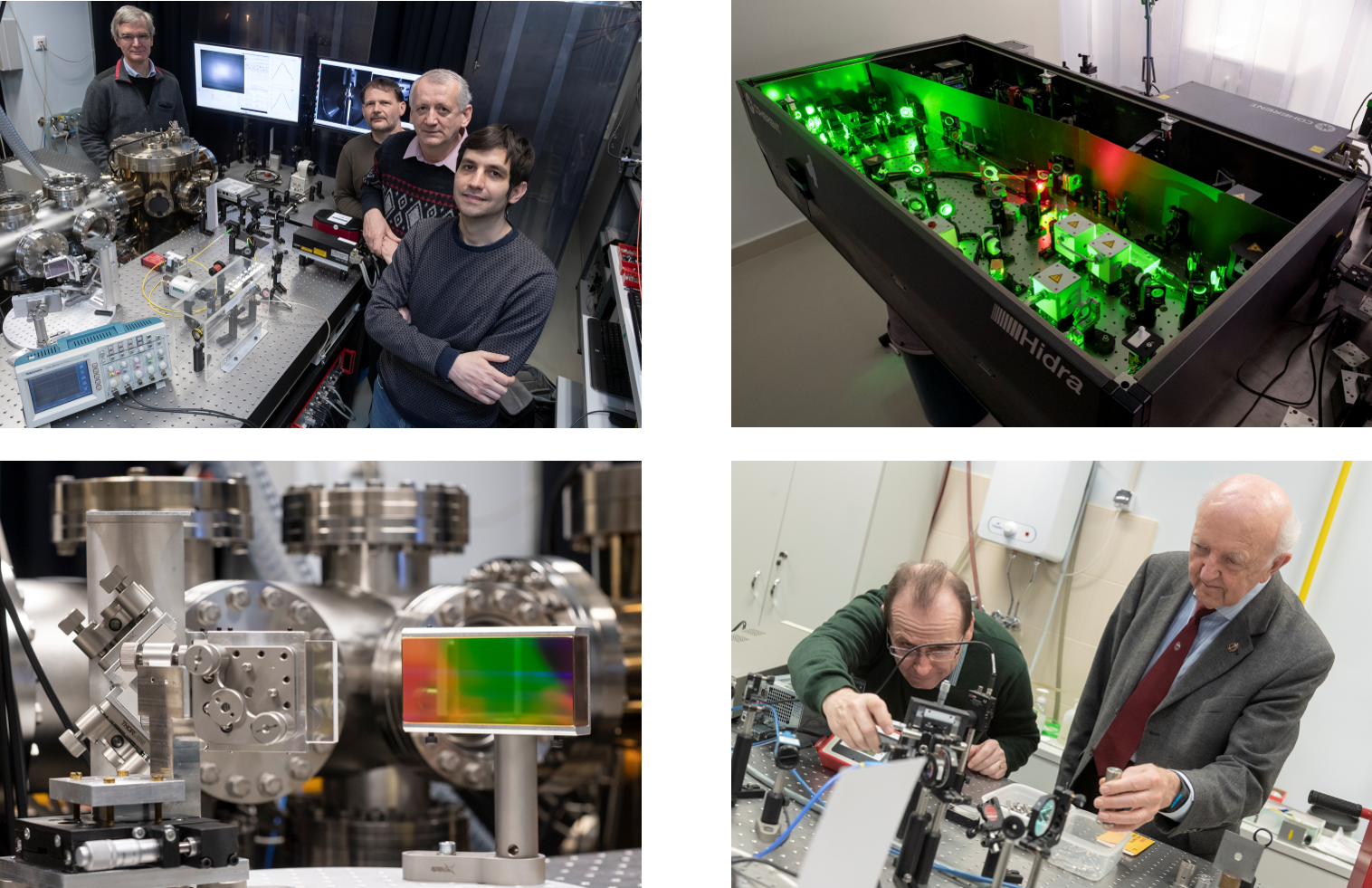 Miklós Kedves
Márk Aladi
16
And many more!
The NanoPlasmonic Laser Induced Fusion Energy (NAPLIFE)
UDMA-TEGMA (polymer)
The NAPLIFE project introduces nanostructured laser targets to generate more efficient proton acceleration for ultra-fast pulsed lasers.
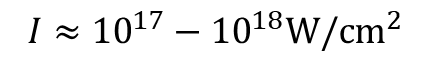 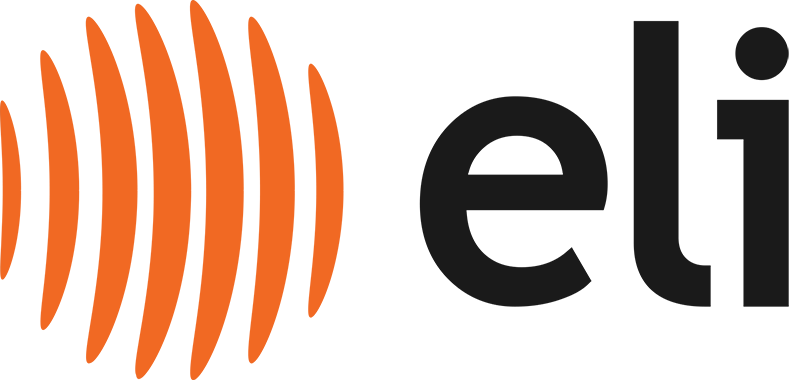 Joined Sept. 2024
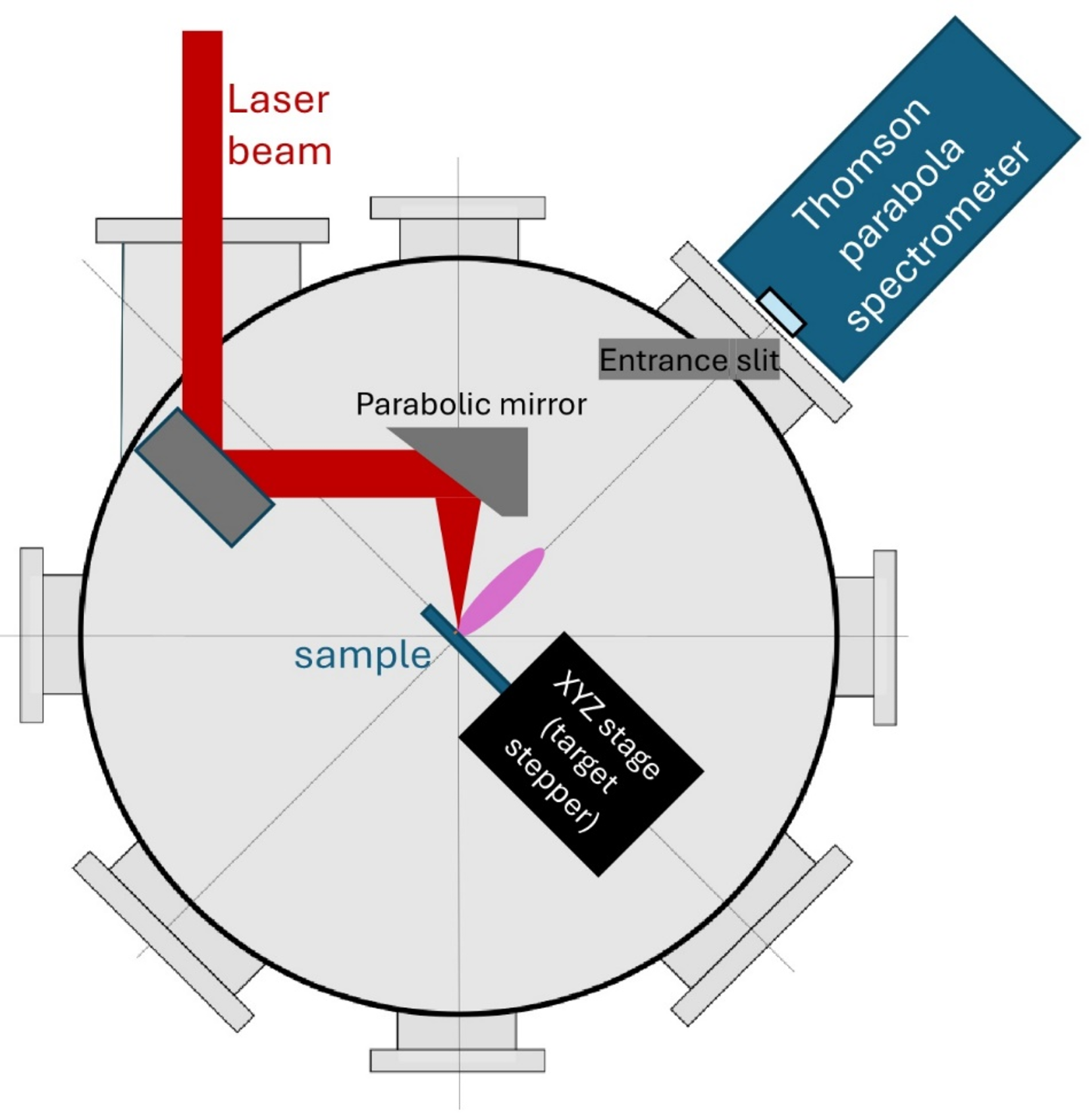 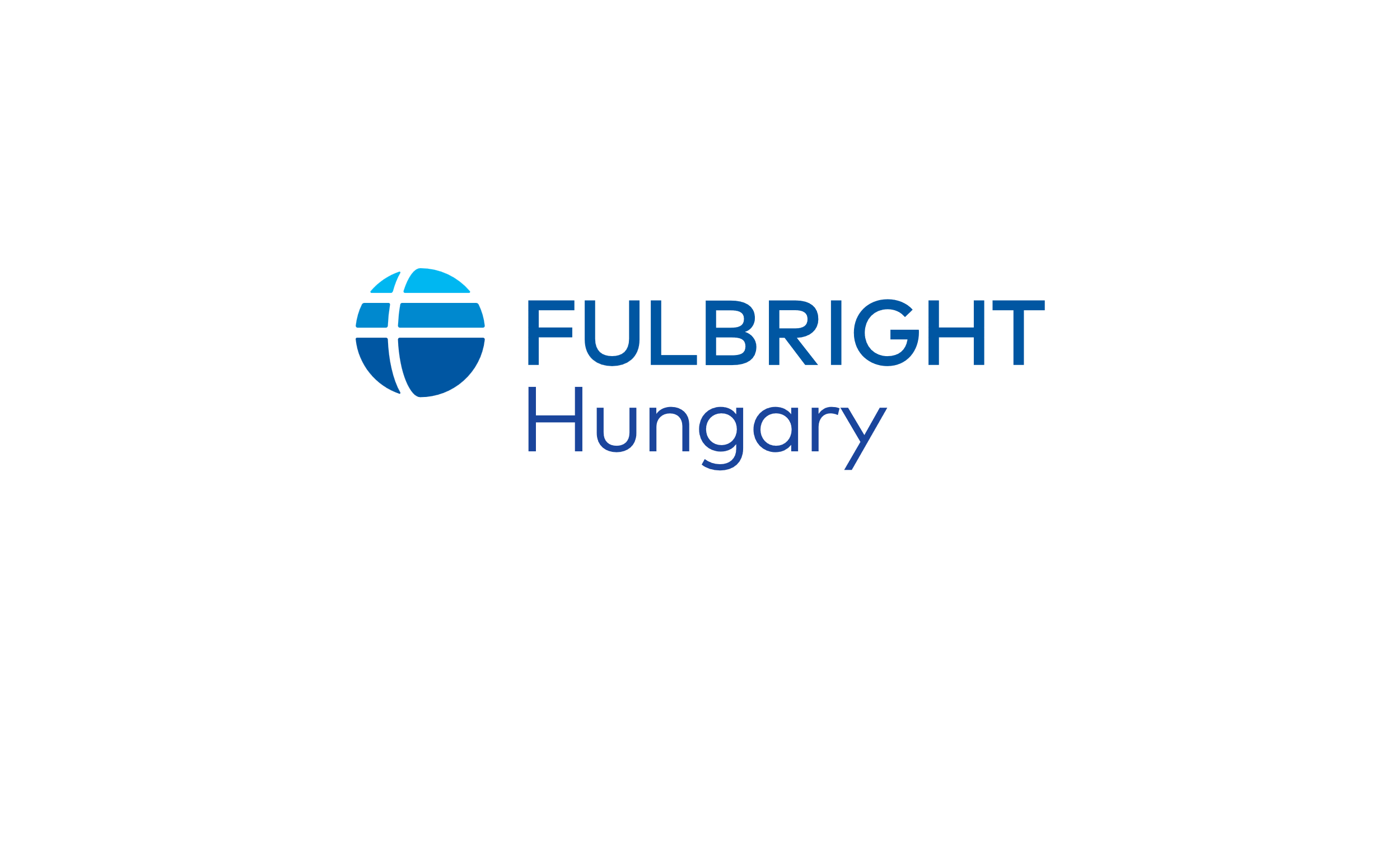 Many other initiatives use nanostructures to enhance ion acceleration – ours is unique in that we use resonant localized plasmons (LSPR).
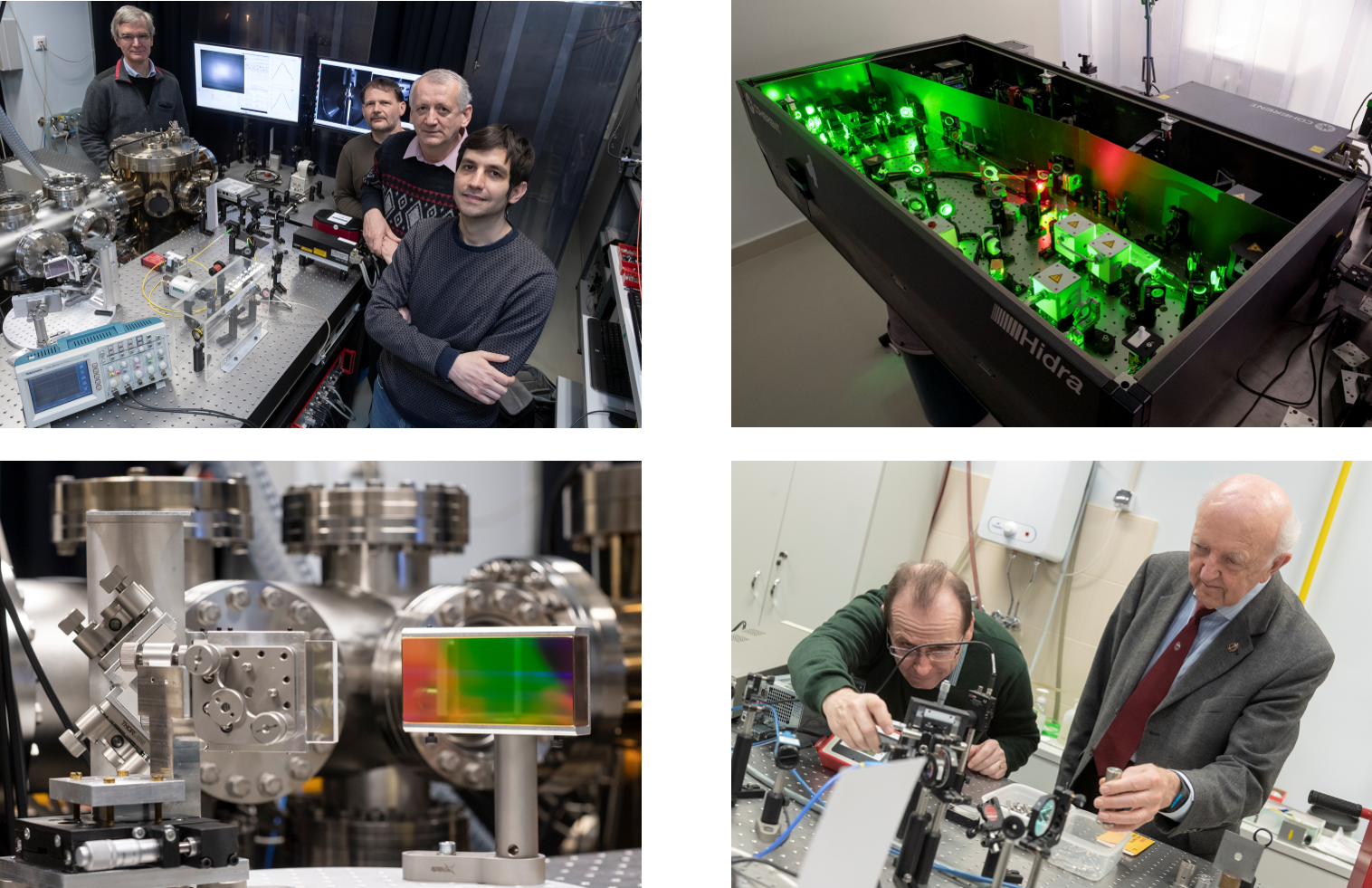 Norbert
Kroo
Tamas 
Biro
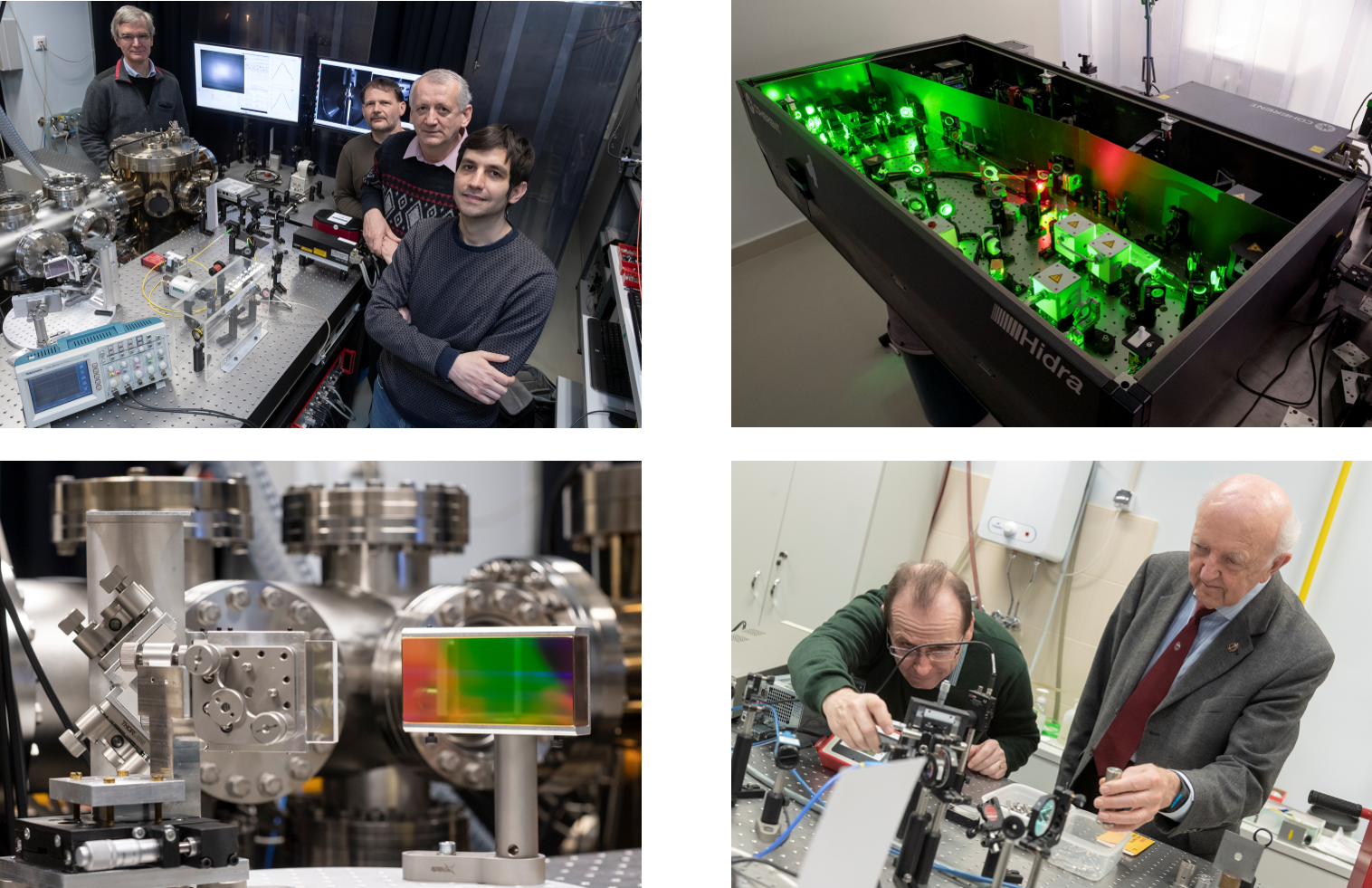 Miklós Kedves
Márk Aladi
17
And many more!
The NanoPlasmonic Laser Induced Fusion Energy (NAPLIFE)
UDMA-TEGMA (polymer)
The NAPLIFE project introduces nanostructured laser targets to generate more efficient proton acceleration for ultra-fast pulsed lasers.
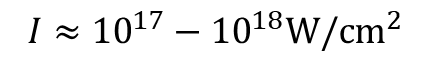 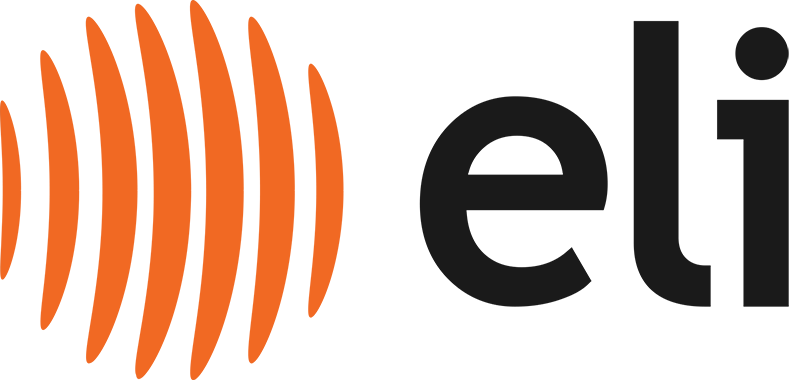 Joined Sept. 2024
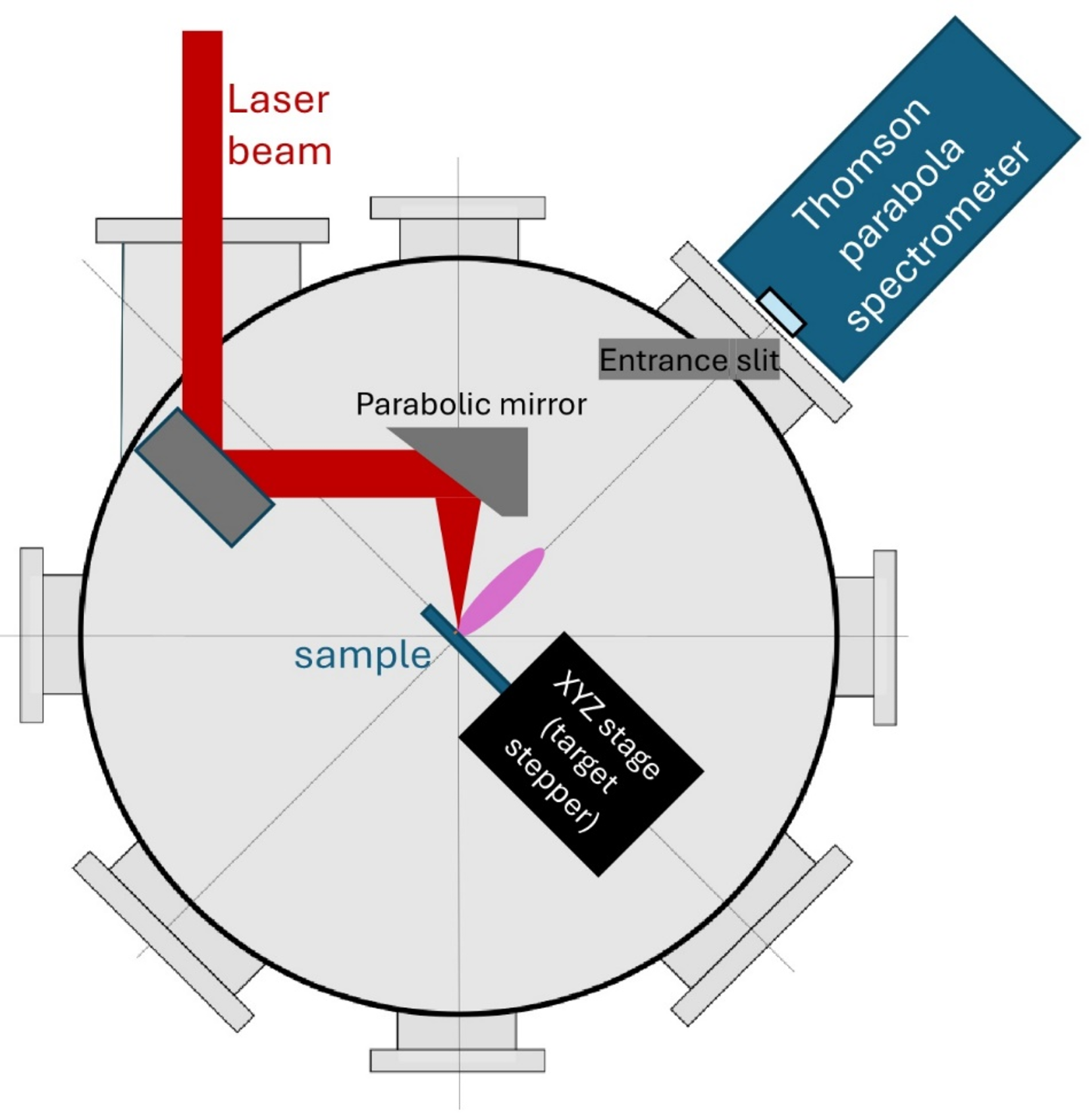 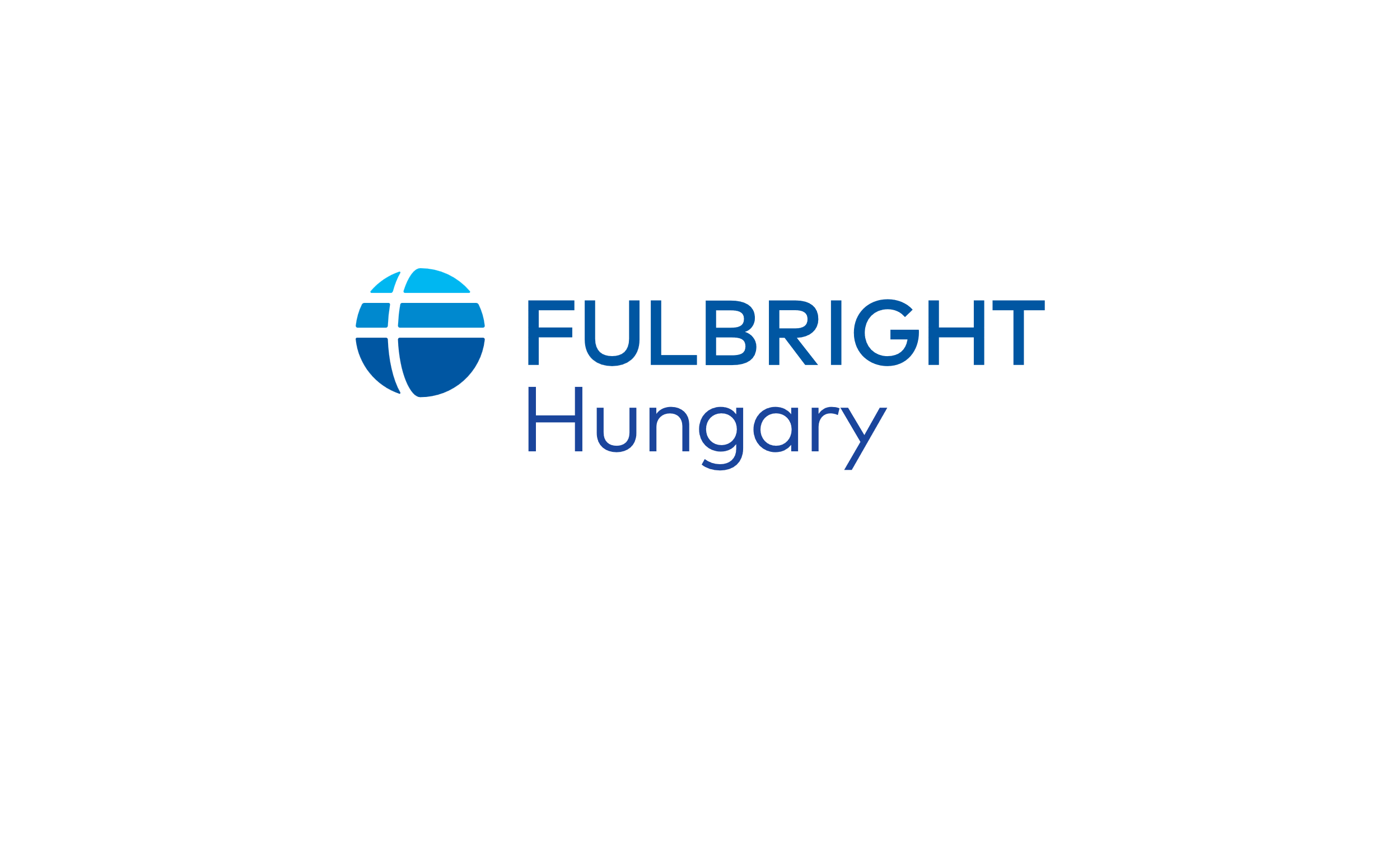 Many other initiatives use nanostructures to enhance ion acceleration – ours is unique in that we use resonant localized plasmons (LSPR).
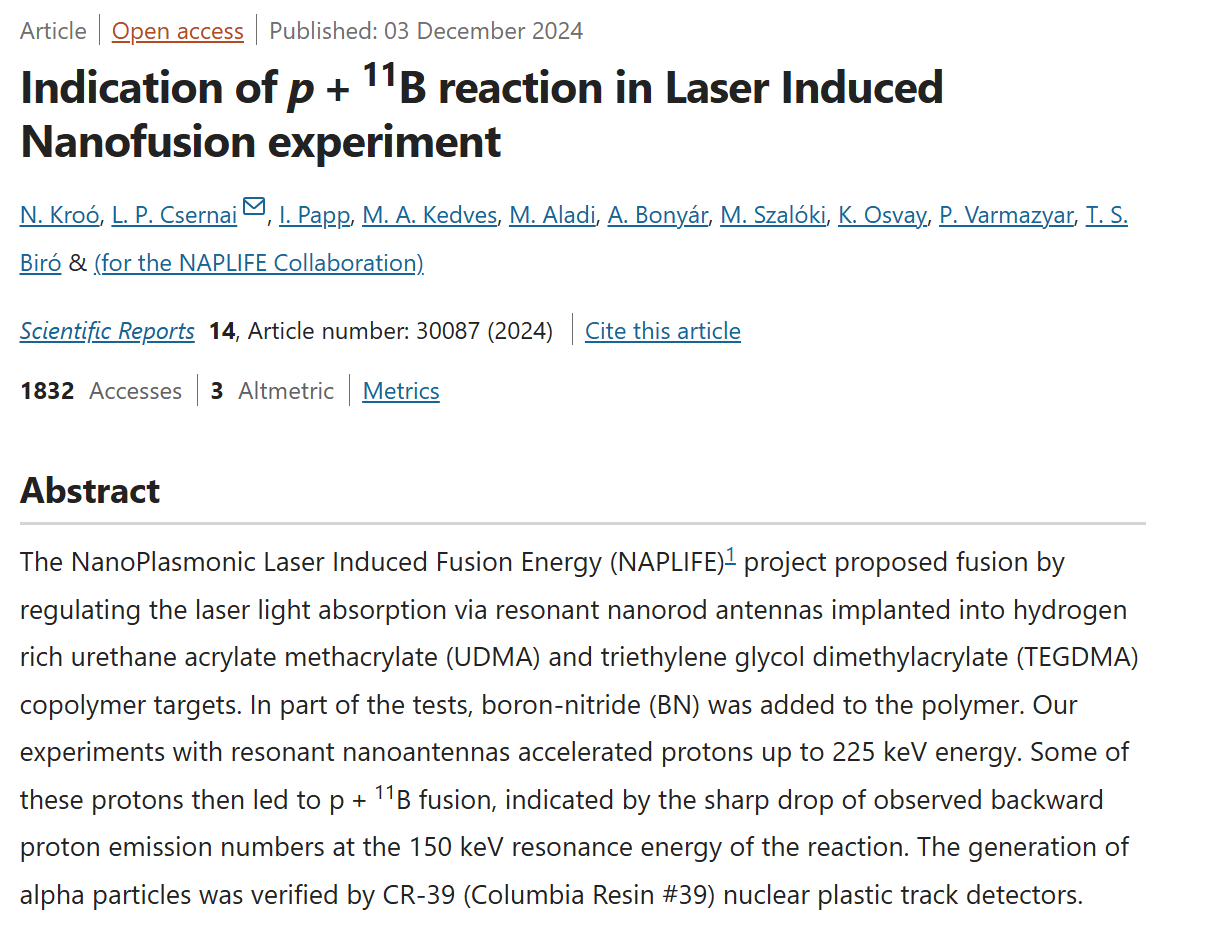 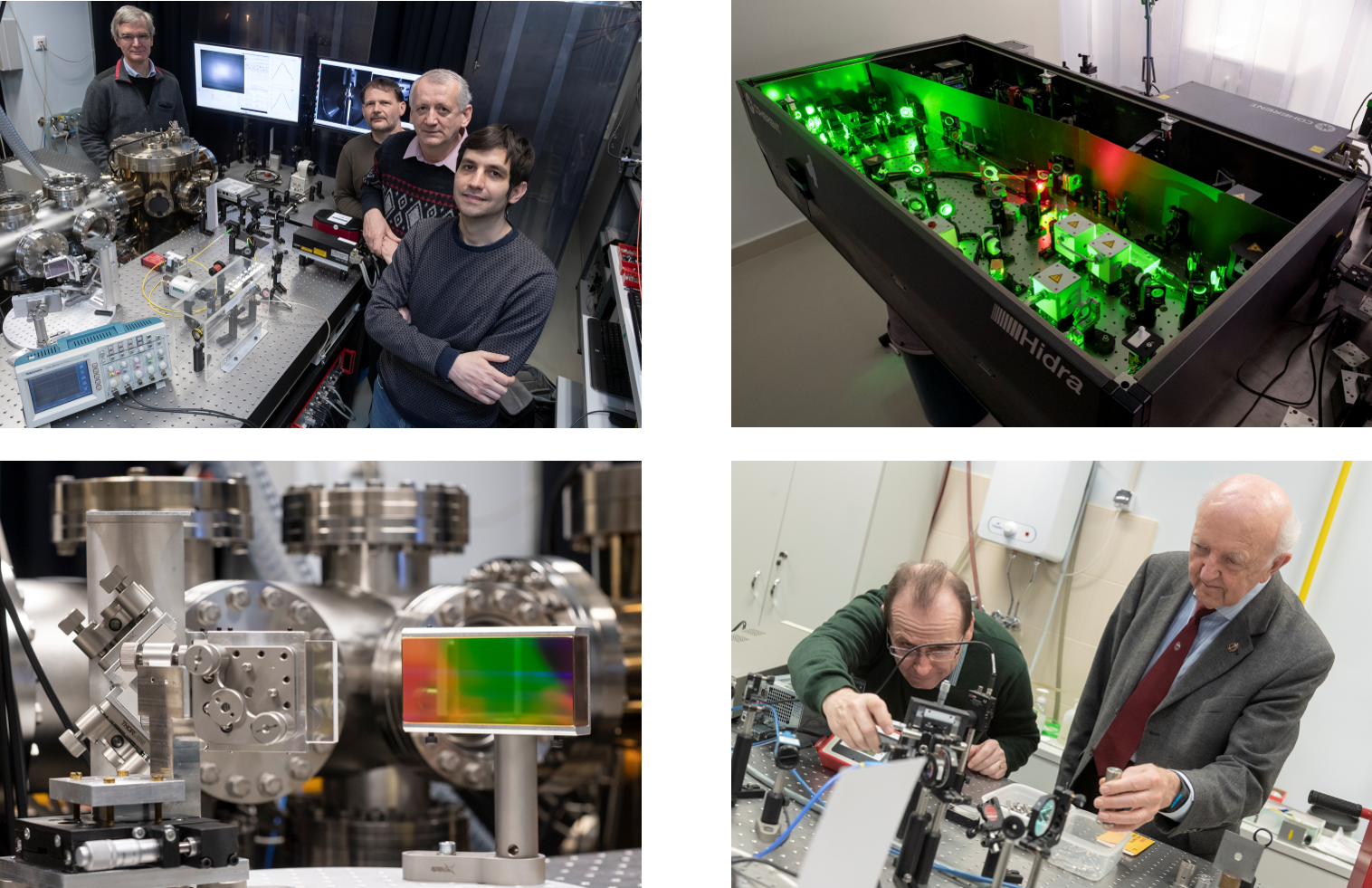 Norbert
Kroo
Tamas 
Biro
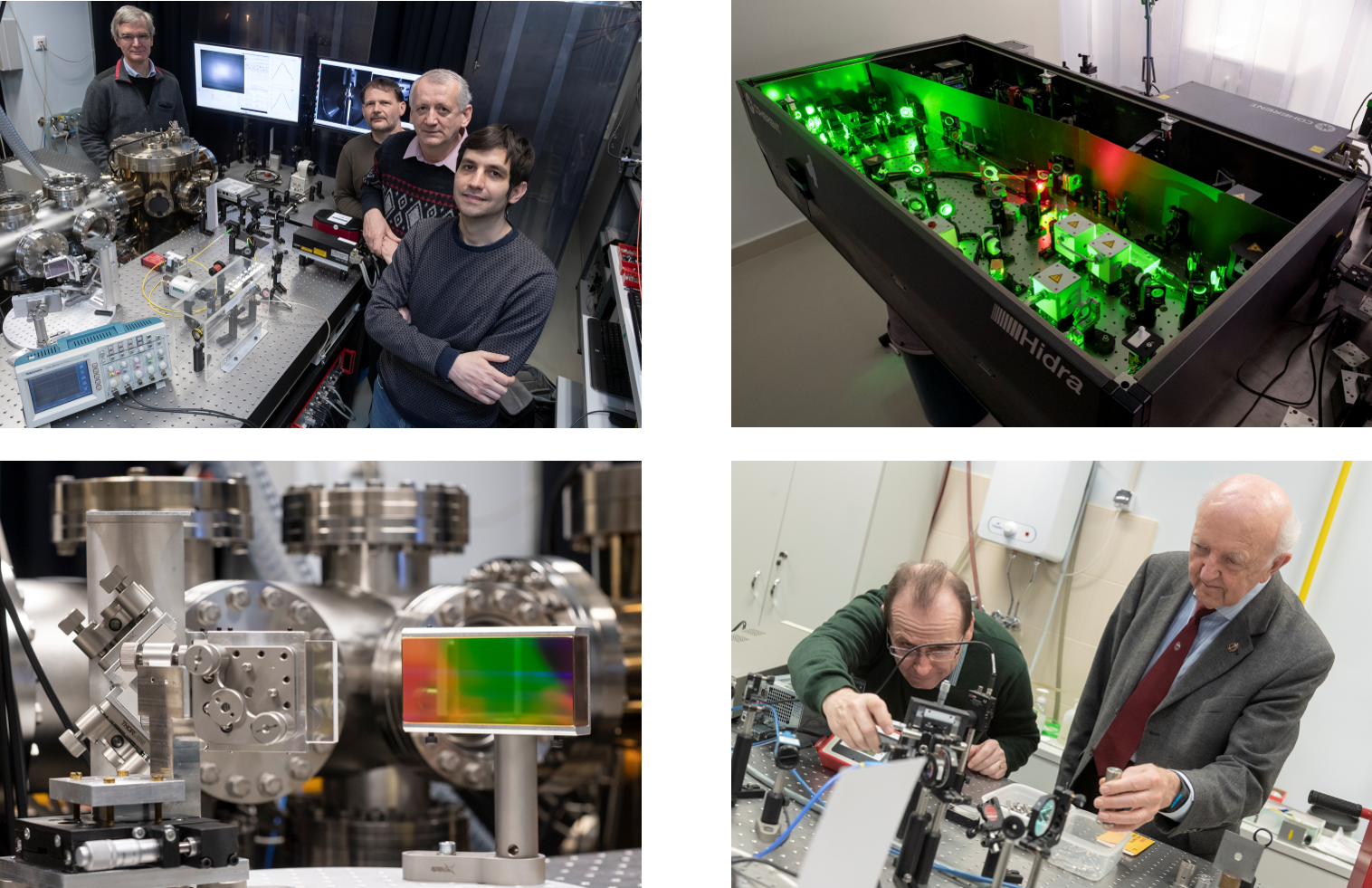 18
UDMA-TEGMA (polymer)
The NanoPlasmonic Laser Induced Fusion Energy
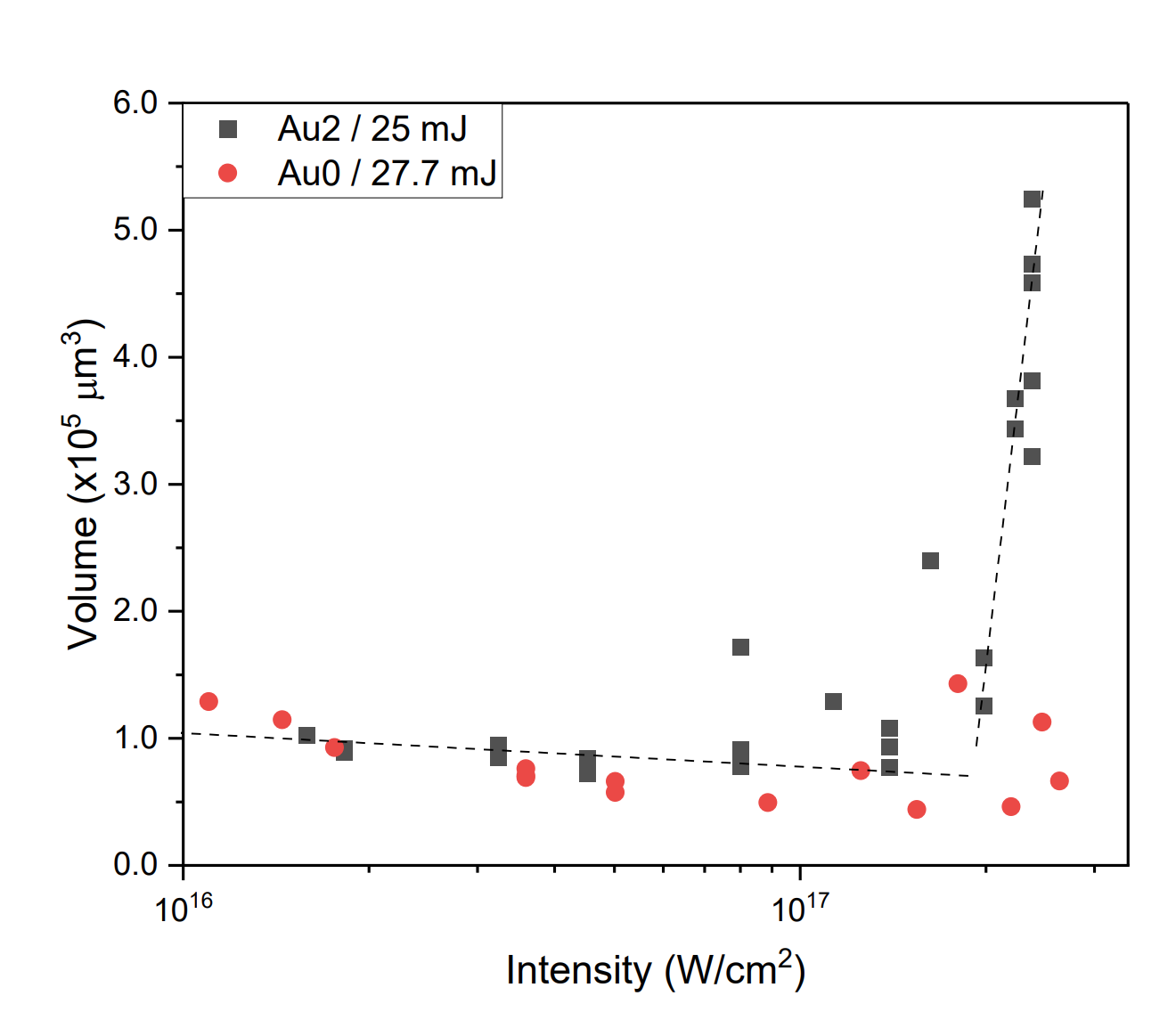 NAPLIFE Previous Results
- Nanorods
Wigner Experimental Results
- Control
EPOCH 3D PIC Simulation of Surface plasma
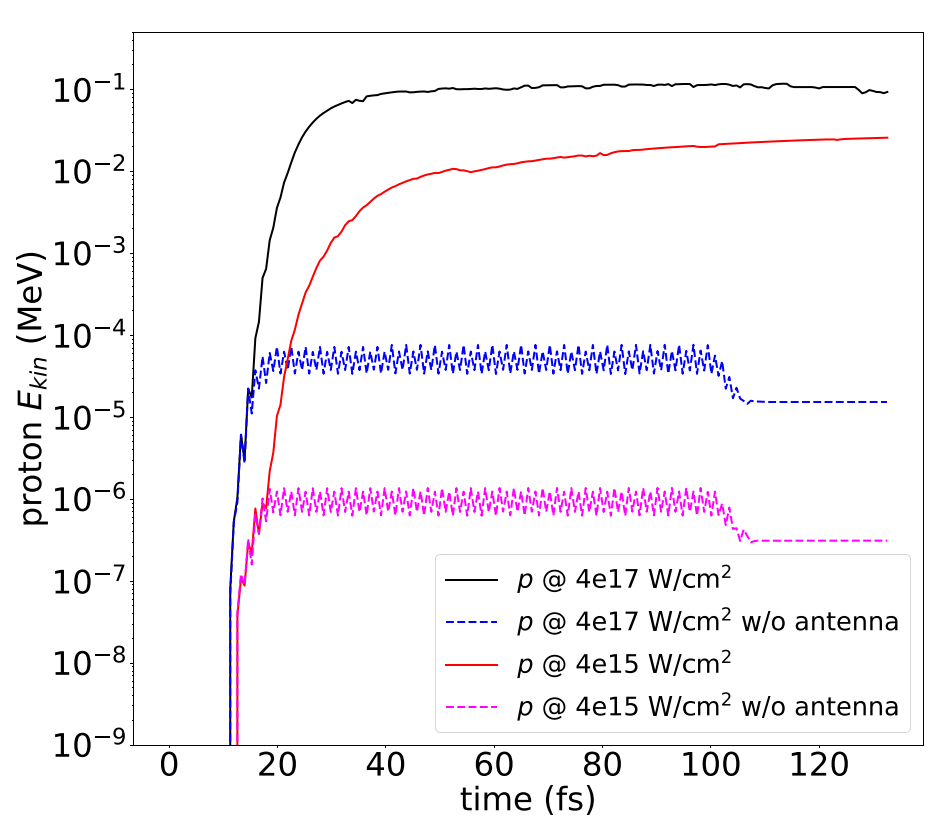 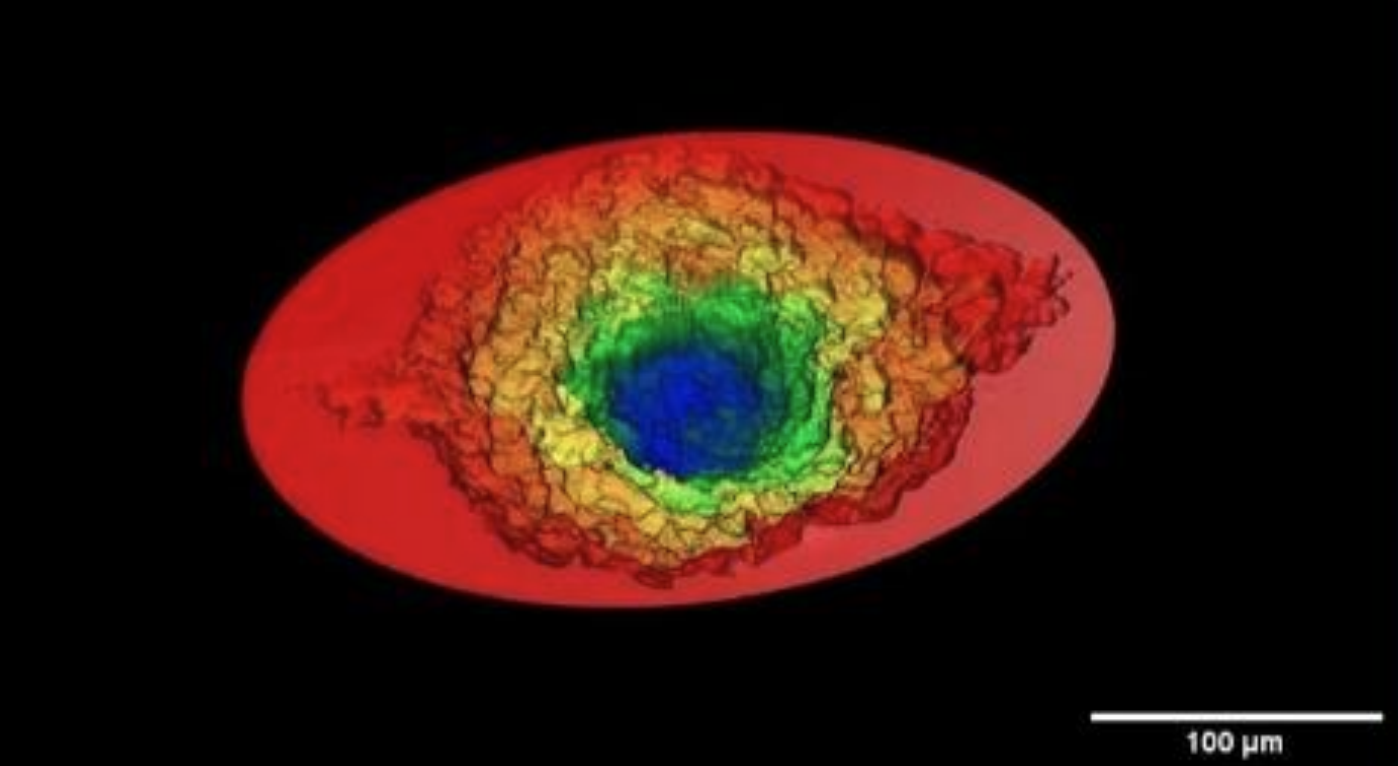 Higher maximum proton energy
Nanorod doped samples led to exponential energy deposition in the target.
Nanorods lead to increased proton acceleration in EPOCH Simulations
19
István Papp et al. 2023 arXiv:2306.13445v2
Ágnes Szokol et al. arXiv:2402.18138
The NanoPlasmonic Laser Induced Fusion Energy
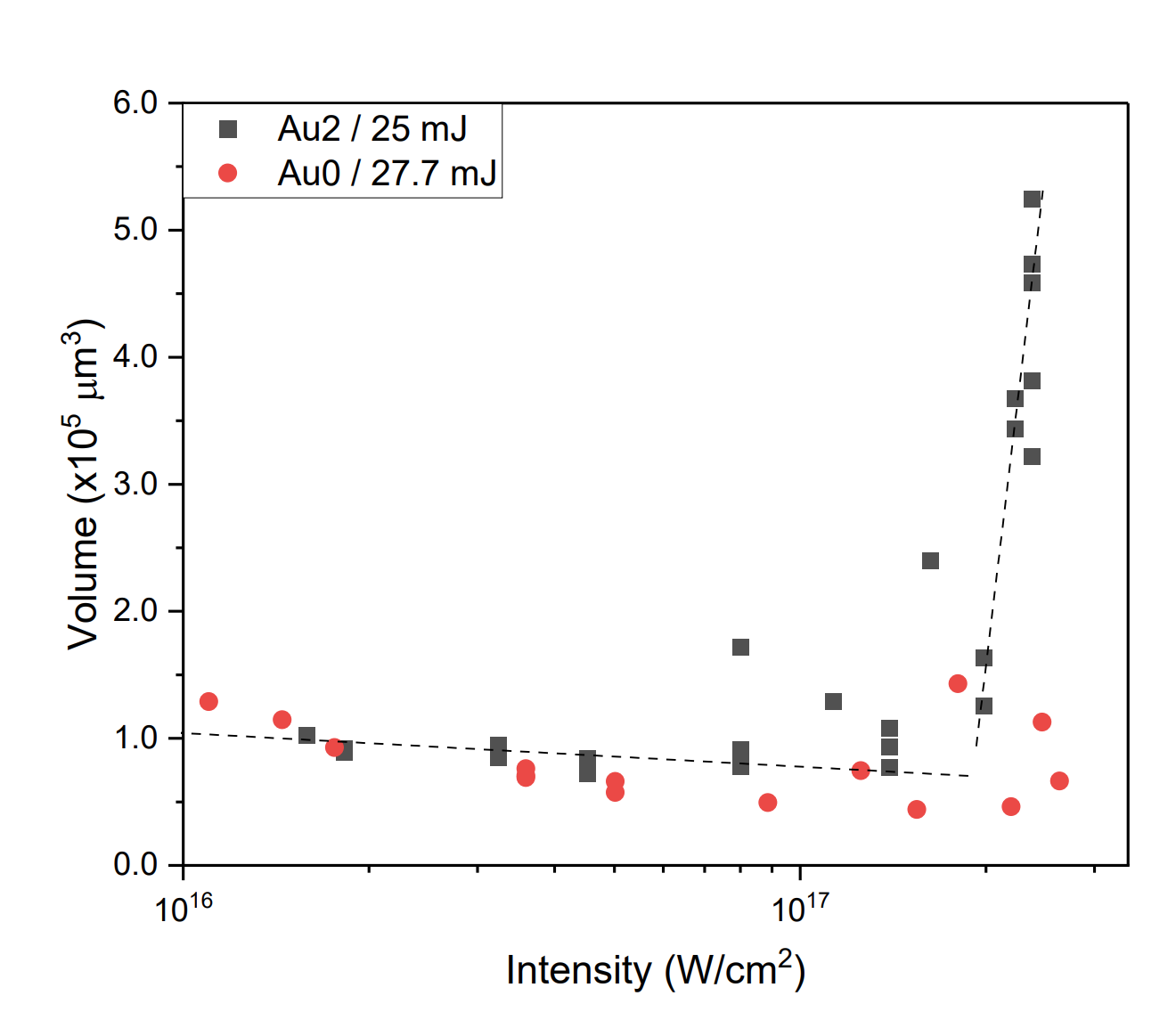 NAPLIFE Previous Results
- Nanorods
Wigner Experimental Results
- Control
EPOCH 3D PIC Simulation of Surface plasma
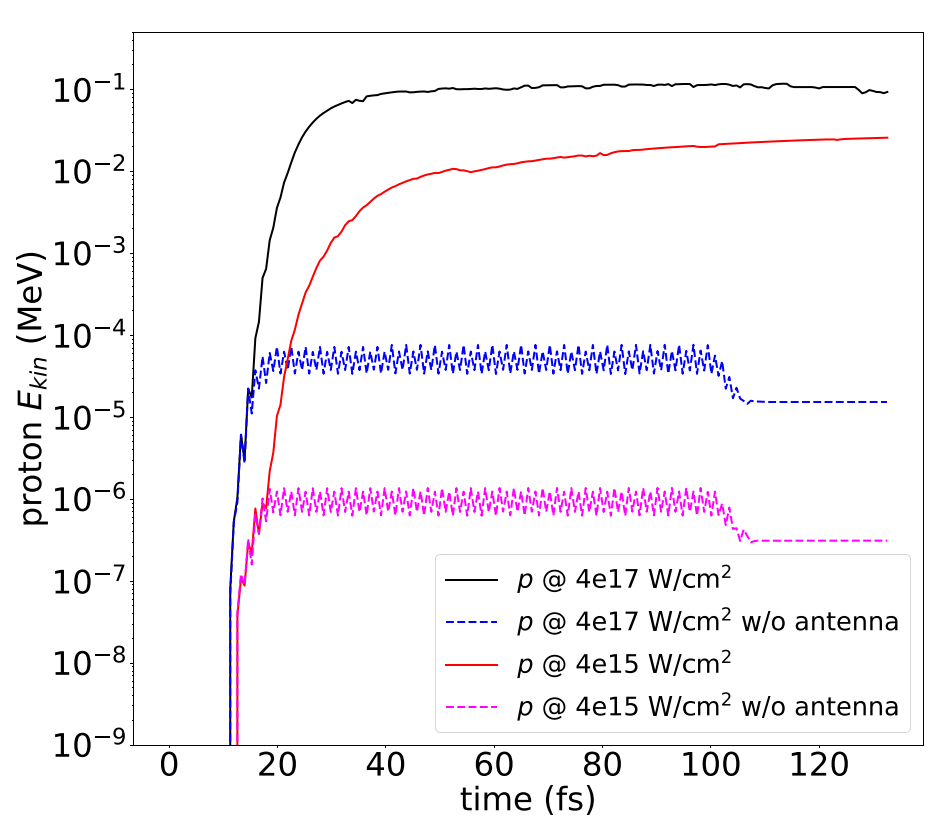 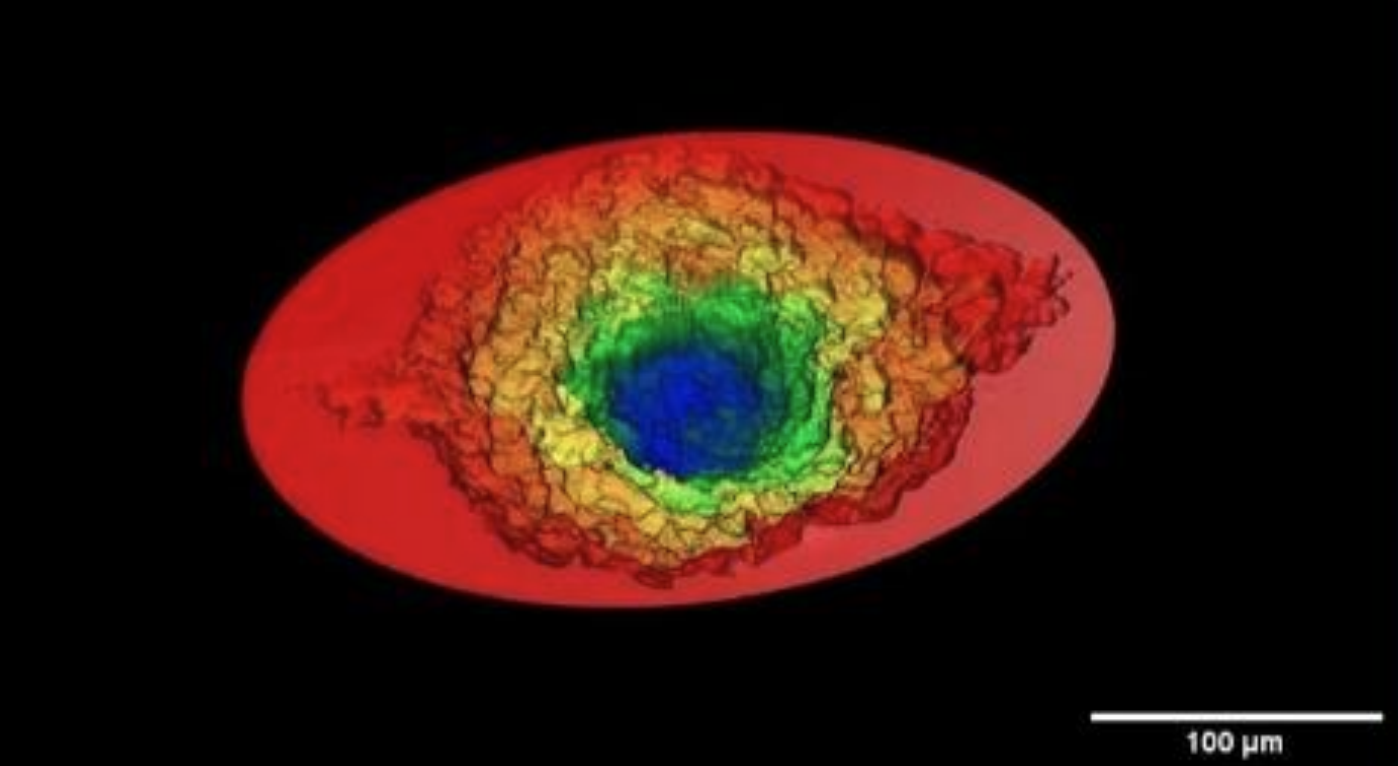 What causes direct proton acceleration?
- Use this knowledge to tune nanostructures for better acceleration
Higher maximum proton energy
Nanorod doped samples led to exponential energy deposition in the target.
Nanorods lead to increased proton acceleration in EPOCH Simulations
20
István Papp et al. 2023 arXiv:2306.13445v2
Ágnes Szokol et al. arXiv:2402.18138
Proton Acceleration from Nanoplasmons
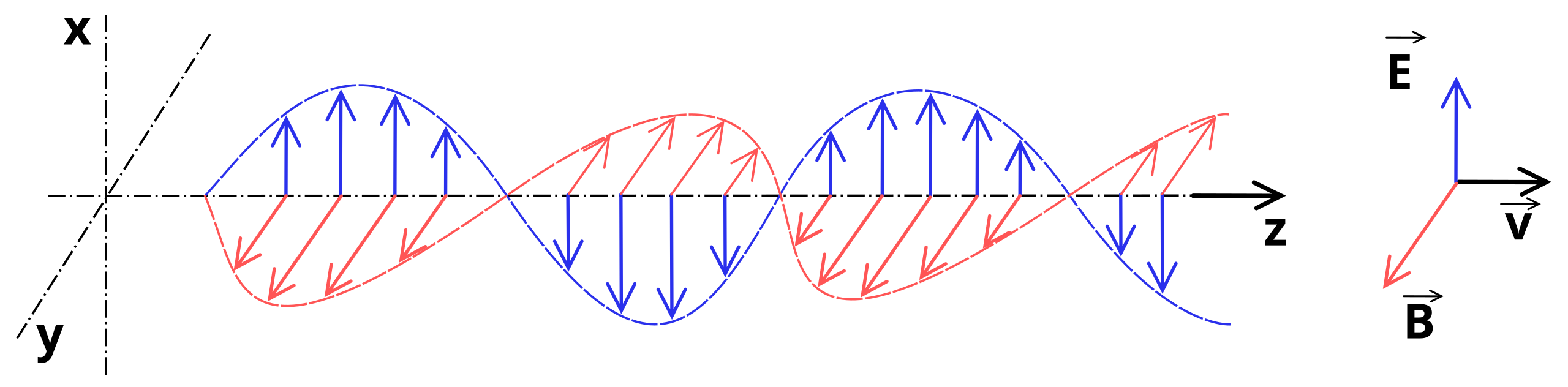 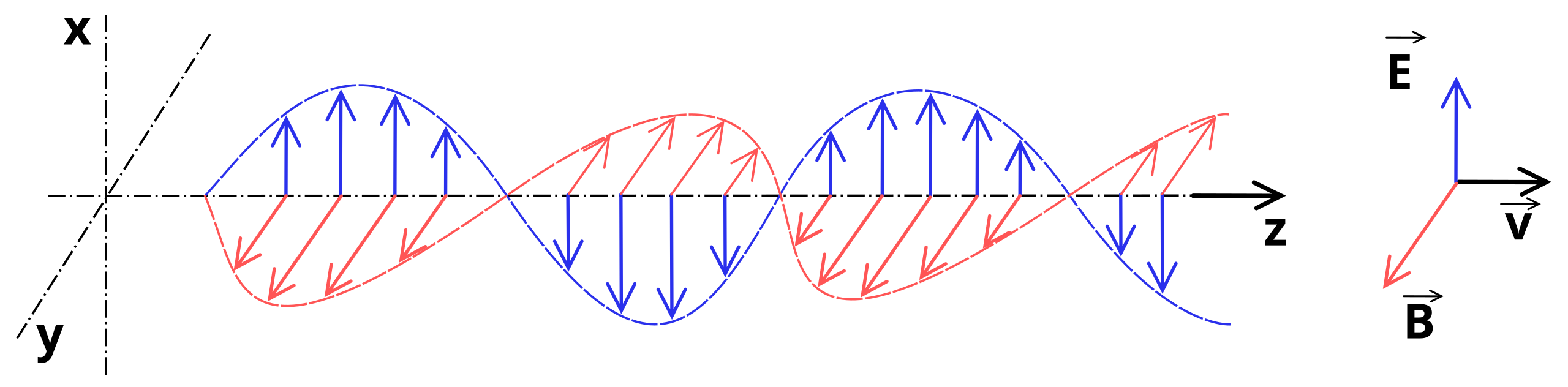 Laser is approximately a plane wave on the scale of the nanorod
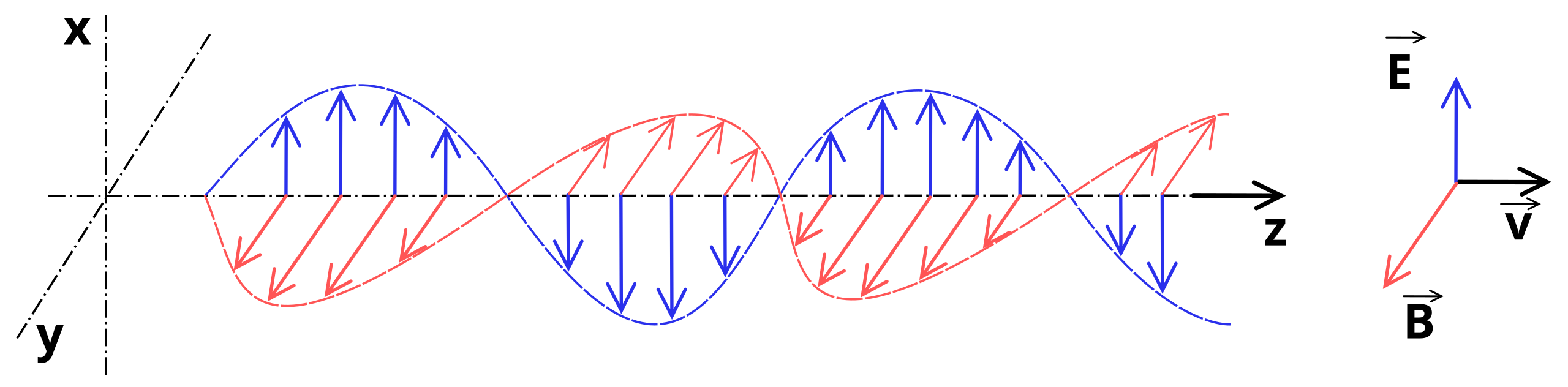 The acceleration of protons and ions in the pre-plasma, is simulated with the EPOCH (Particle in Cell) simulation software in 3D for a single nanorod.
The output of PIC programs can tell you with accuracy what proton energies you will get but not the mechanisms by which they are accelerated
Using PIC to determine this dependencies requires a huge amount of computation time and data storage.
21
Proton Acceleration from Nanoplasmons
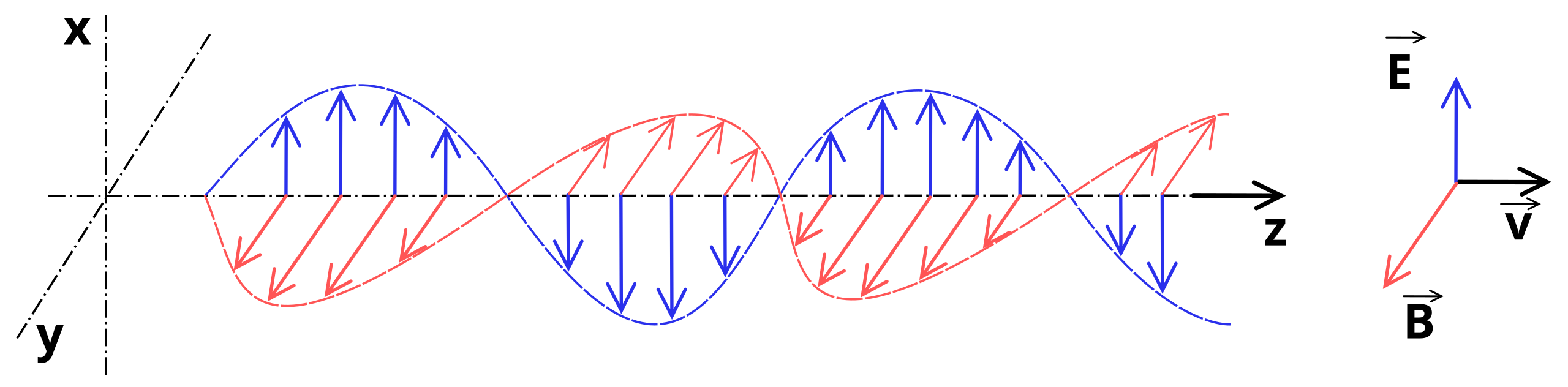 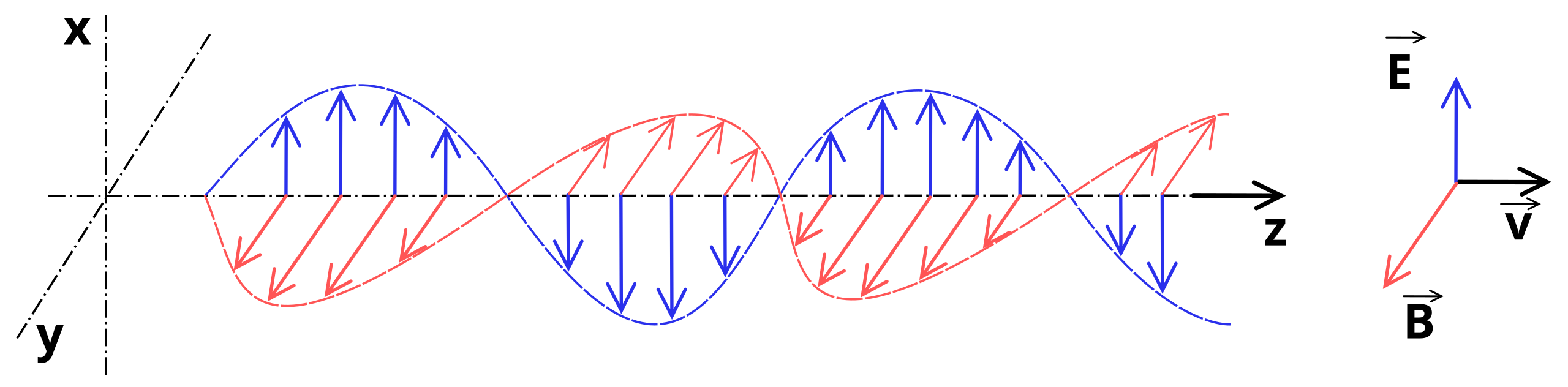 Laser is approximately a plane wave on the scale of the nanorod
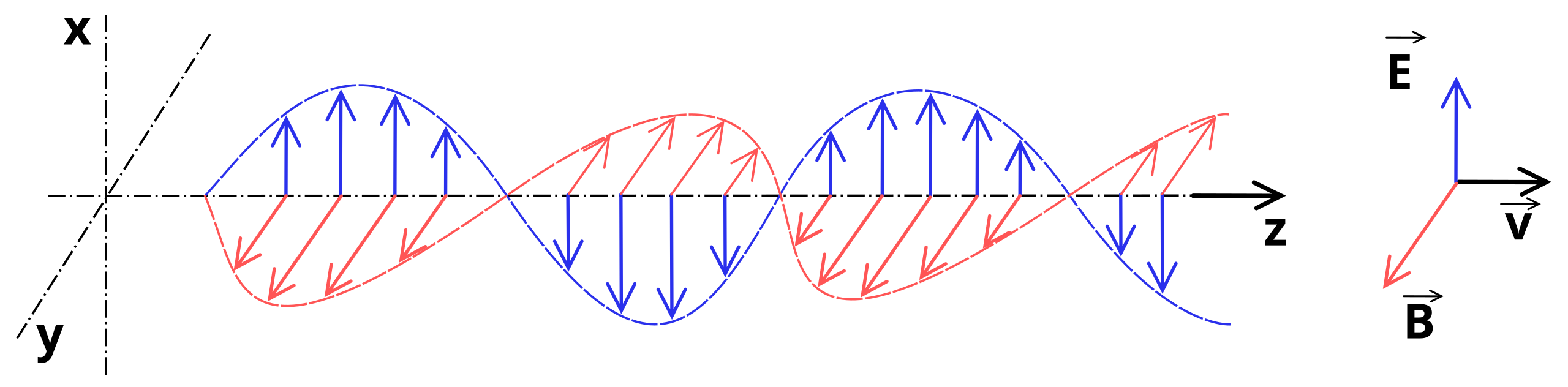 Simple theoretical calculations motivated by simulation can serve as efficient guiding principles to determine how to perform experiments and simulations.
We will focus on forces that come directly from the nanorod the ponderomotive force and Coulomb Explosion
Goal: make simplest model possible and compare to experiment
22
Plasmonic Ponderomotive Force
Drift force due to the oscillating electron cloud around the gold nanorod due to LSP resonance that could directly couple to ions.
3D Simulations of Single Nanorods
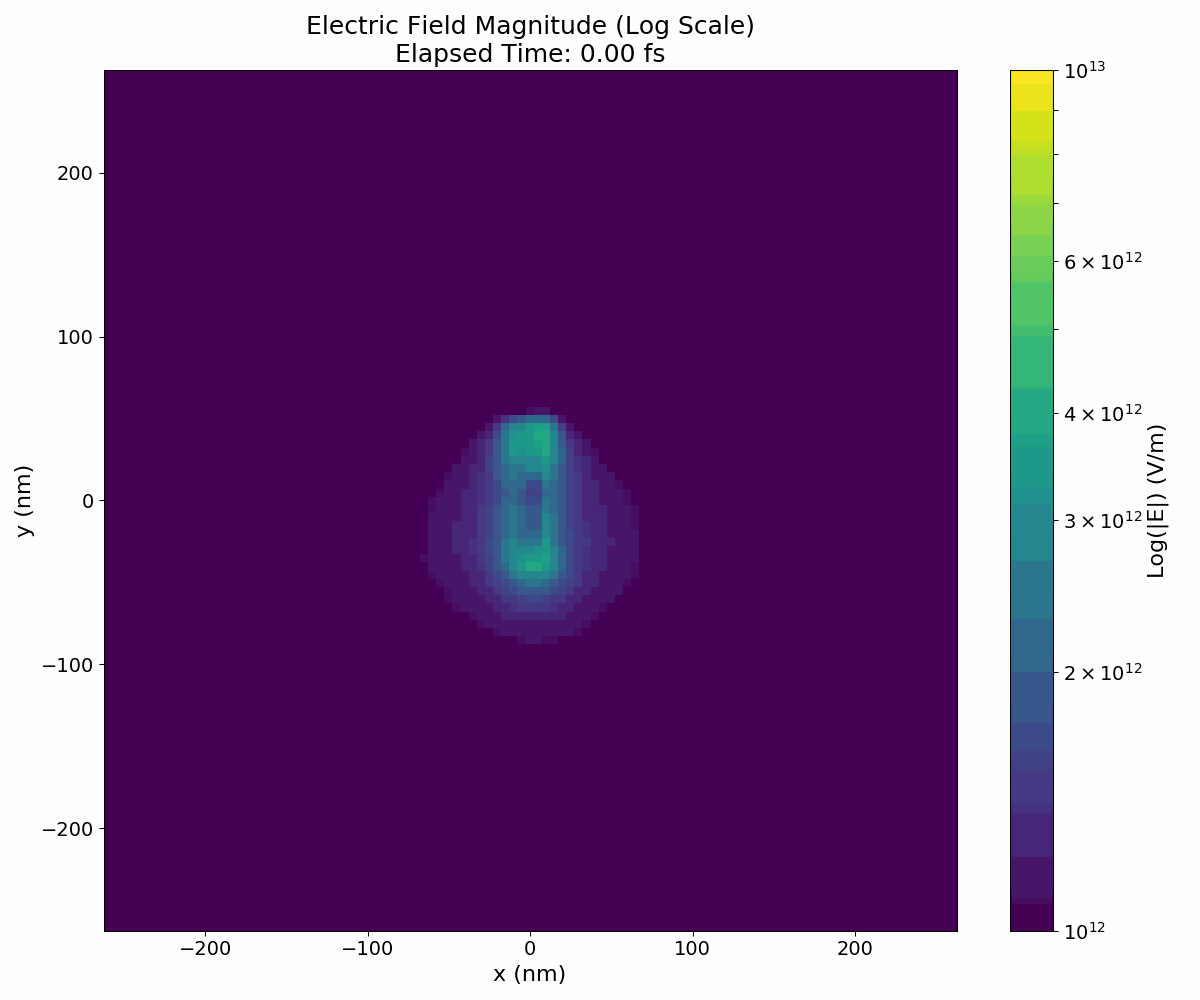 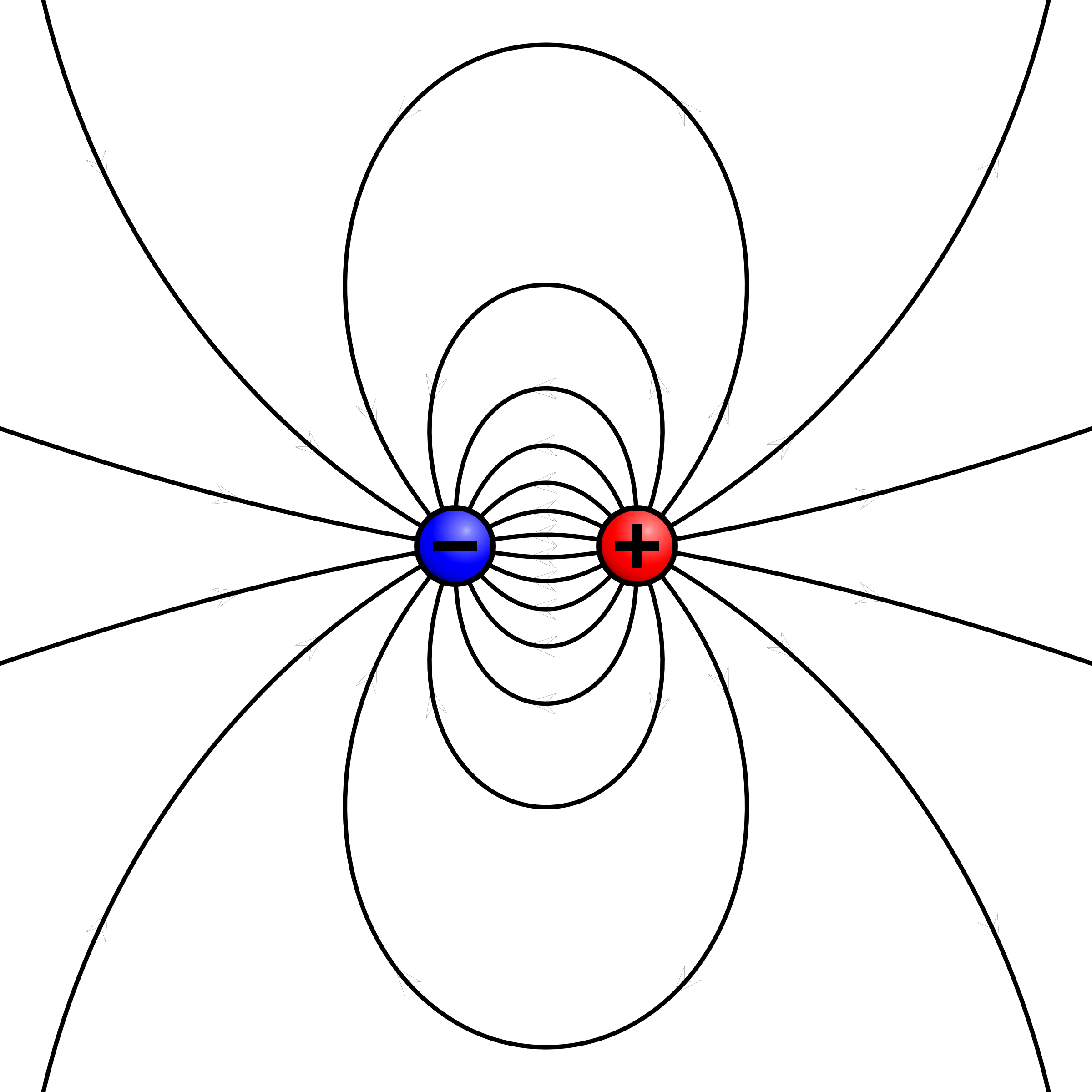 Using EPOCH
Typically, the ponderomotive force is far too small to cause direct acceleration to protons due to their large mass.
proton
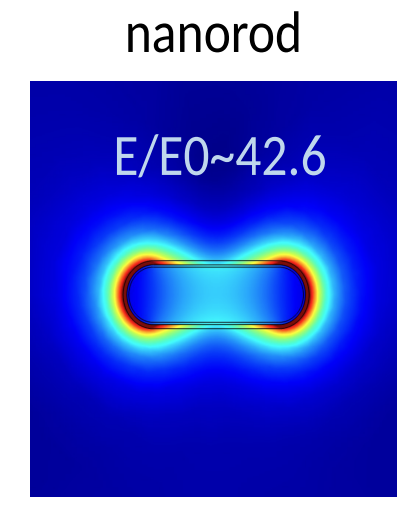 electron
However, the ponderomotive force due to the oscillating field around a nanorod can be much larger due to field enhancement and increase in the field gradient.
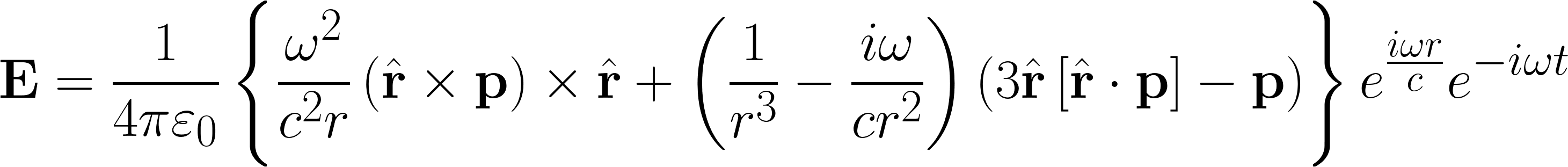 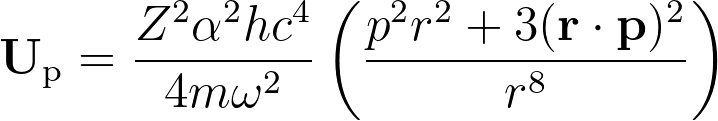 Near field approx.
Increase in the ponderomotive force leads to more efficient electron and ion acceleration
23
Toy Model – Conducting Sphere
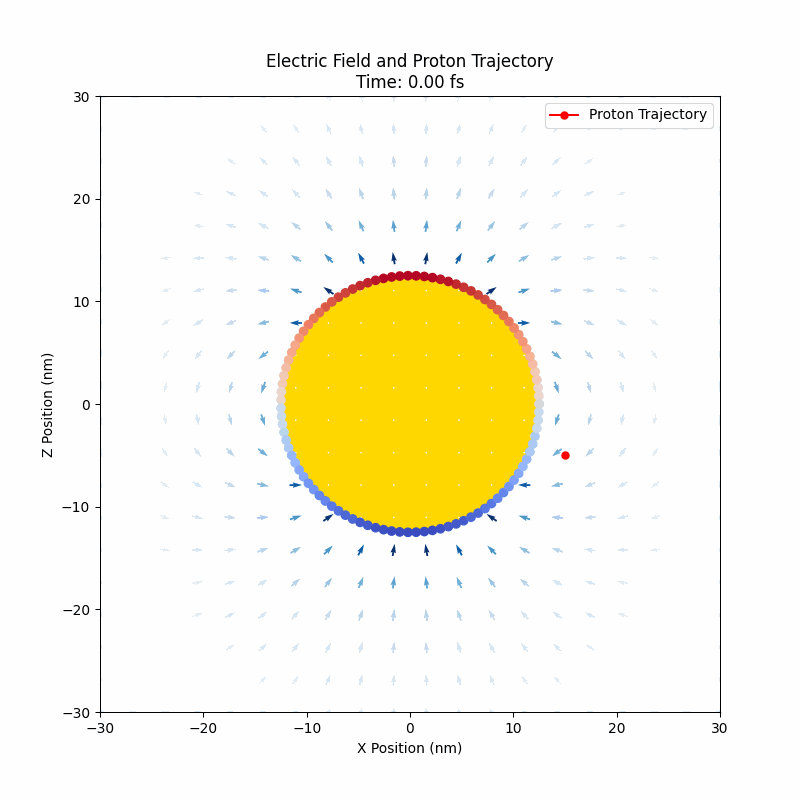 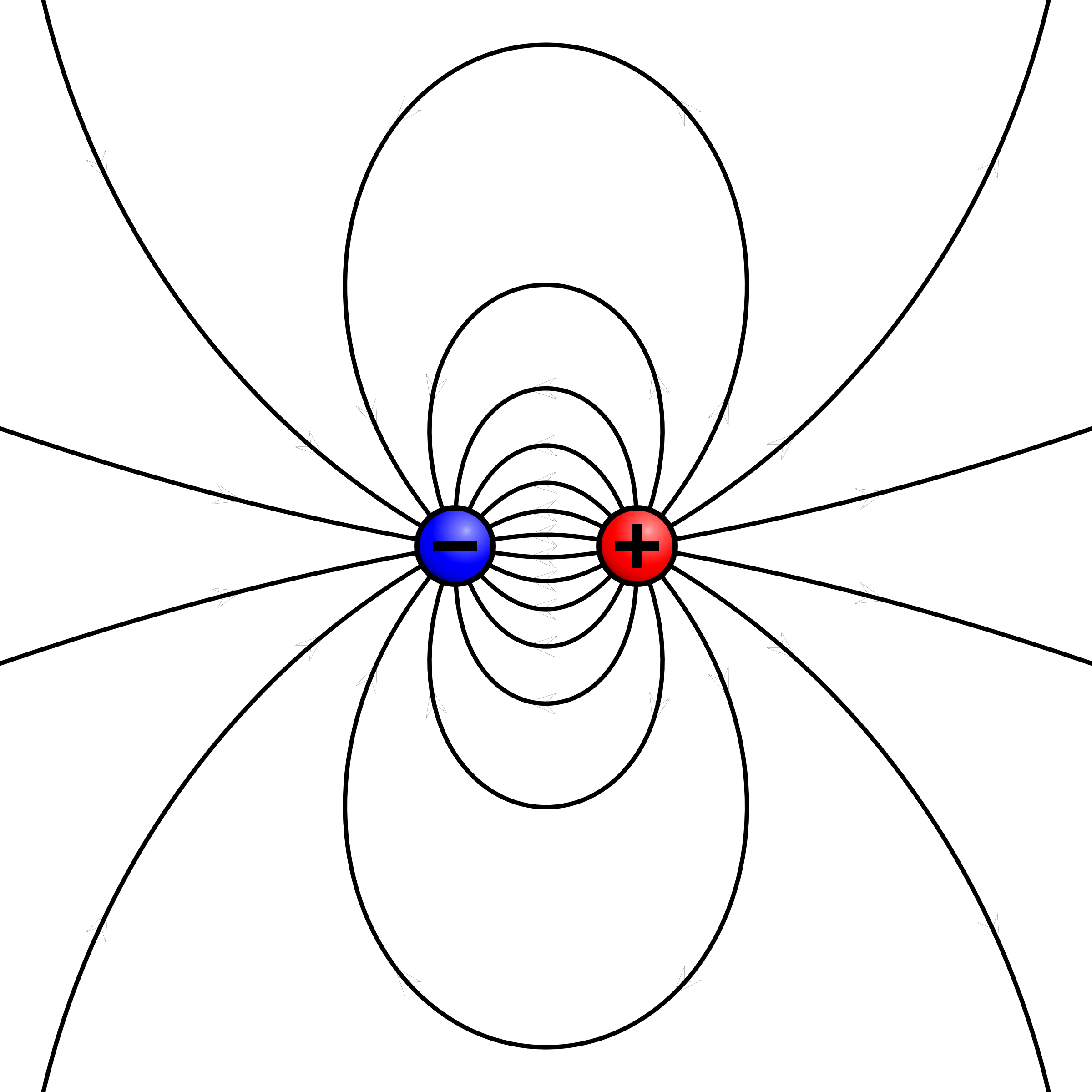 Proton
(Ionized H)
Conducting shell
proton
24
Toy Model – Conducting Sphere
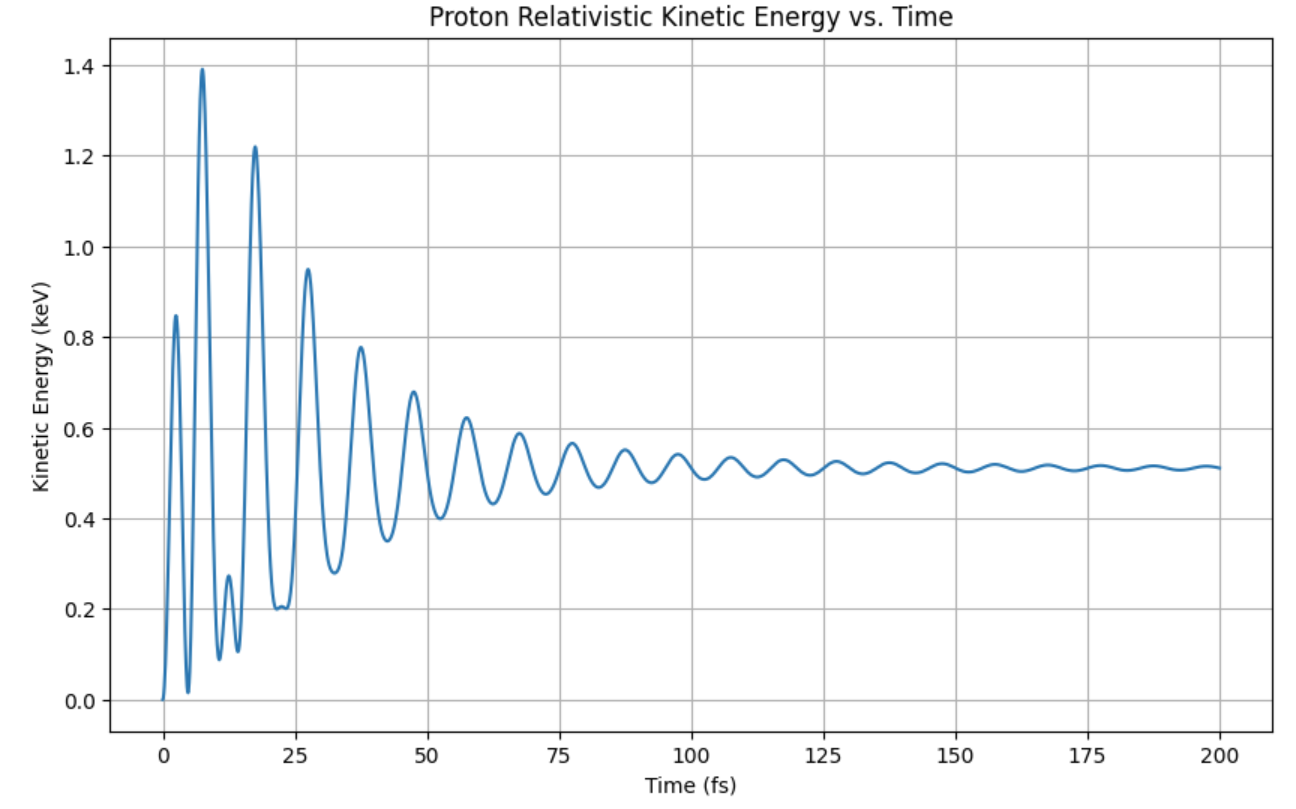 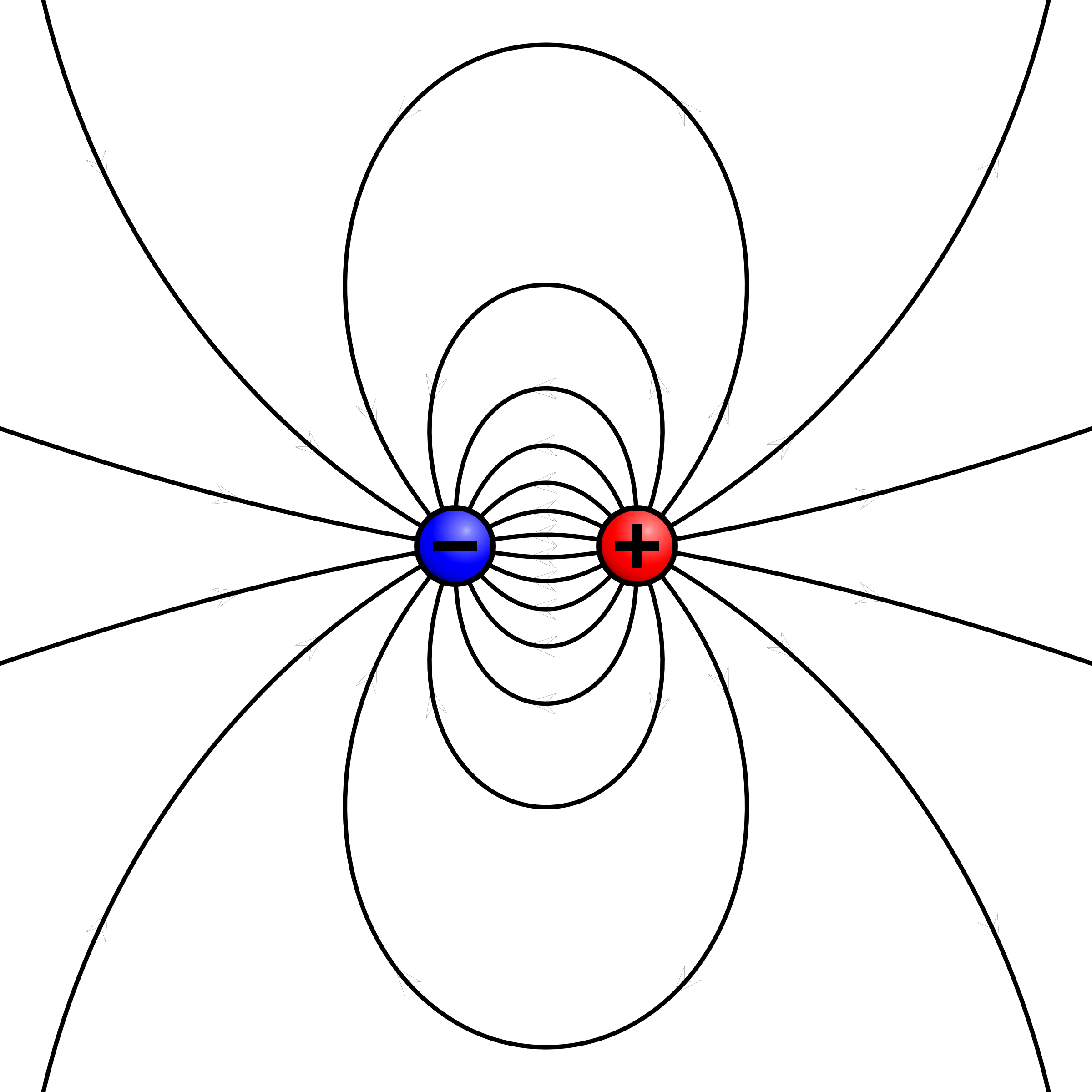 Proton
(Ionized H)
If the laser frequency is much larger than the characteristic timescale of proton acceleration
25
Simulations on GPU Cluster
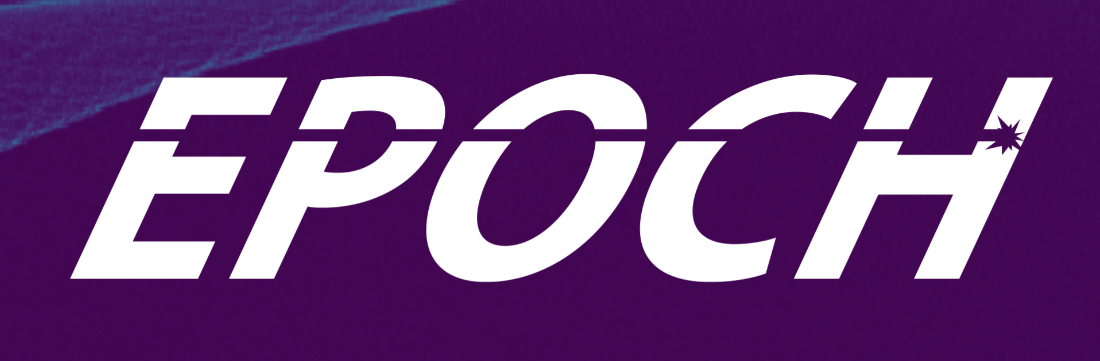 y
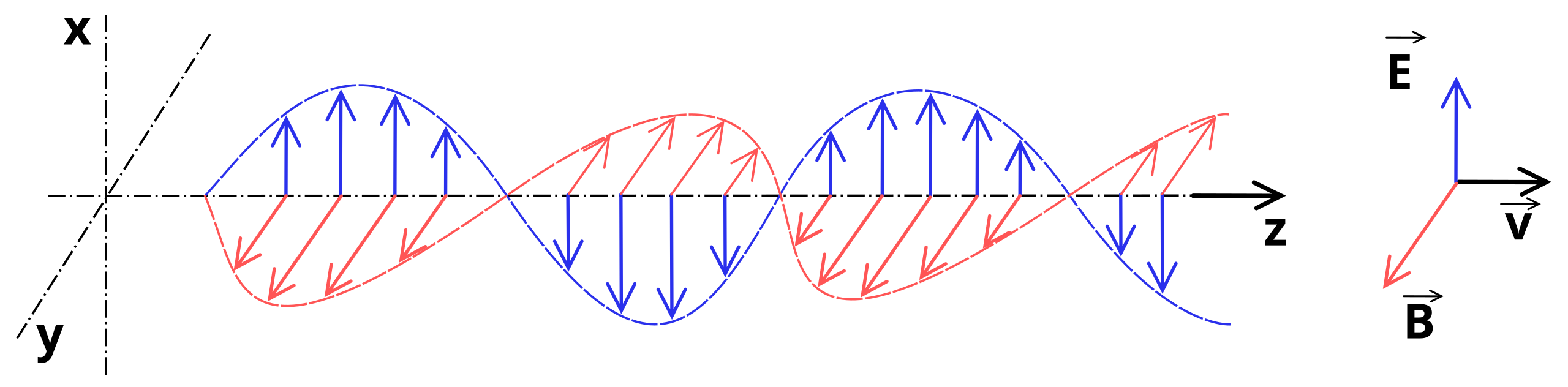 x
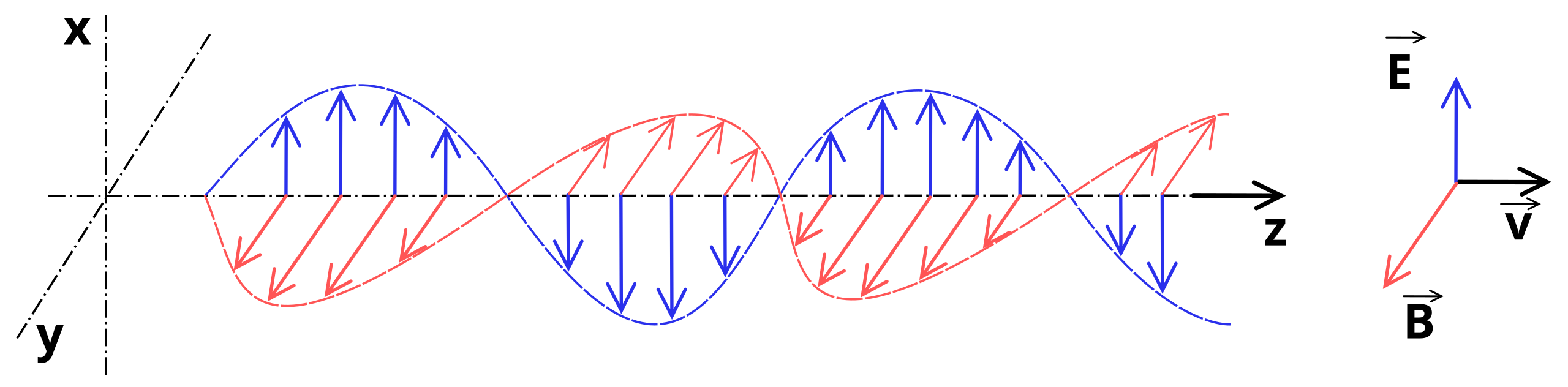 z
Focus on analyzing evolution of:
Electric field
Charge density
Number density
Particle energies
Ion Energy spectra – observable via Thompson parabola in experiment.
4 nm
26
Ion spectra -EPOCH
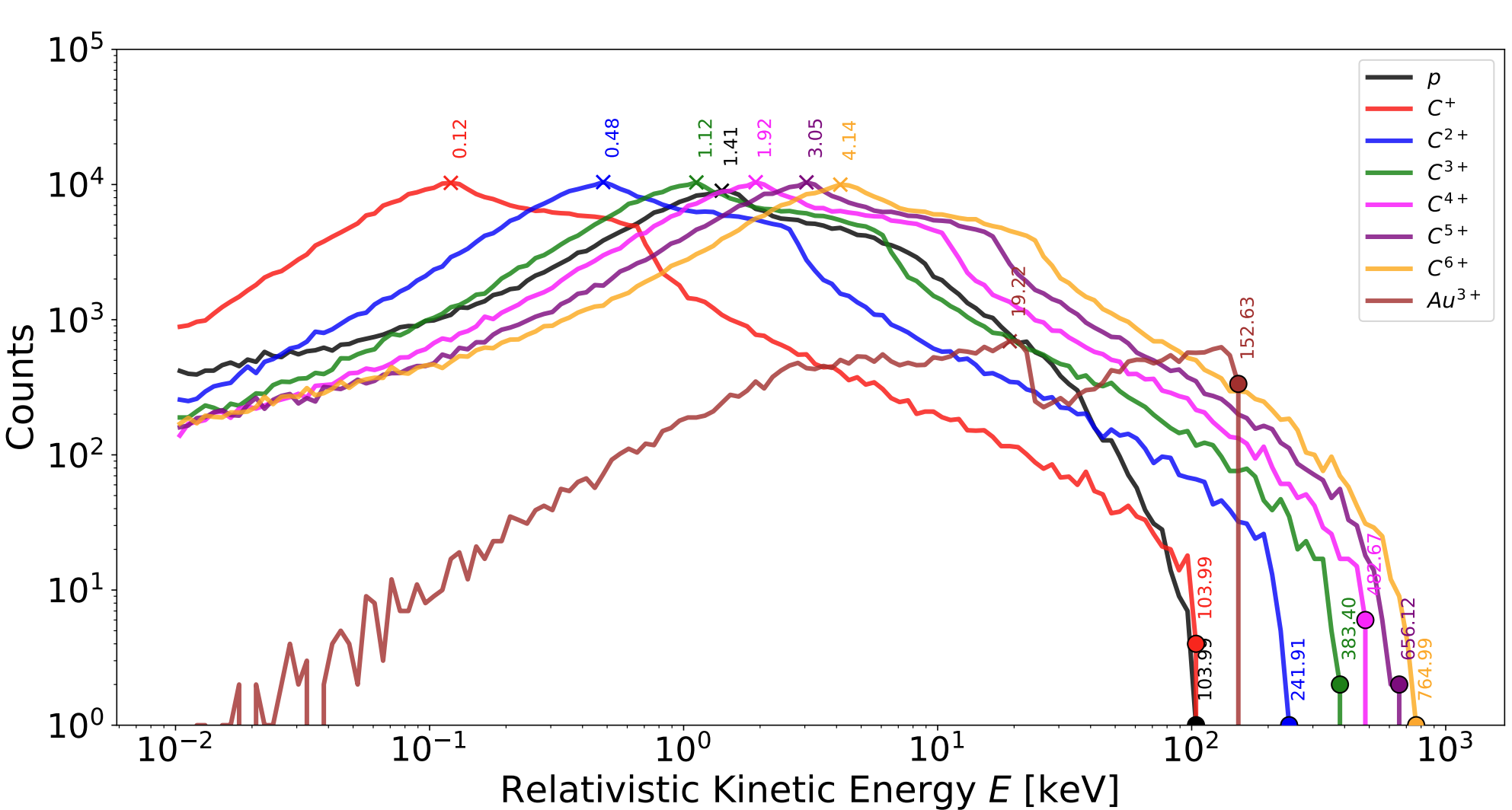 Cutoff energies scale with Z
Plotted in python
27
Proton Acceleration
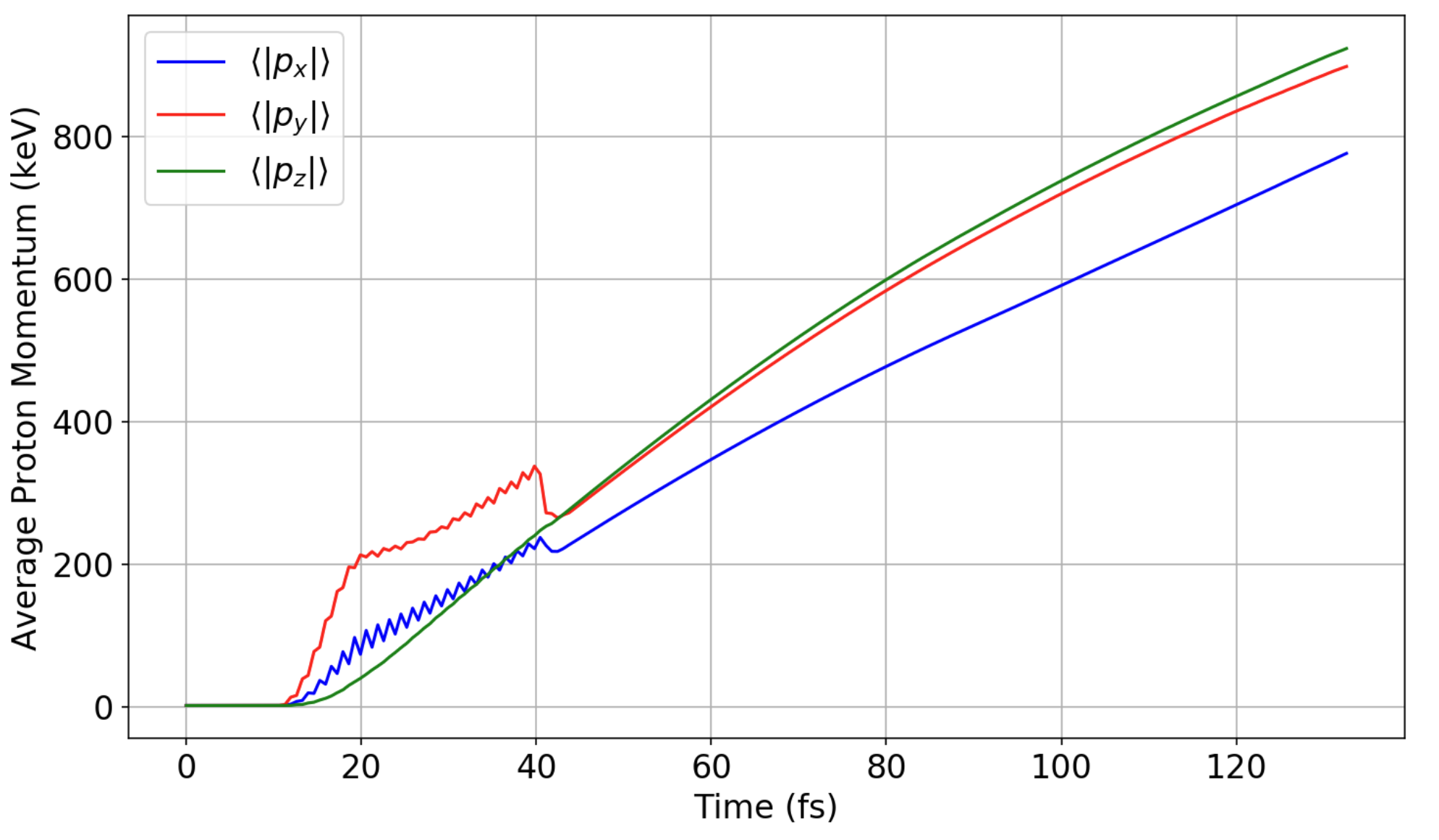 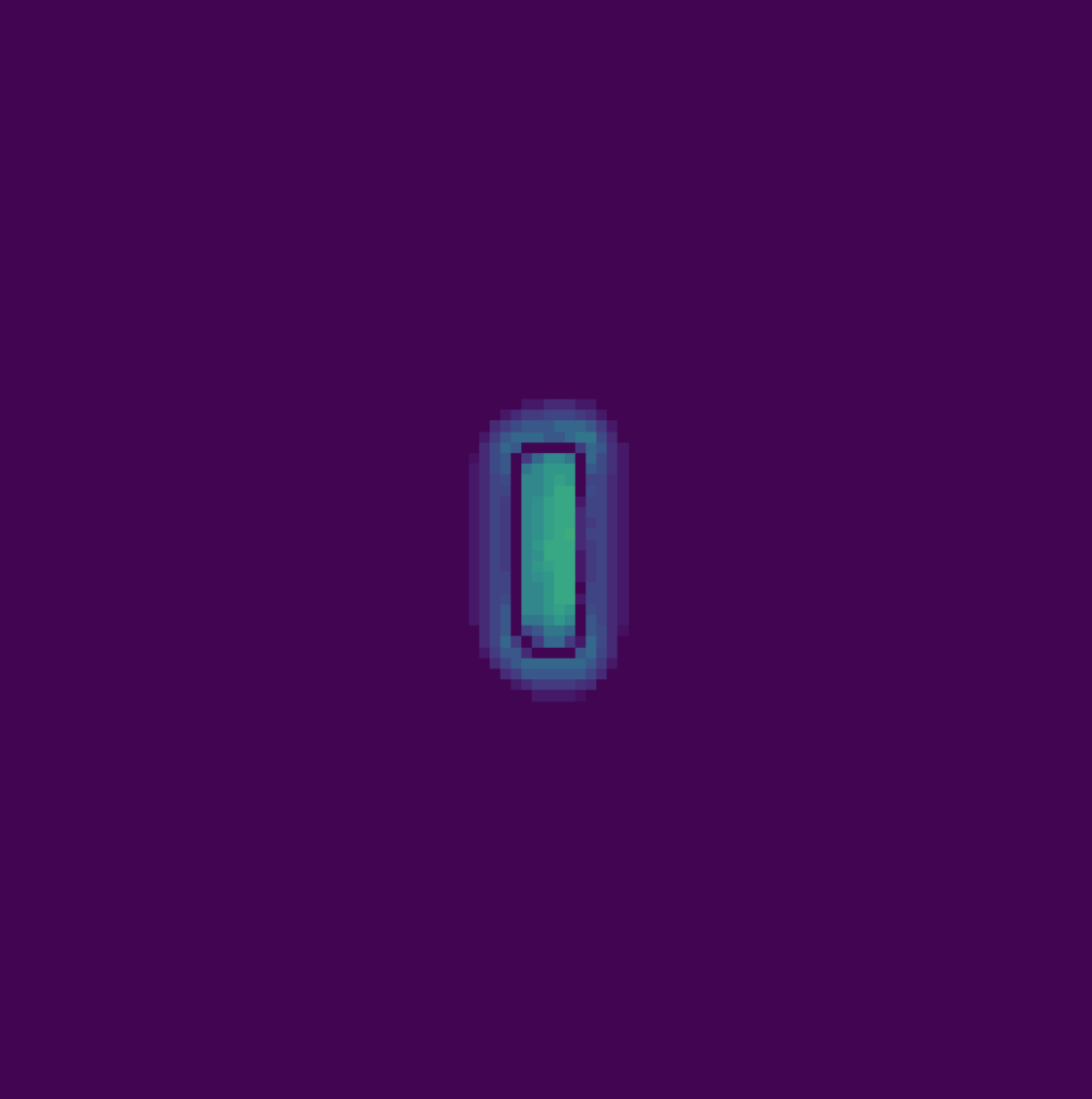 y
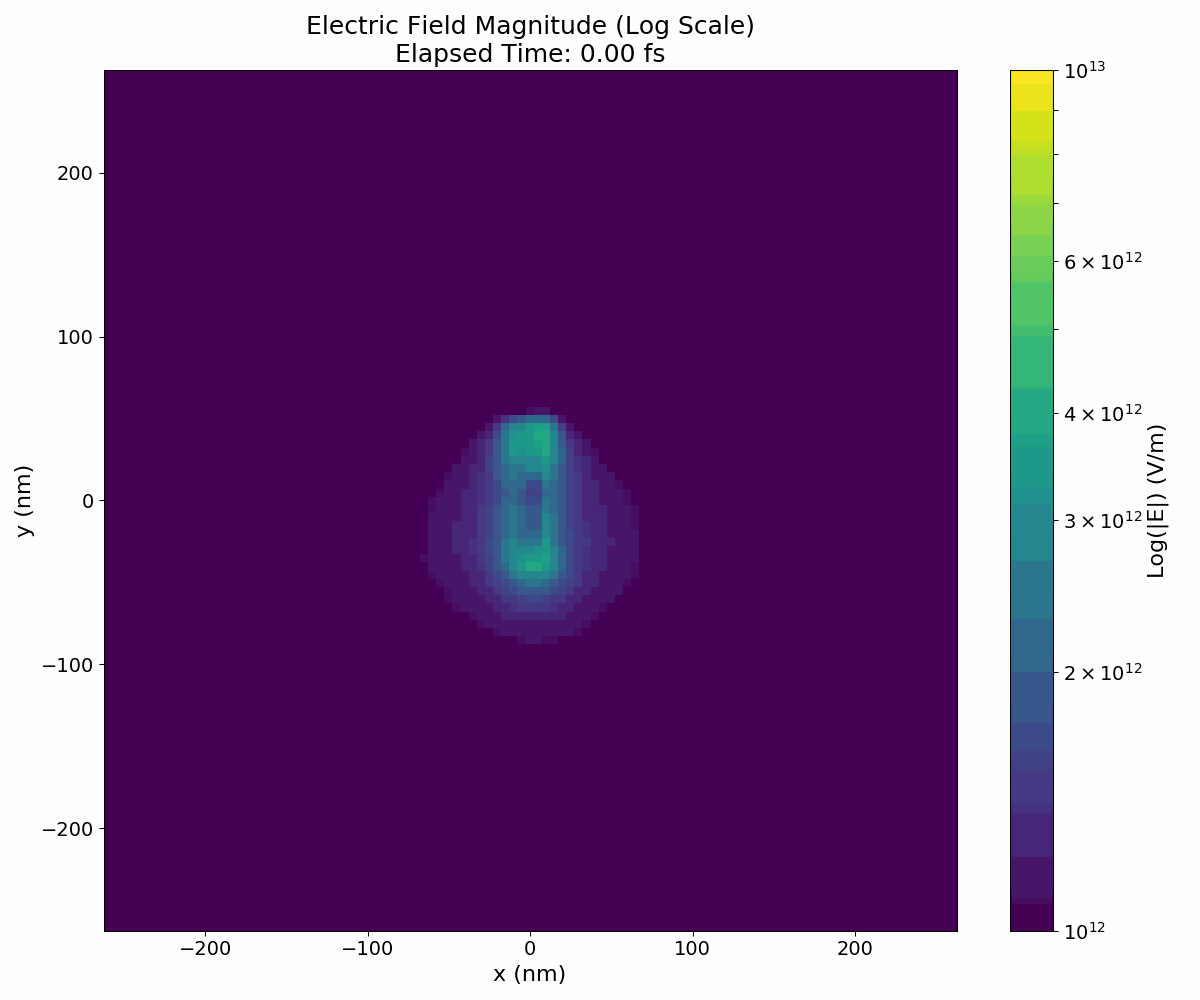 x
z
Laser pulse duration
What causes late time momentum increase?
28
Electron Density
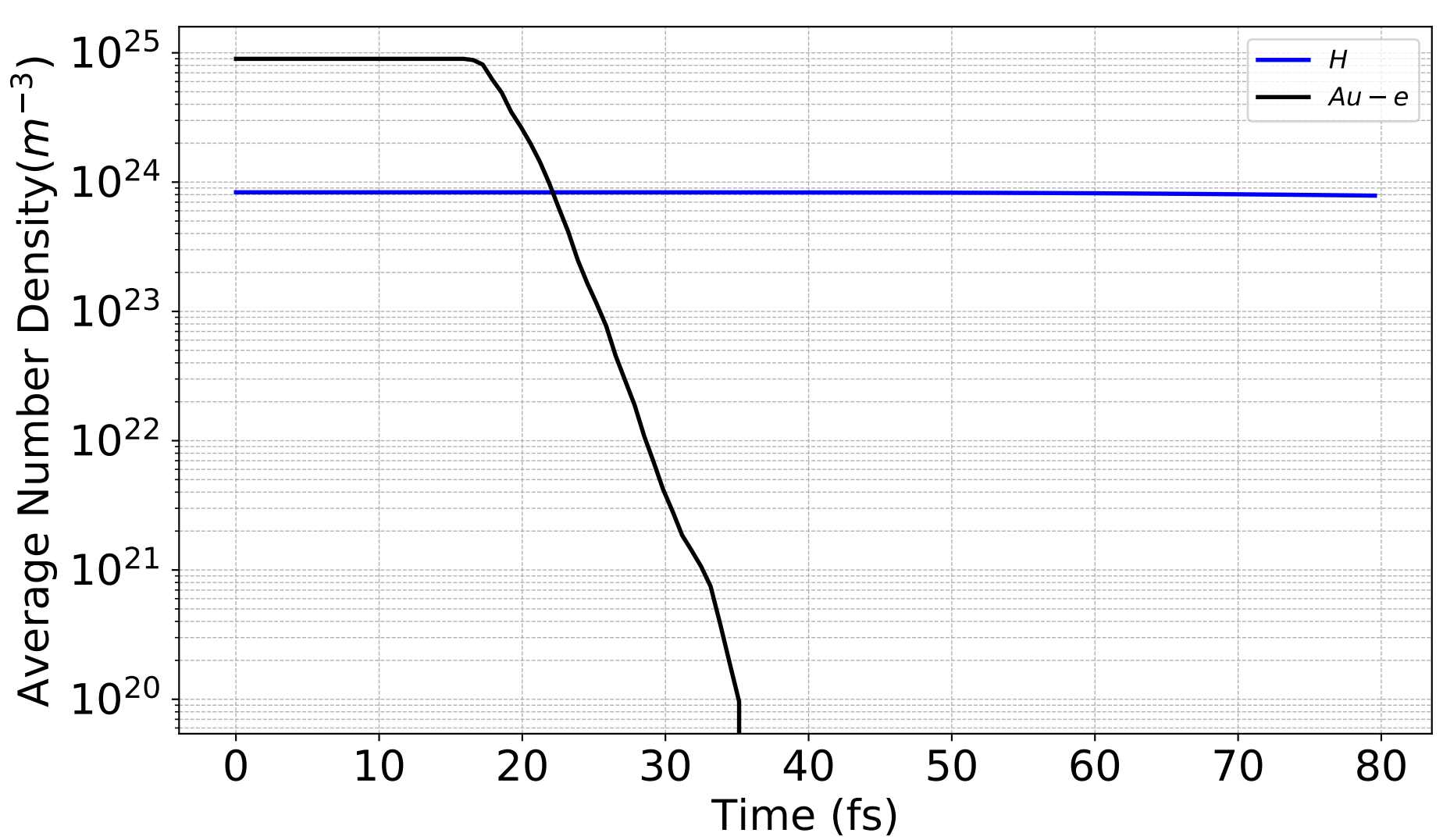 y
x
After this point the nanorod is heavily ionized
z
Ionization
Electron loss is exaggerated here due to small simulation size
29
Electron Density
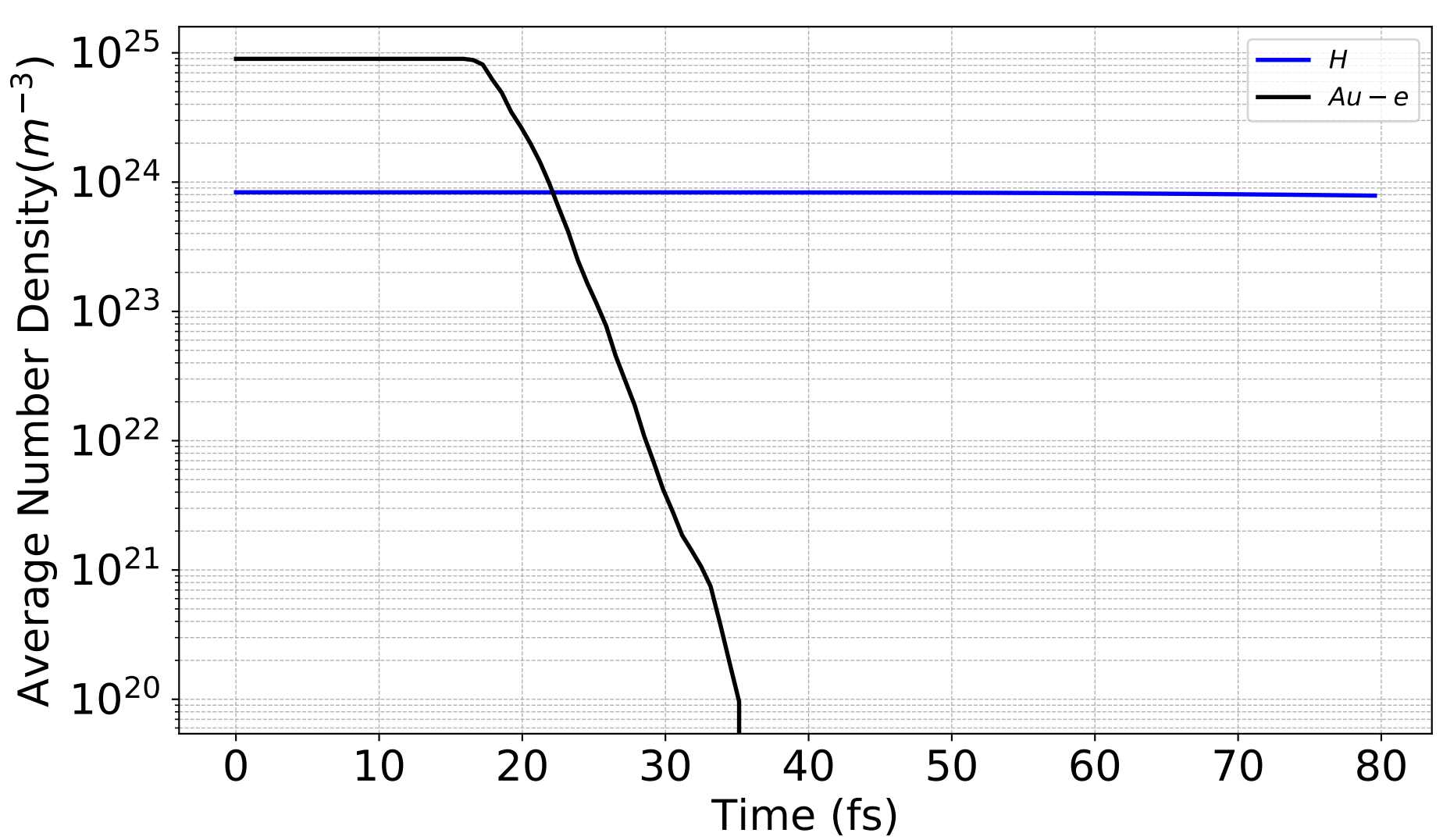 Highly ionized gold nanorod causes a Coulomb explosion in the local material.
y
x
+
+
After this point the nanorod is heavily ionized
+
+
z
+
+
+
+
+
+
+
Ionization
Electron loss is exaggerated here due to small simulation size
30
Electron Density
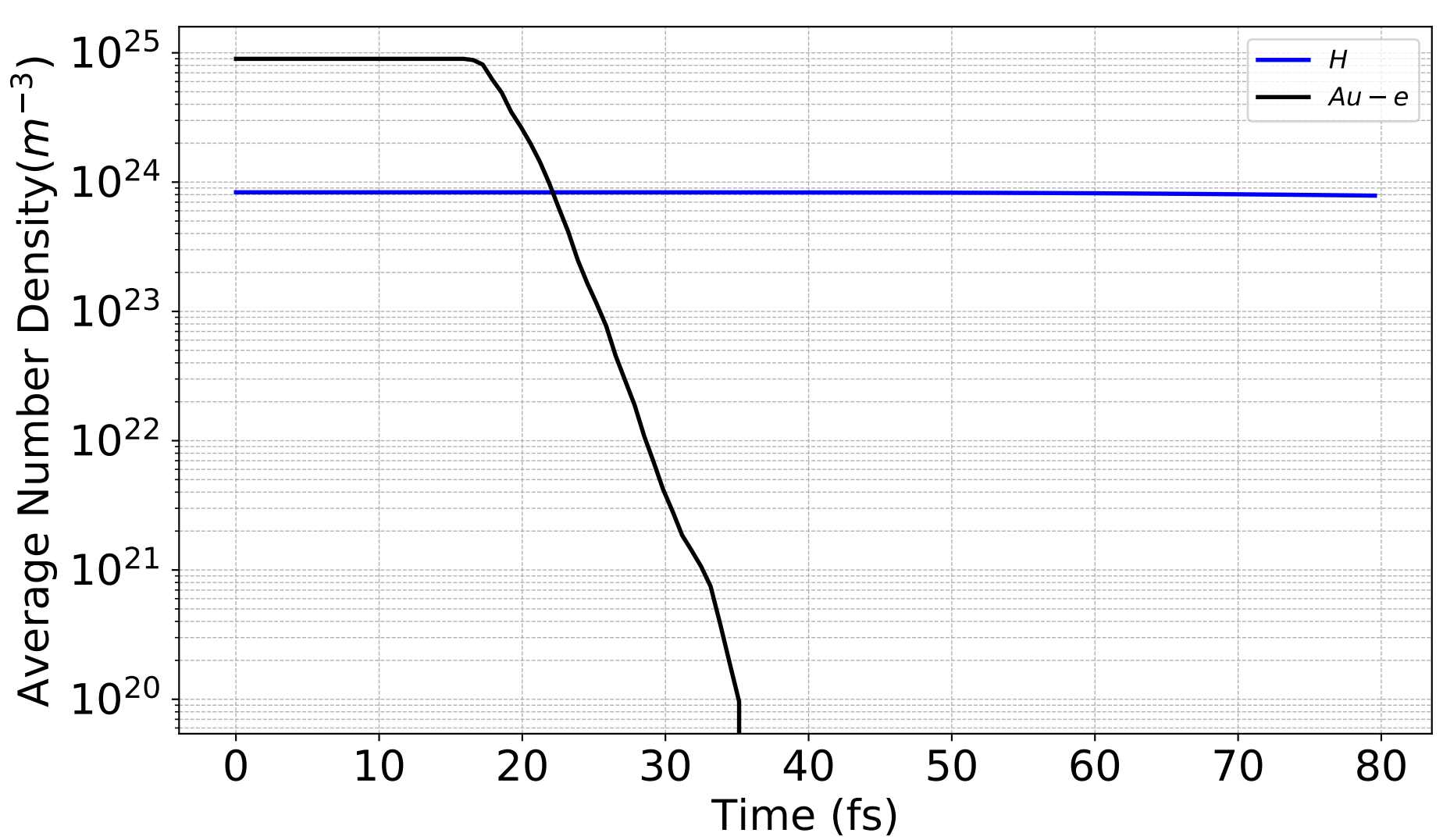 Highly ionized gold nanorod causes a Coulomb explosion in the local material.
y
x
+
+
After this point the nanorod is heavily ionized
How important is coulomb explosion for ion spectra?
+
+
z
+
+
+
+
+
+
+
Ionization
Electron loss is exaggerated here due to small simulation size
31
Ion spectra –Coulomb Explosion
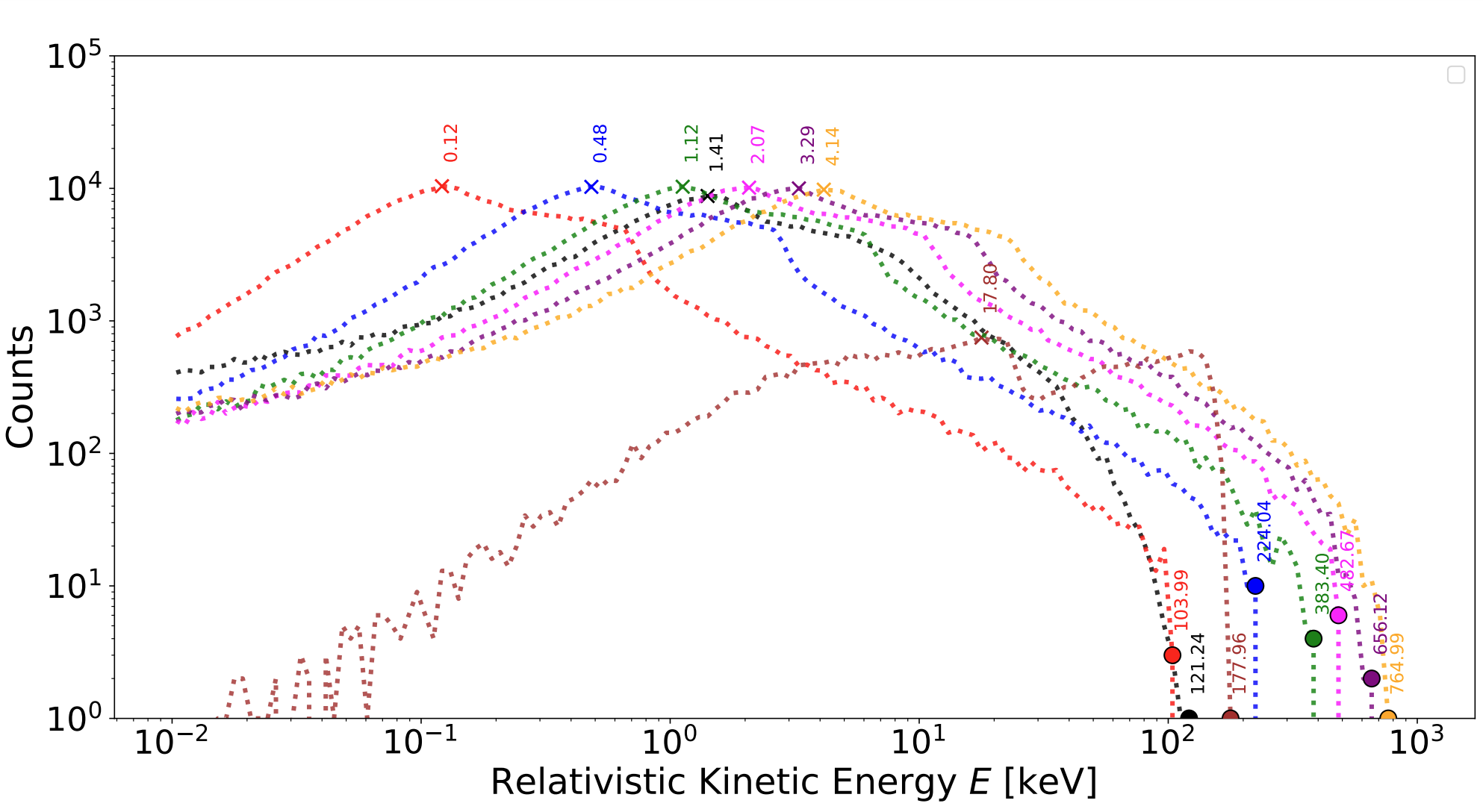 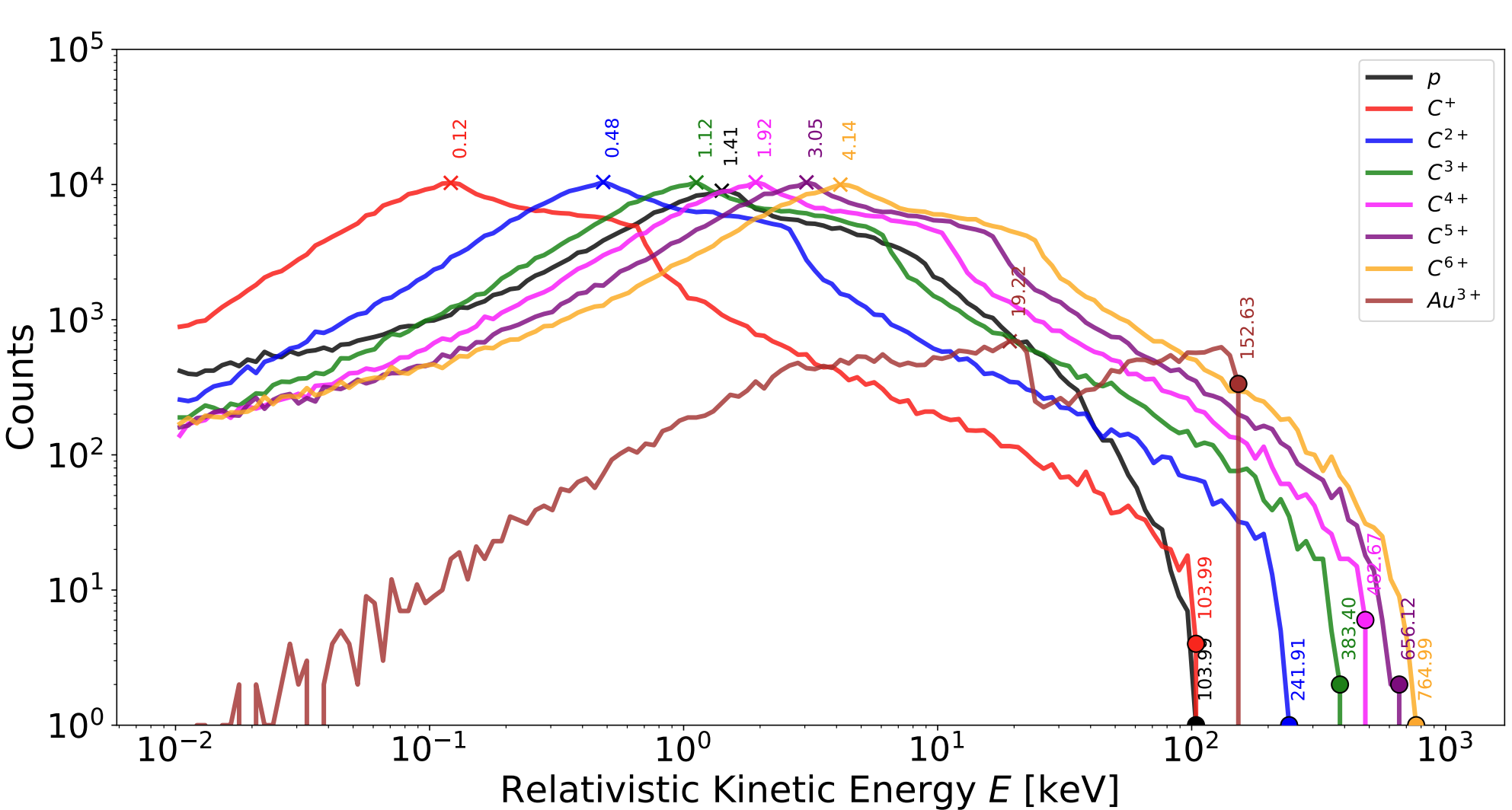 y
x
+
+
+
+
z
+
+
+
+
+
+
+
No
Laser
32
Ion spectra - Comparison
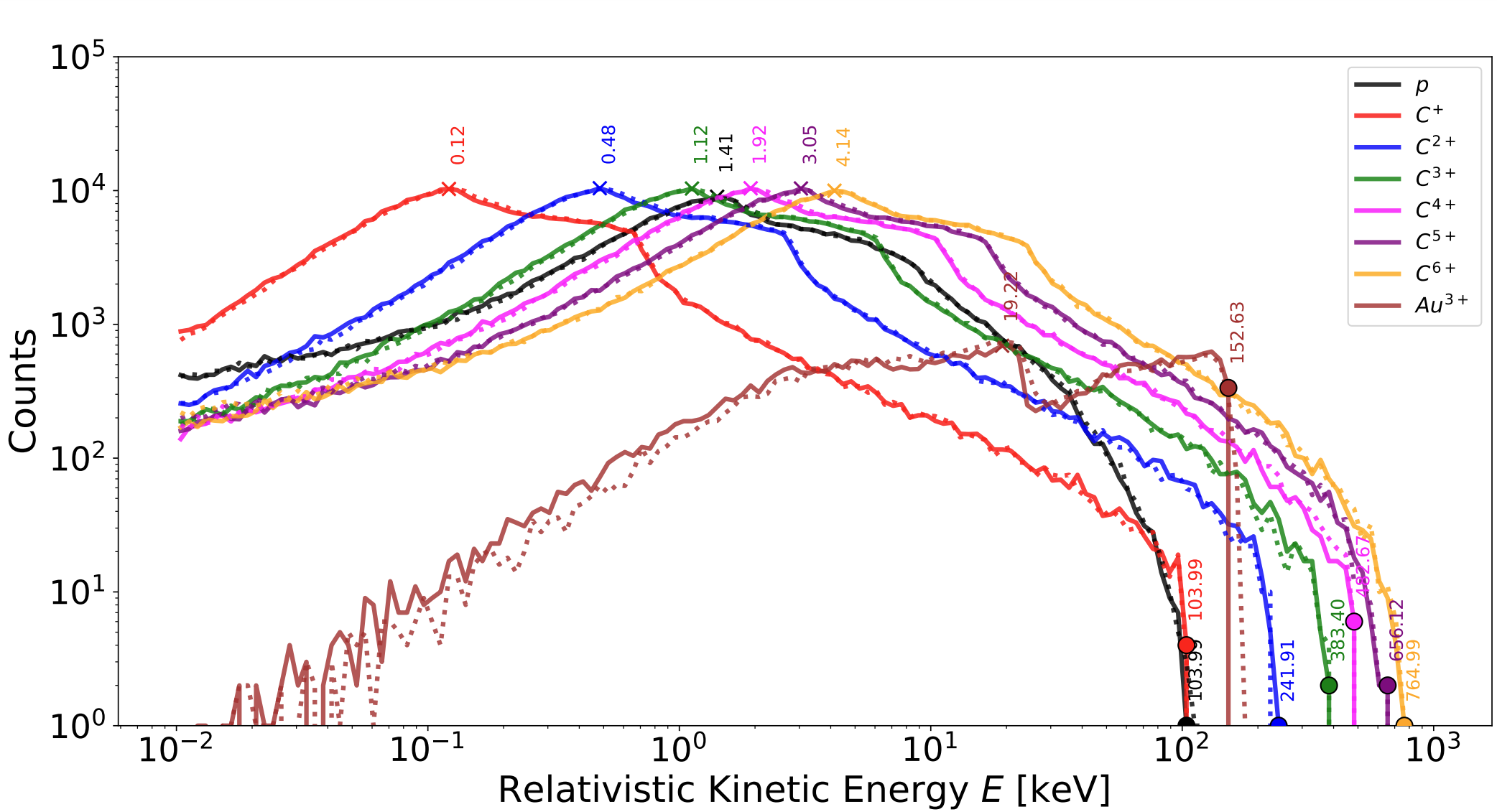 Cutoff energies mainly due to Coulomb Explosion
Coulomb Exp
Ponderomotive + Coulomb Exp
33
Ion spectra - Comparison
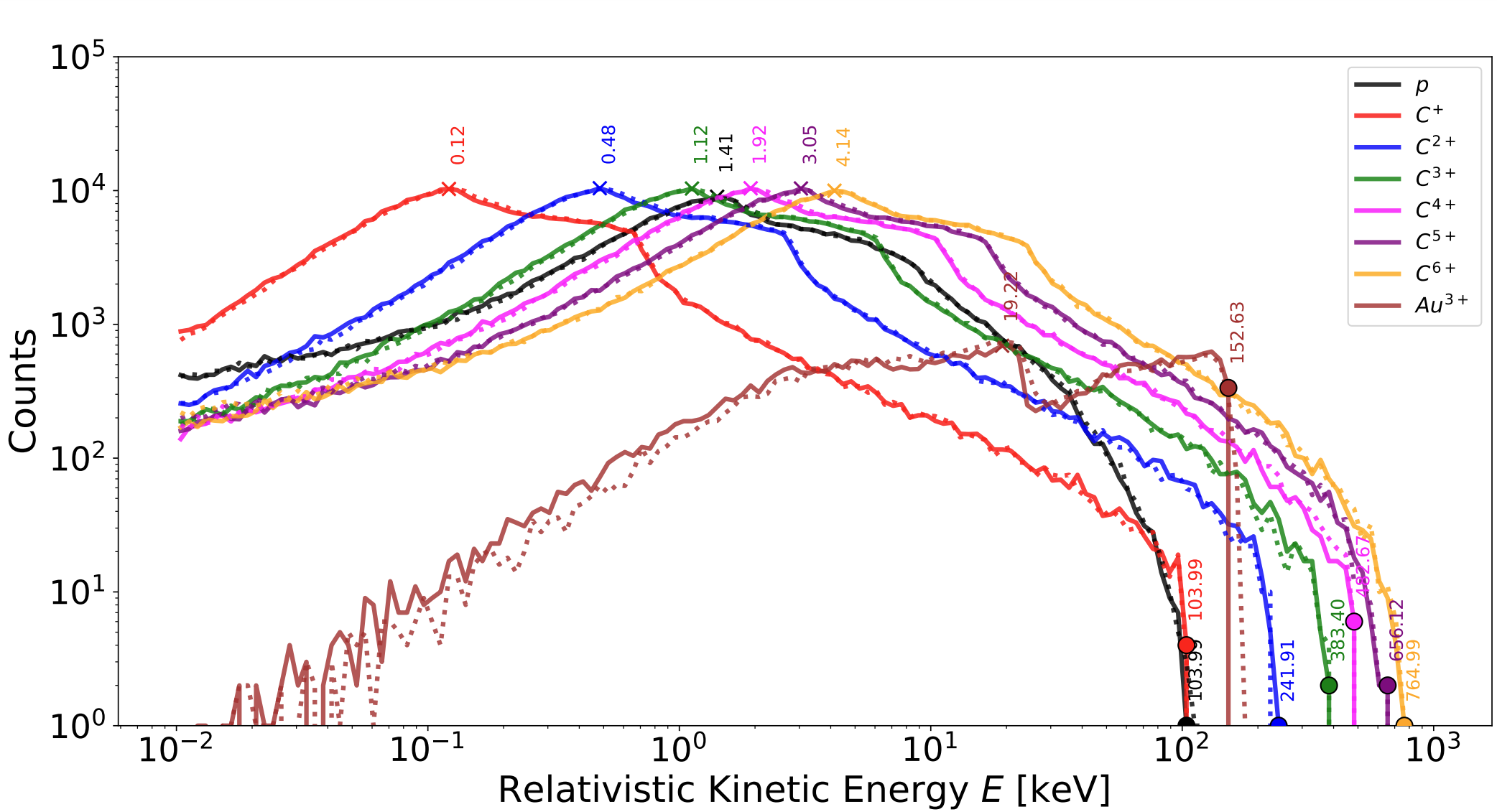 Cutoff energies mainly due to Coulomb Explosion
Why is the ponderomotive force so small?
Coulomb Exp
Ponderomotive + Coulomb Exp
34
Why is the Ponderomotive effect on ions so small?
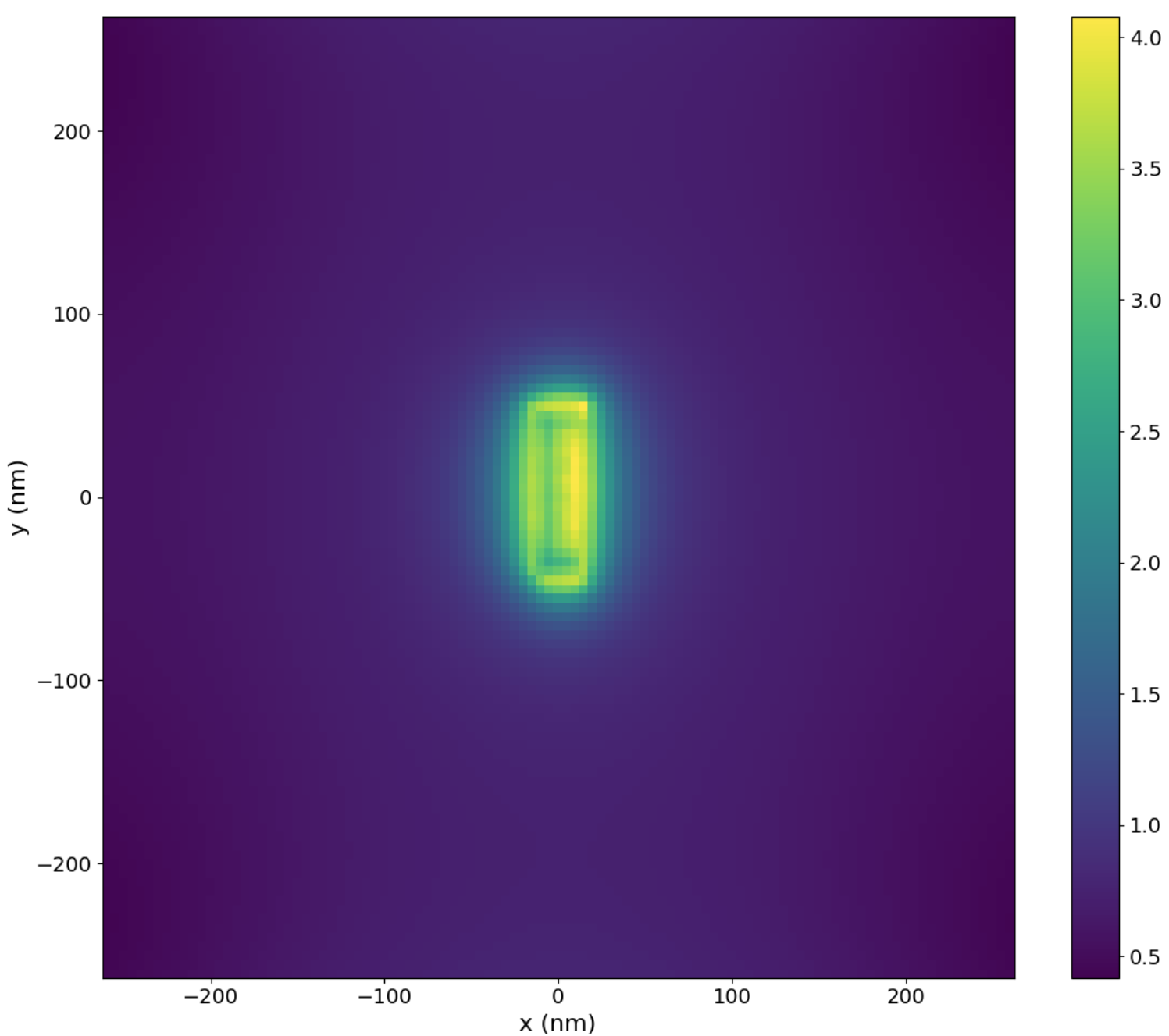 similar results found in a previous publication
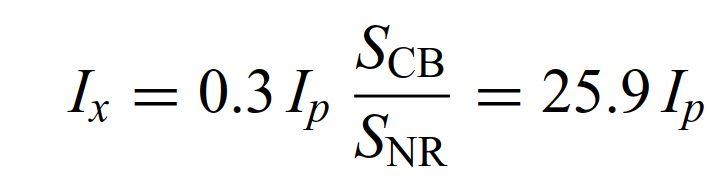 I. Papp (2022)
EPOCH predicts very small near field enhancement (NFE) in comparison to theory.
35
Simulations
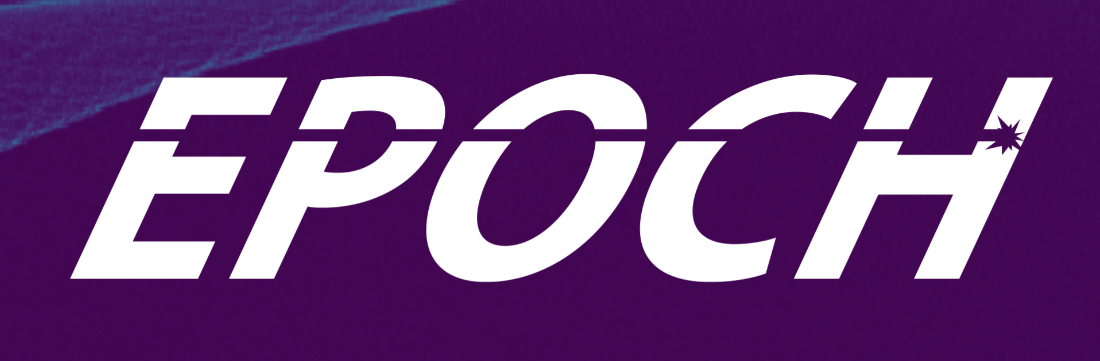 y
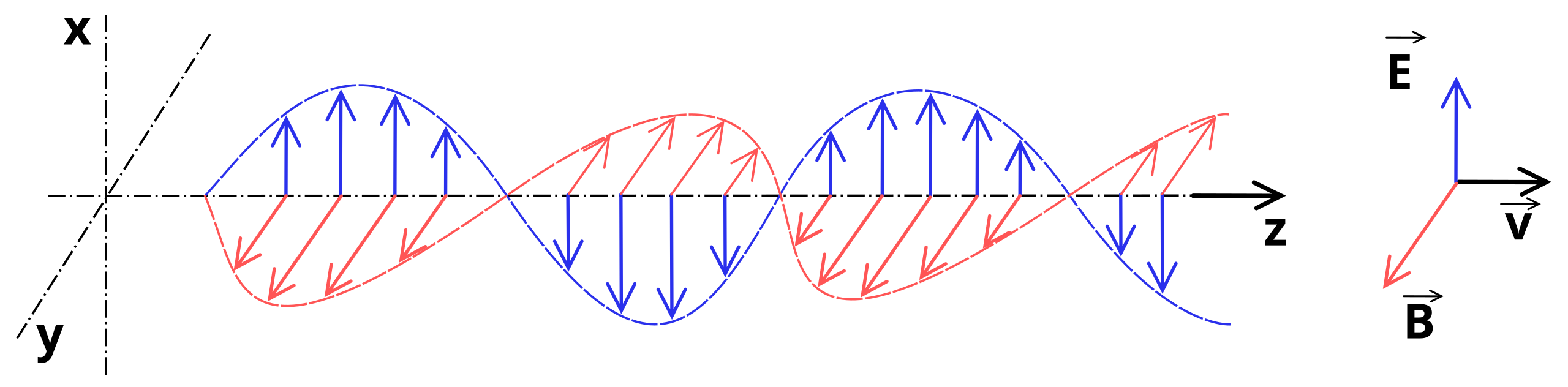 x
Measure the Near Field Enhancement Predicted by Epoch
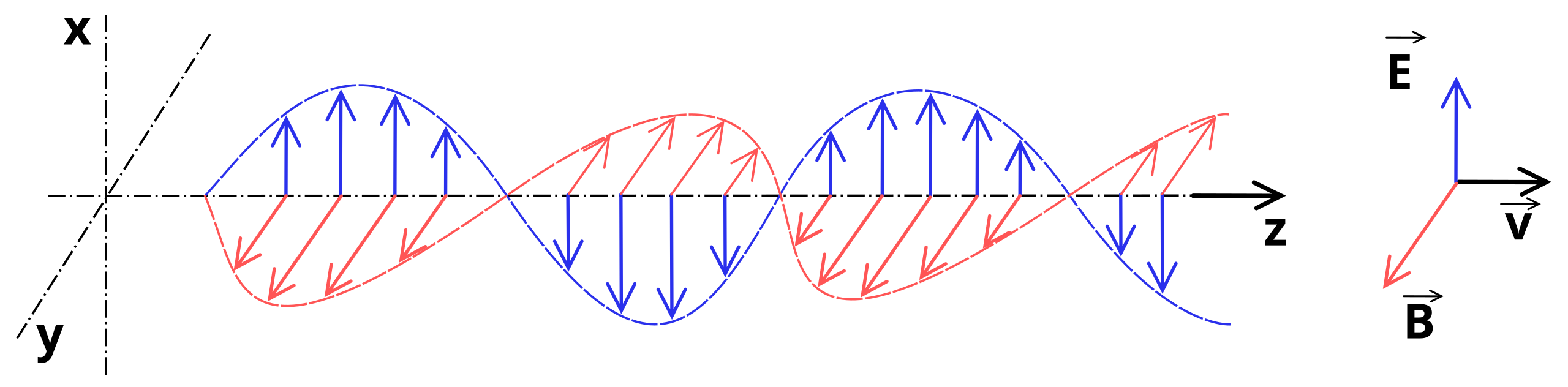 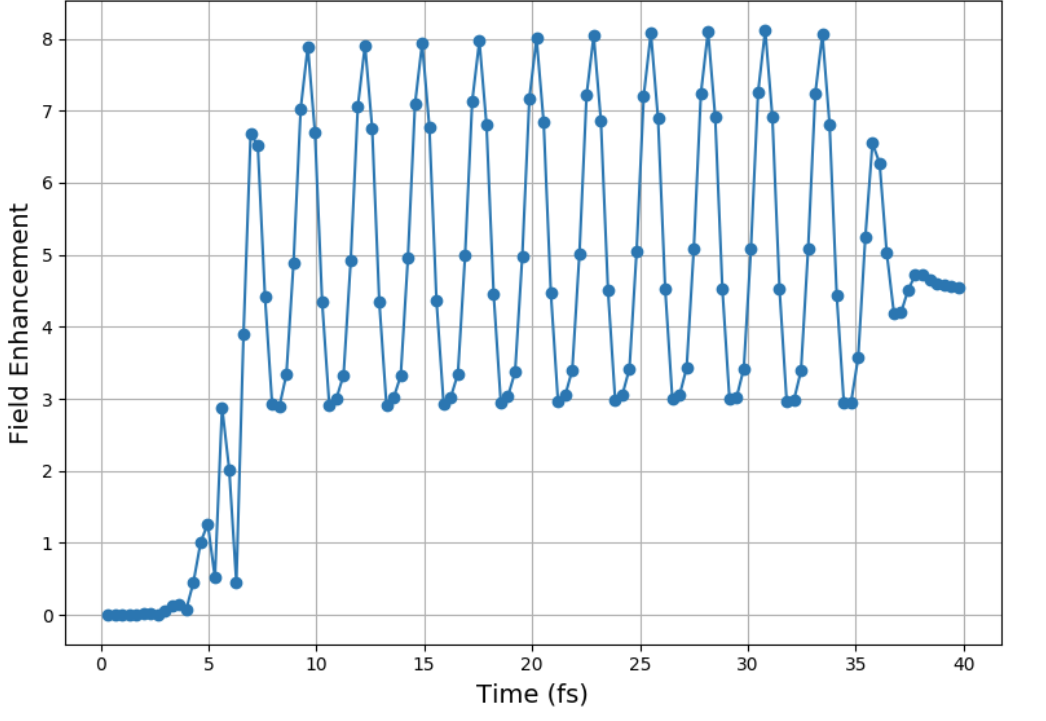 z
5 nm
Calculate Average
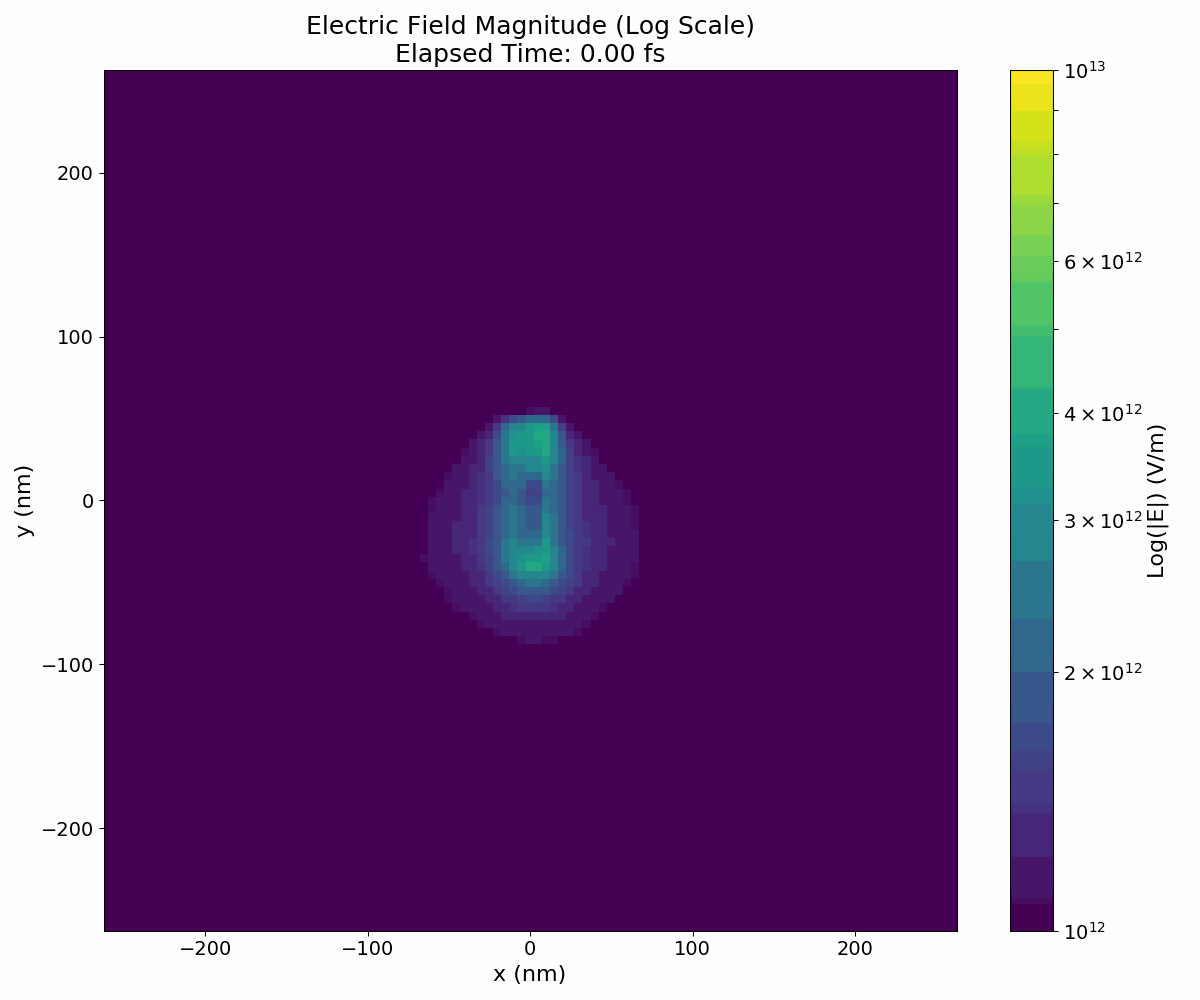 36
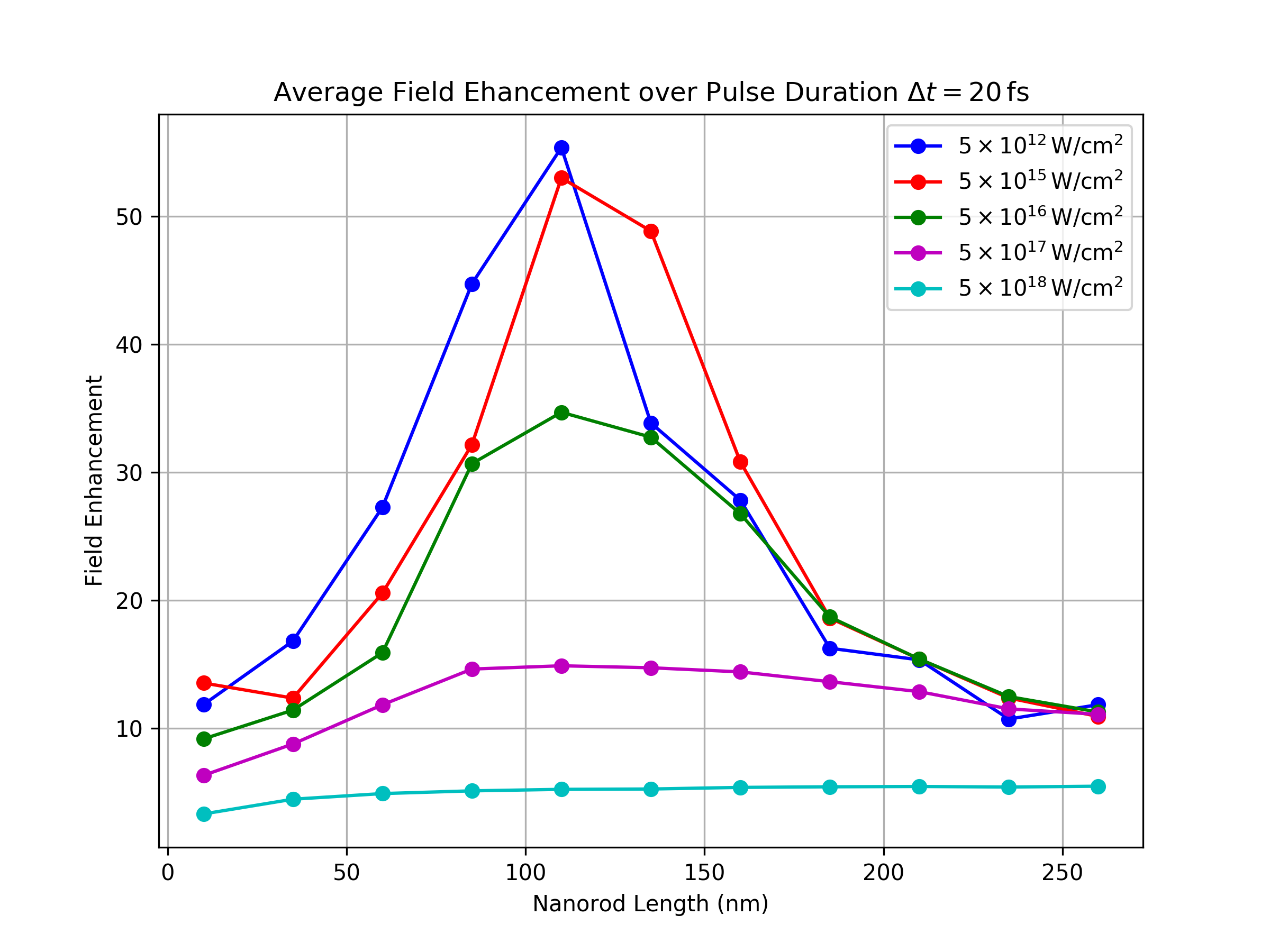 55 simulations
2,200 fs
11hrs – Wall hours
704 – CPU hours
At 1 nm from 
The surface
37
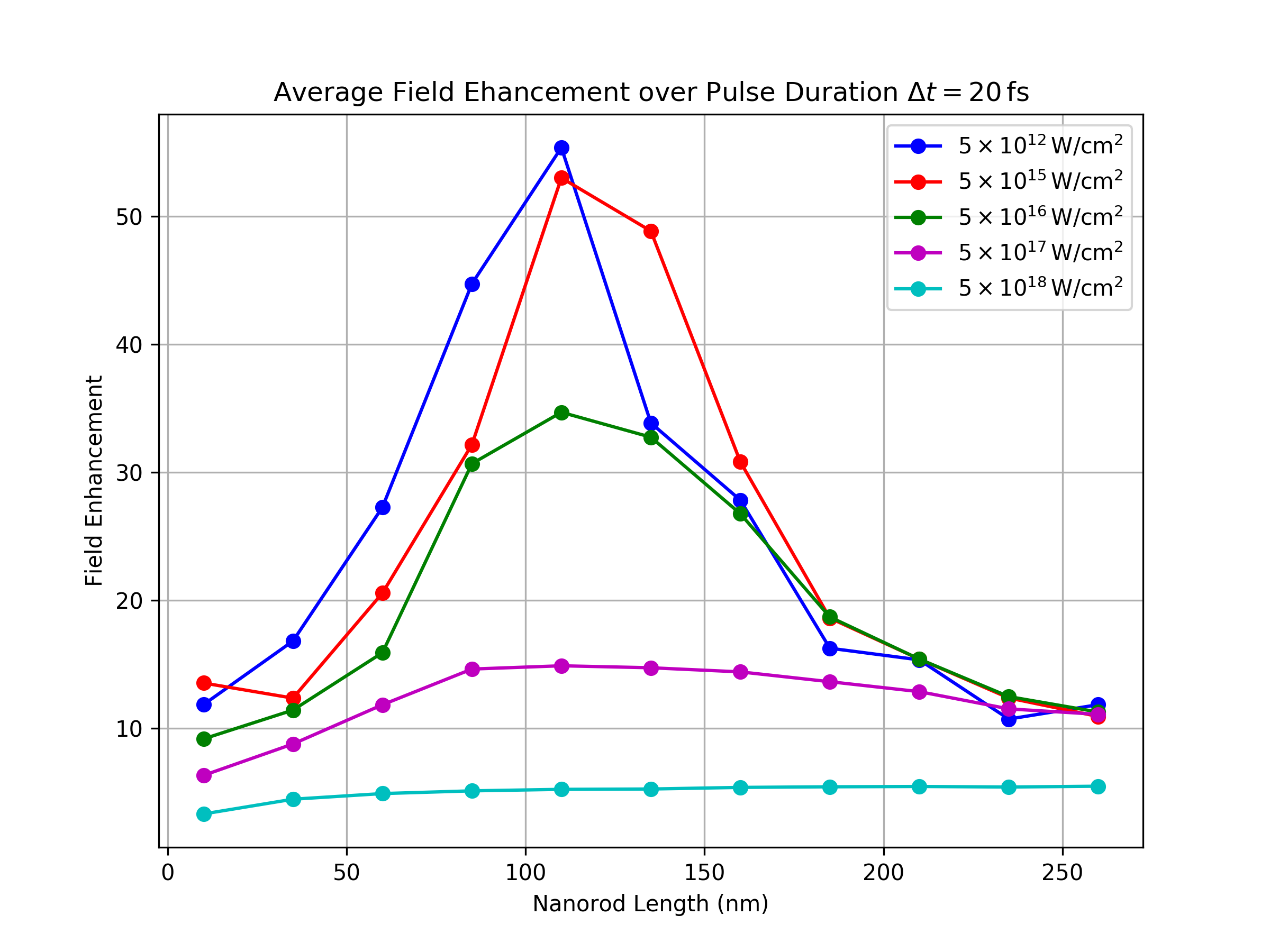 At 1 nm from 
The surface
38
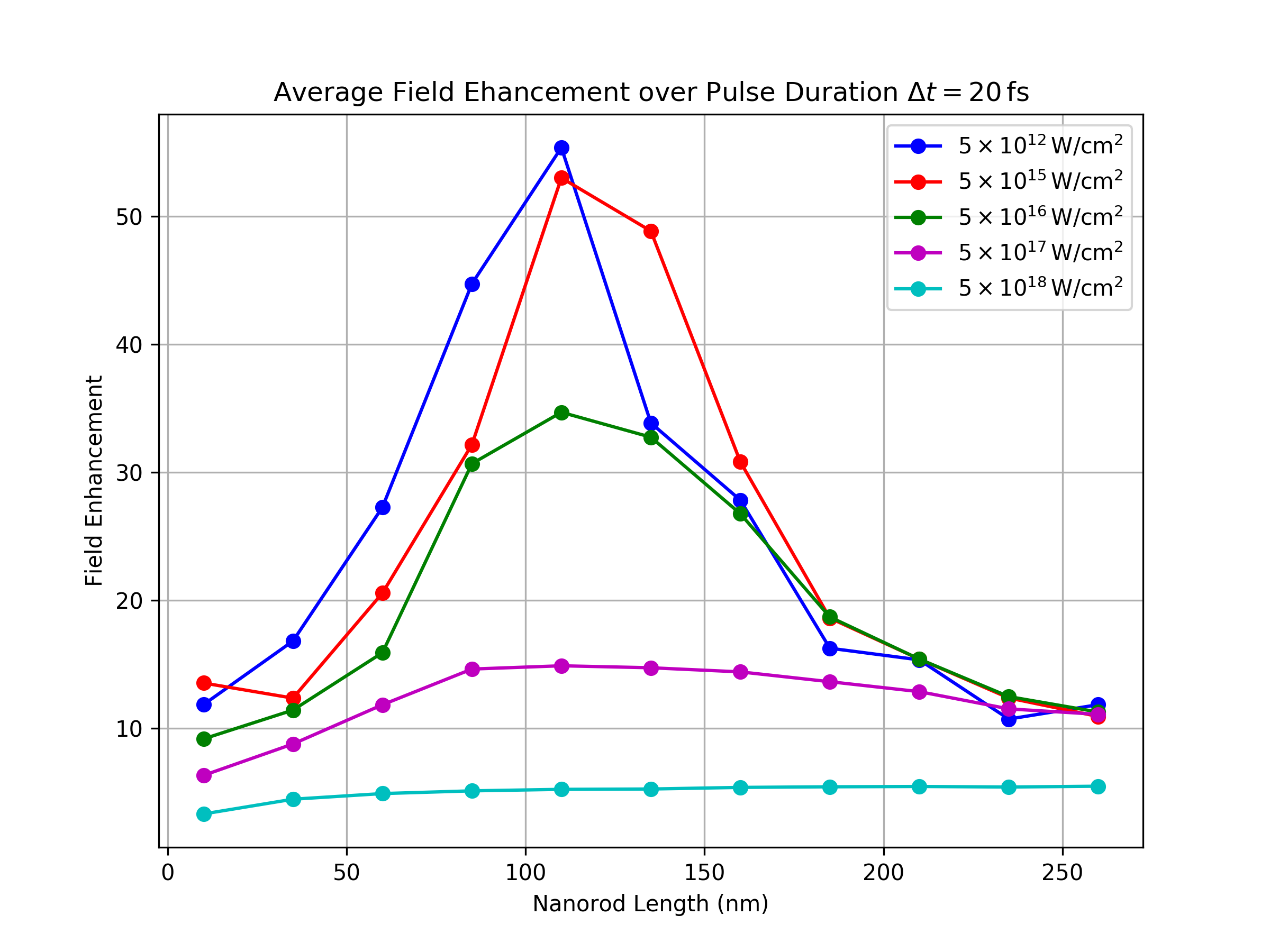 At 1 nm from 
The surface
39
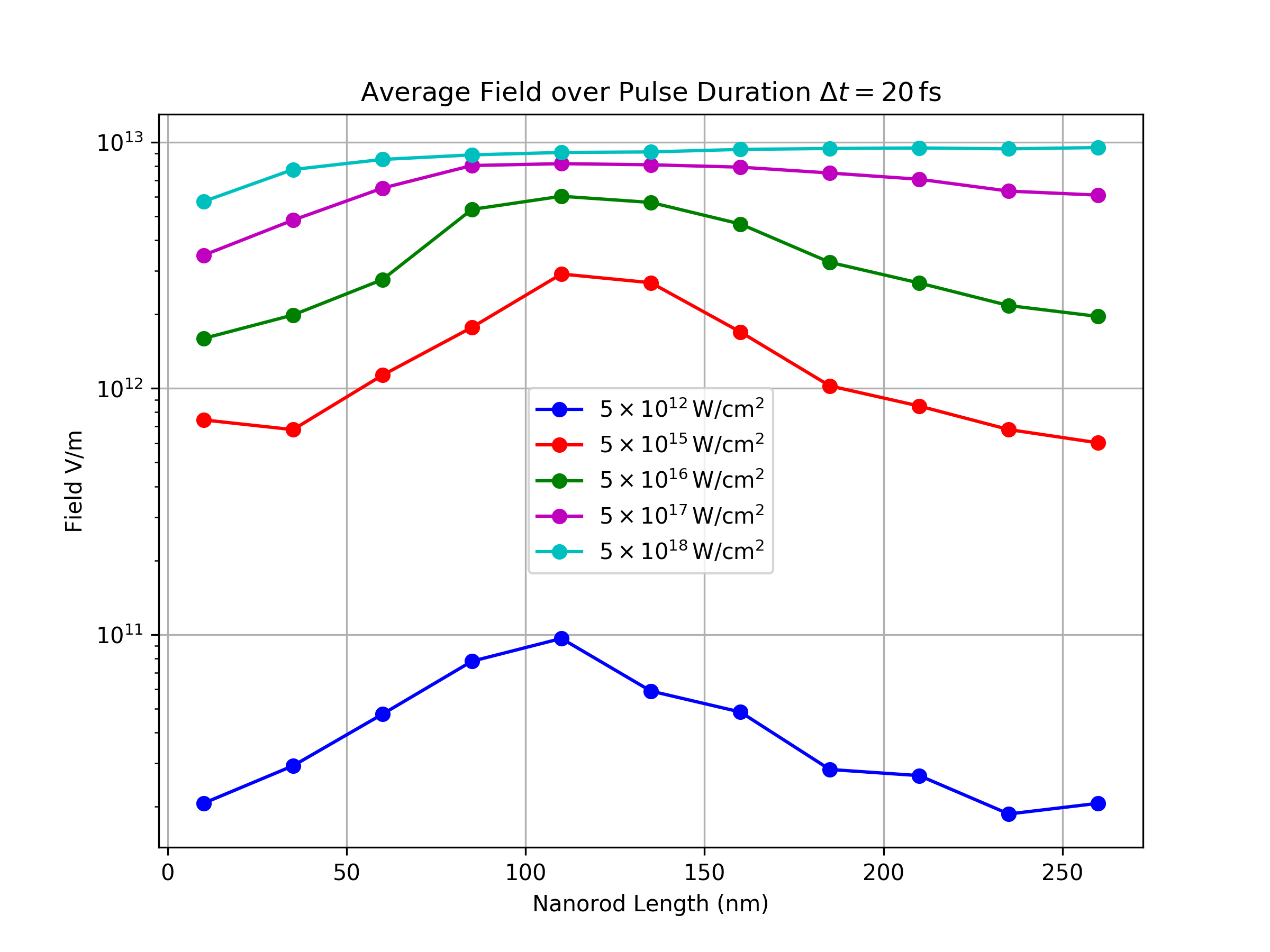 At 1 nm from 
The surface
40
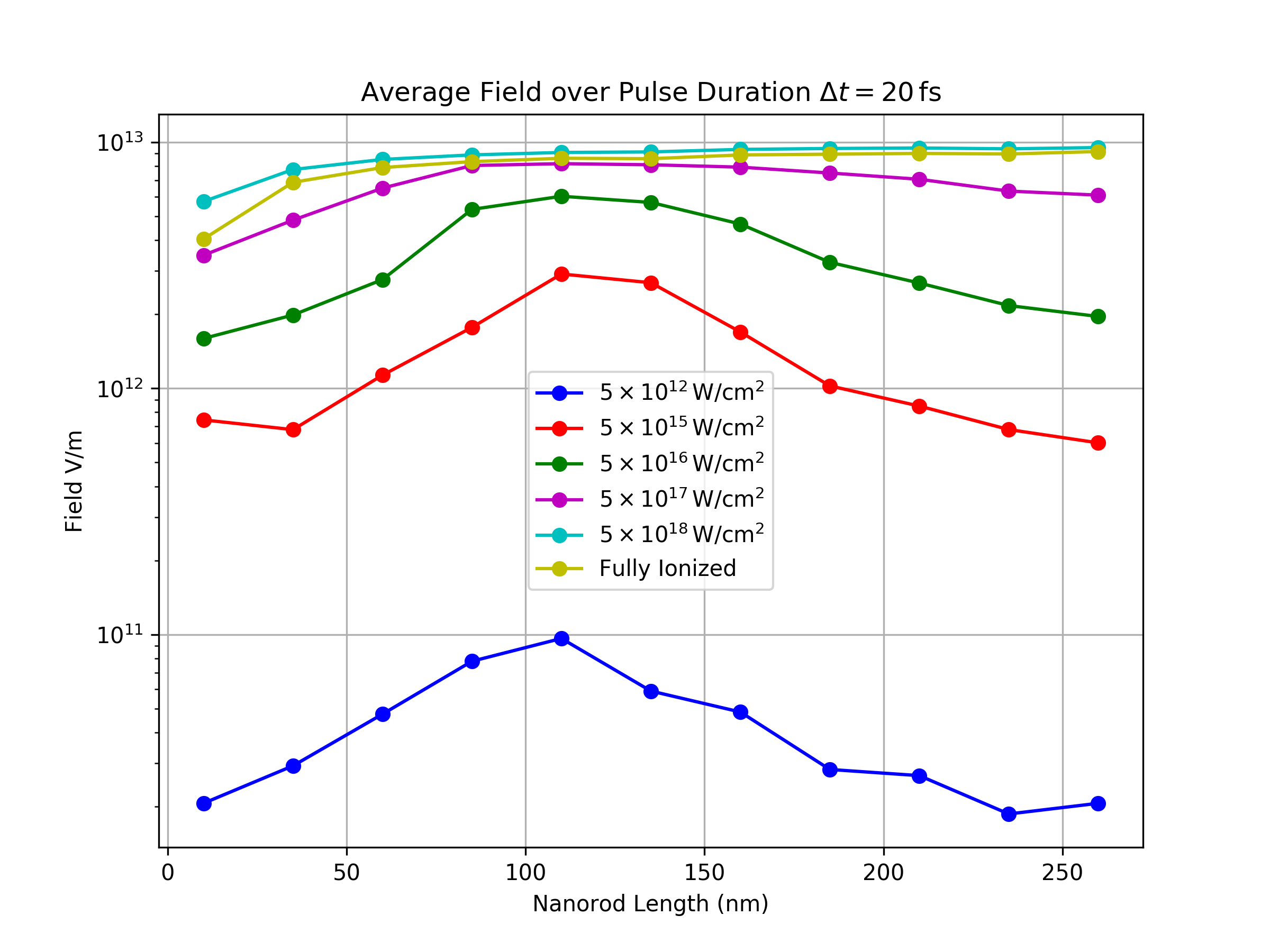 Plasmonic field saturates at the field strength of a fully ionized nanorod
y
x
+
+
The near field enhancement cannot go above the ionization field of the nanorod
+
+
z
+
+
+
+
+
+
+
At 1 nm from 
The surface
41
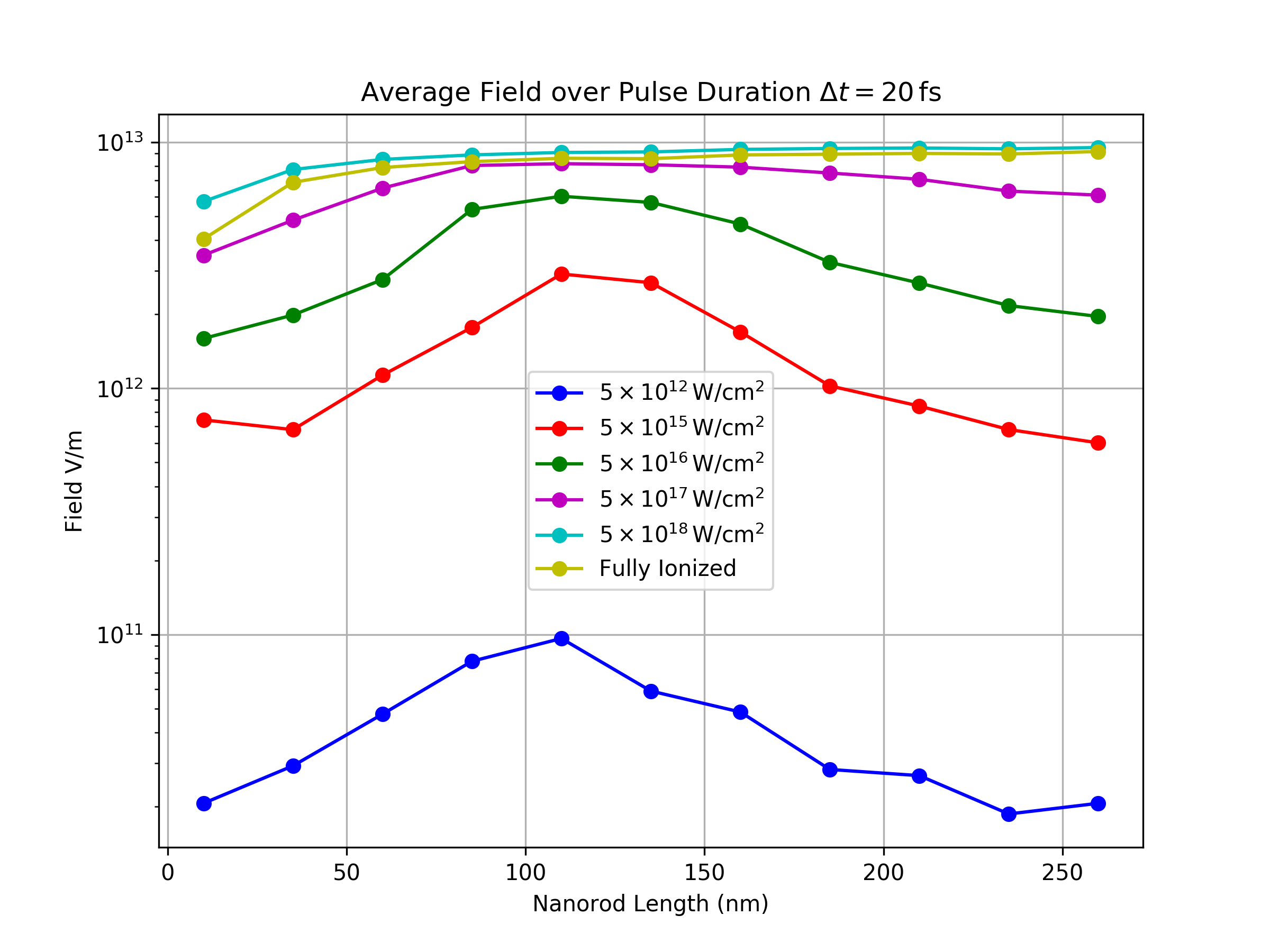 Plasmonic field saturates at the field strength of a fully ionized nanorod
y
The nanorod cannot support a coherent oscillating electric field above this limit.
x
+
+
The near field enhancement cannot go above the ionization field of the nanorod
+
+
z
+
+
+
+
+
+
+
At 1 nm from 
The surface
42
Conclusion
43
[Speaker Notes: Ad near field enhancement add slide describing simulation]
The NanoPlasmonic Laser Induced Fusion Energy
Resonance condition
The classical polarizability diverges when
Maier, Stefan A. Plasmonics: fundamentals and applications. Vol. 1. New York: springer, 2007.
This leads to quantum effects such as focusing past the diffraction limit, resonant absorption of light, and electric field enhancement.
Locally increased field Strength and Field Gradient
44
Why is the NFE effect on ions so small?
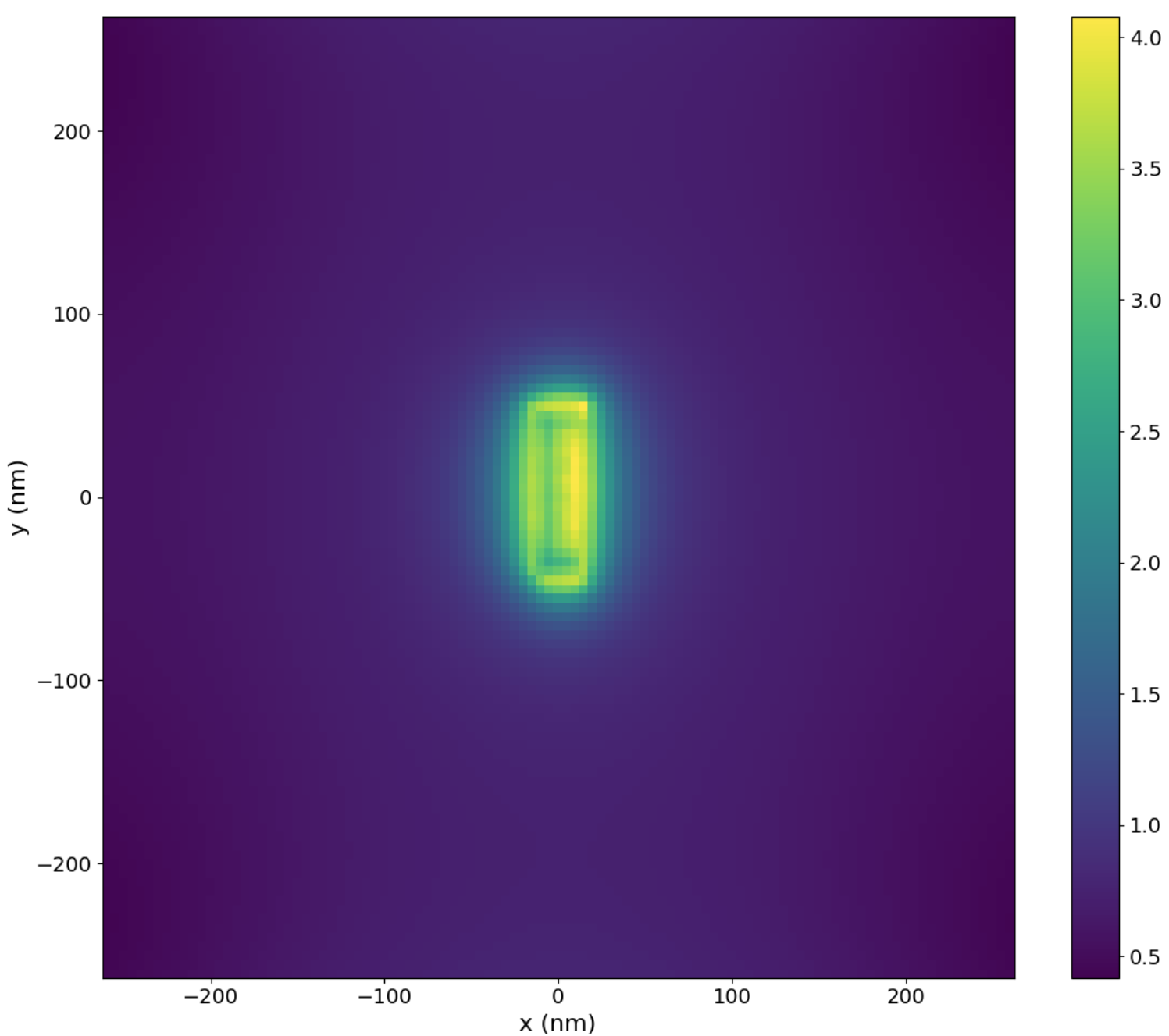 similar results found in a previous publication
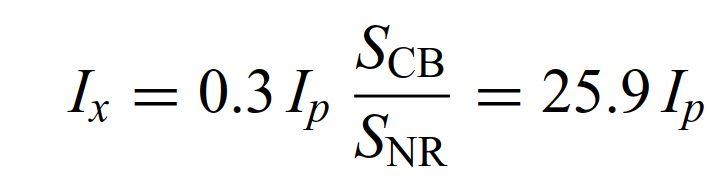 I. Papp (2022)
EPOCH predicts very small near field enhancement (NFE) in comparison to theory at high intensities.
45
Simulations
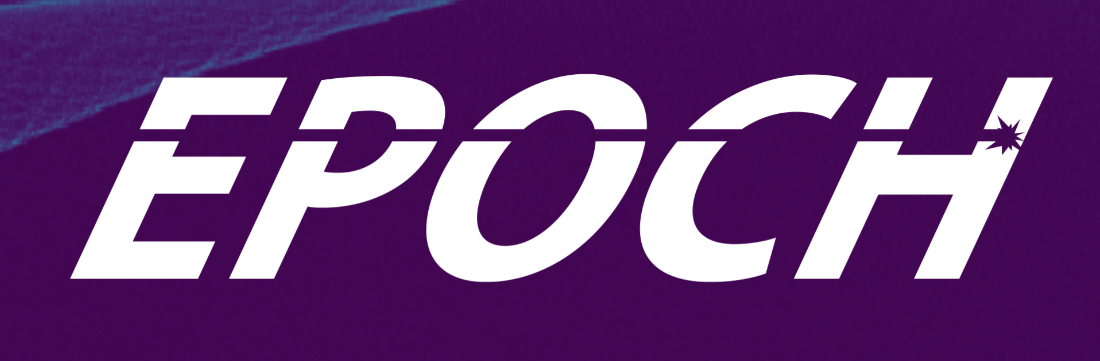 y
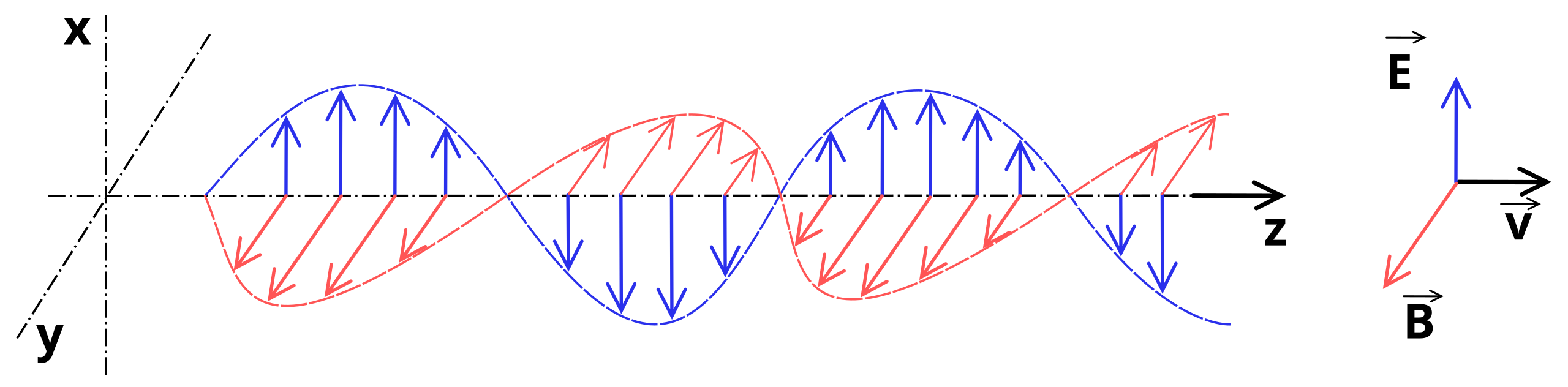 x
Measure the Near Field Enhancement Predicted by Epoch
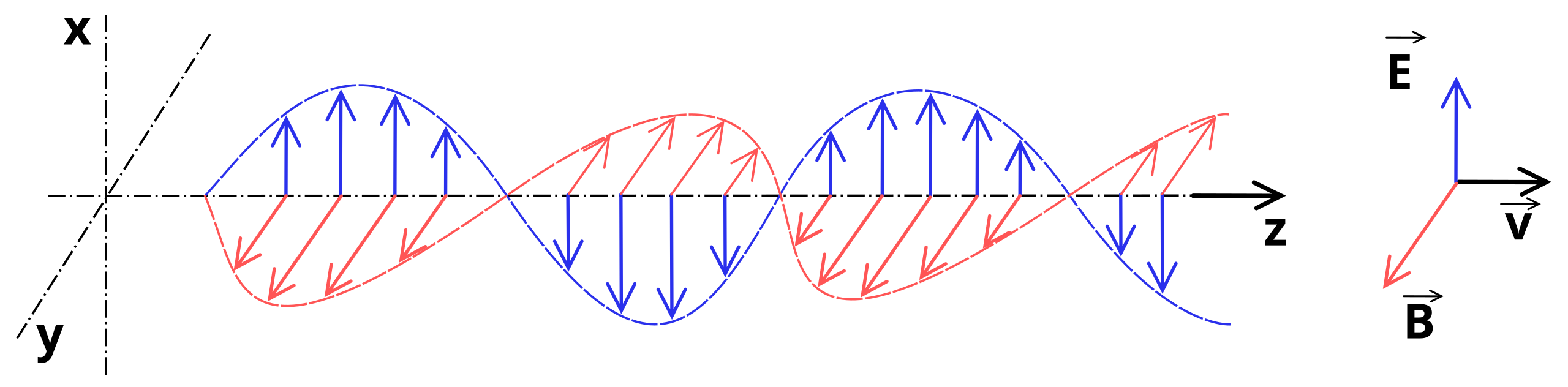 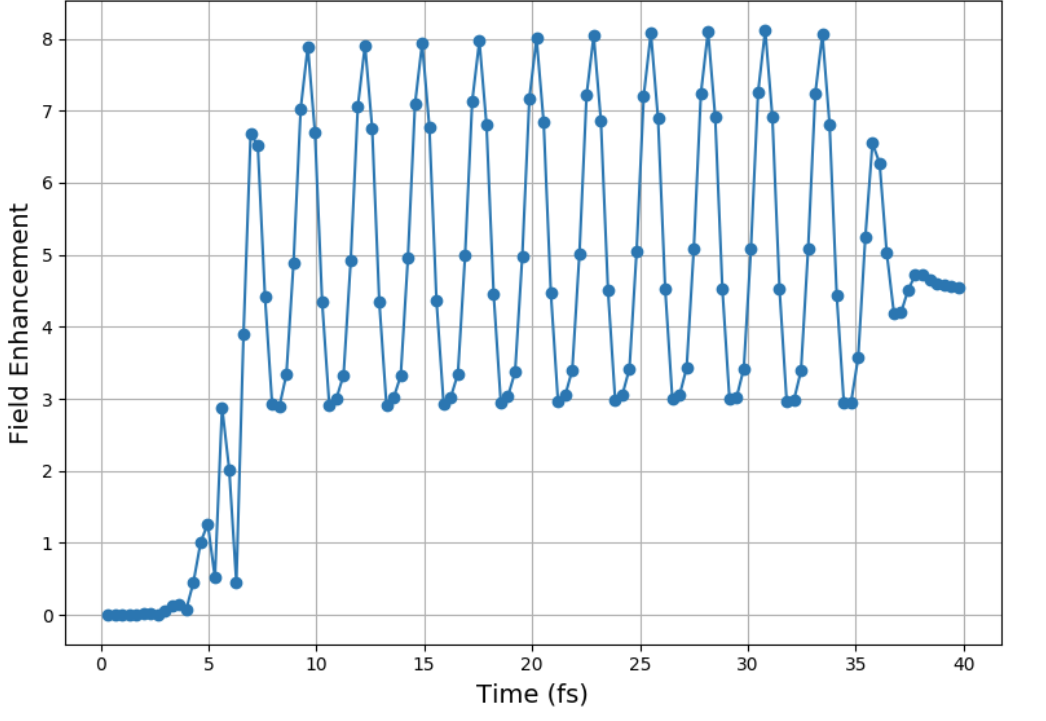 z
5 nm
Calculate Average
46
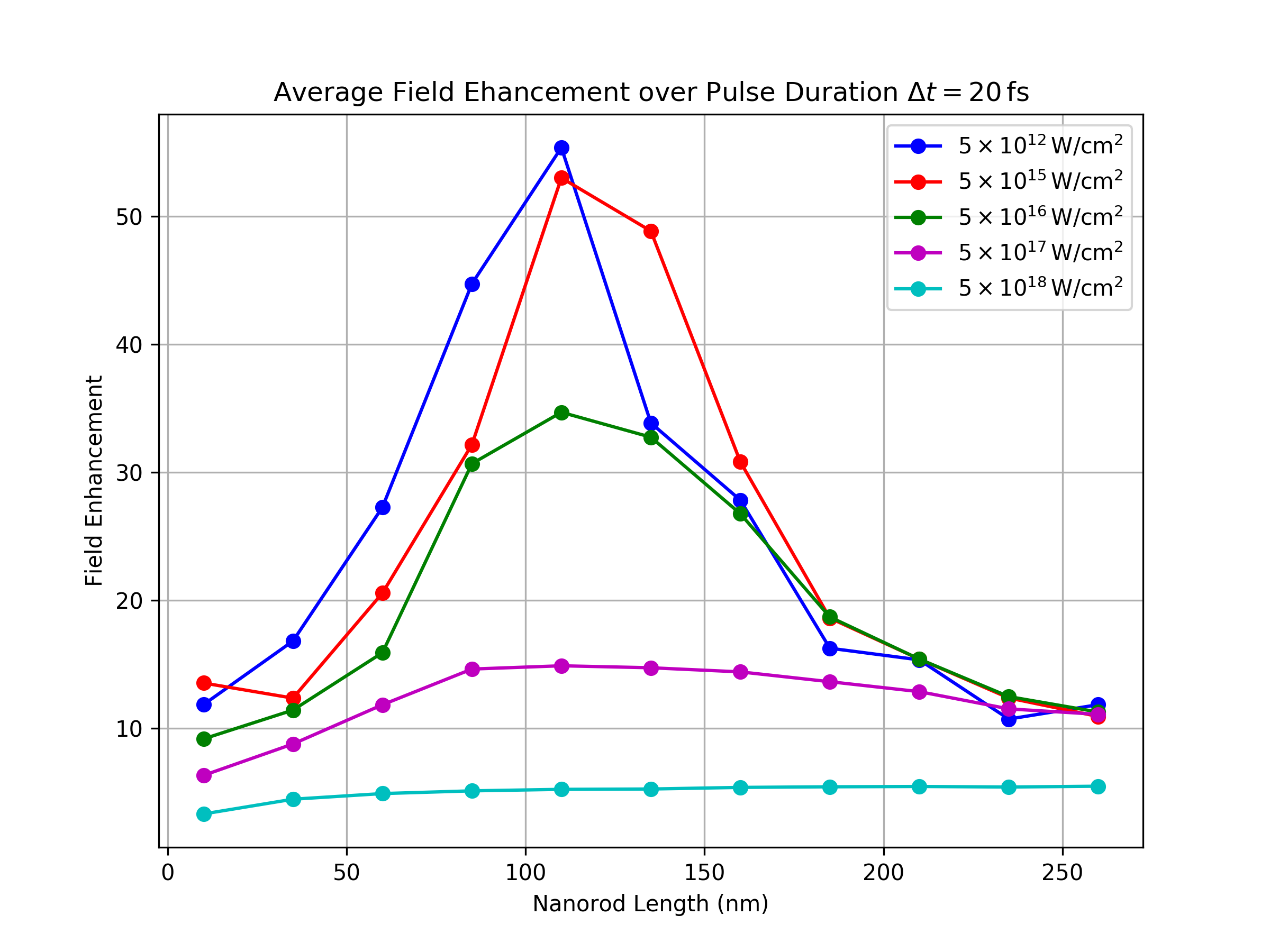 55 simulations
2,200 fs
11hrs – Wall hours
704 – CPU hours
-fairly cheap simulation
At 1 nm from 
The surface
47
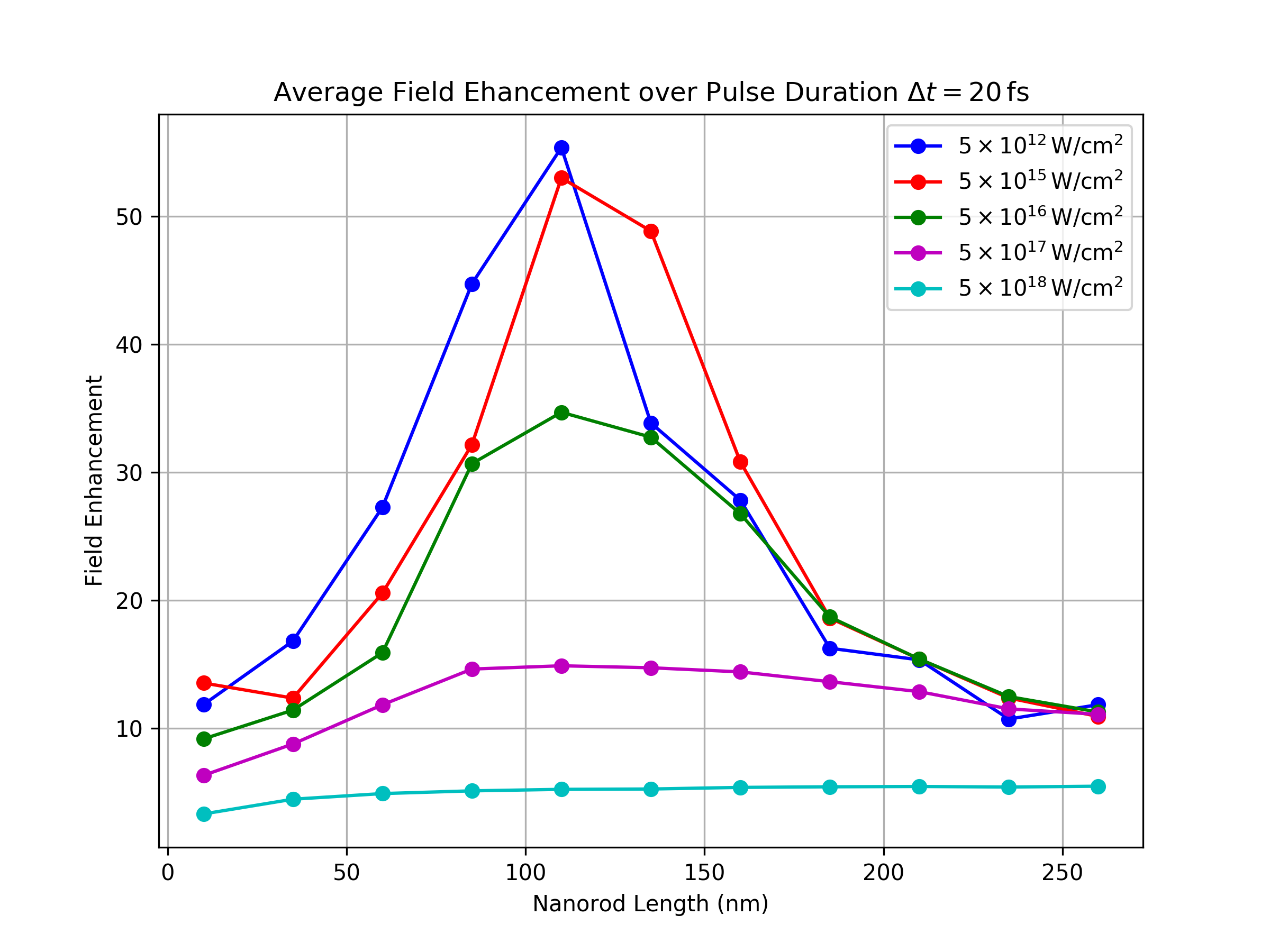 At 1 nm from 
The surface
48
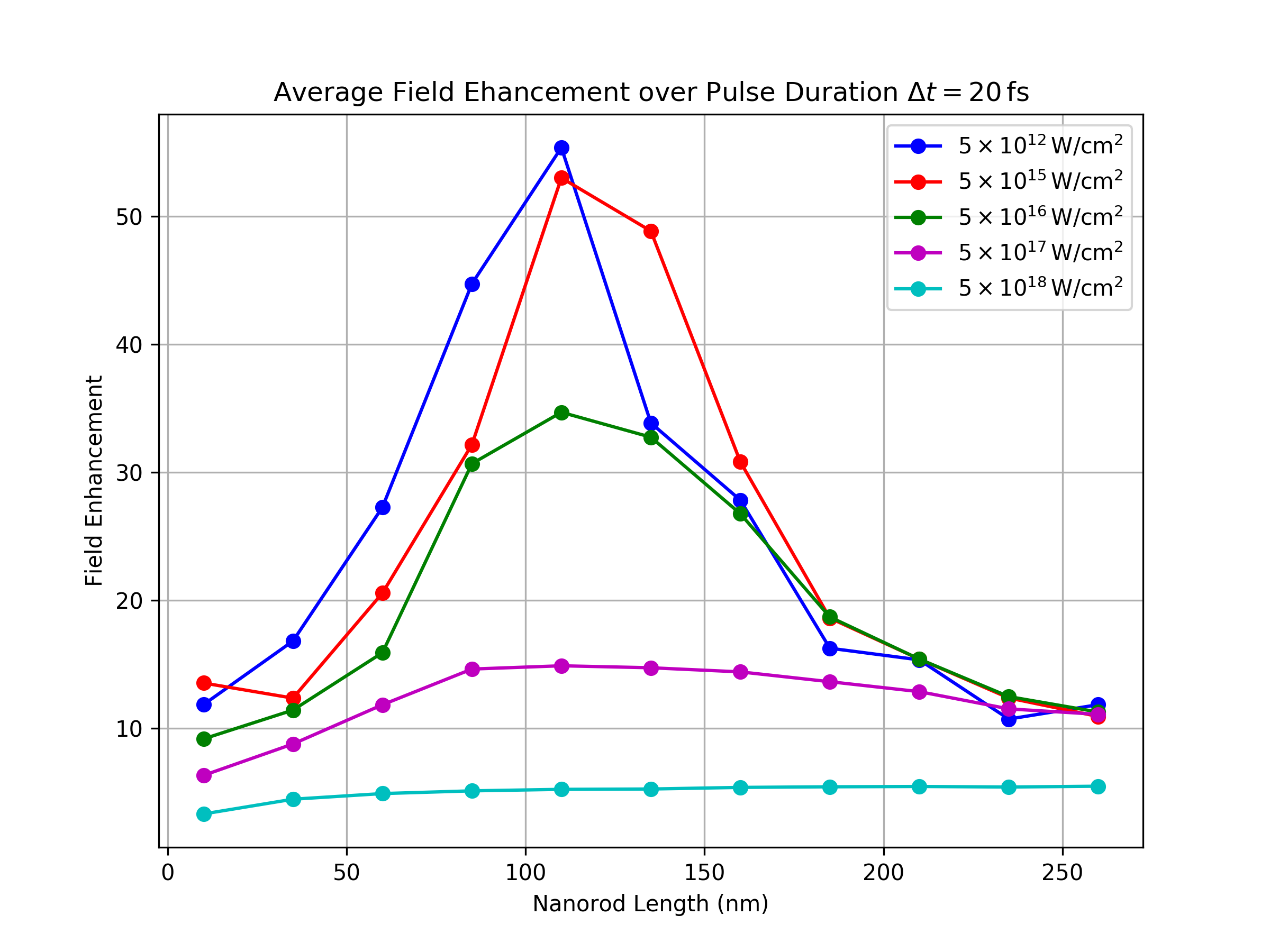 At 1 nm from 
The surface
49
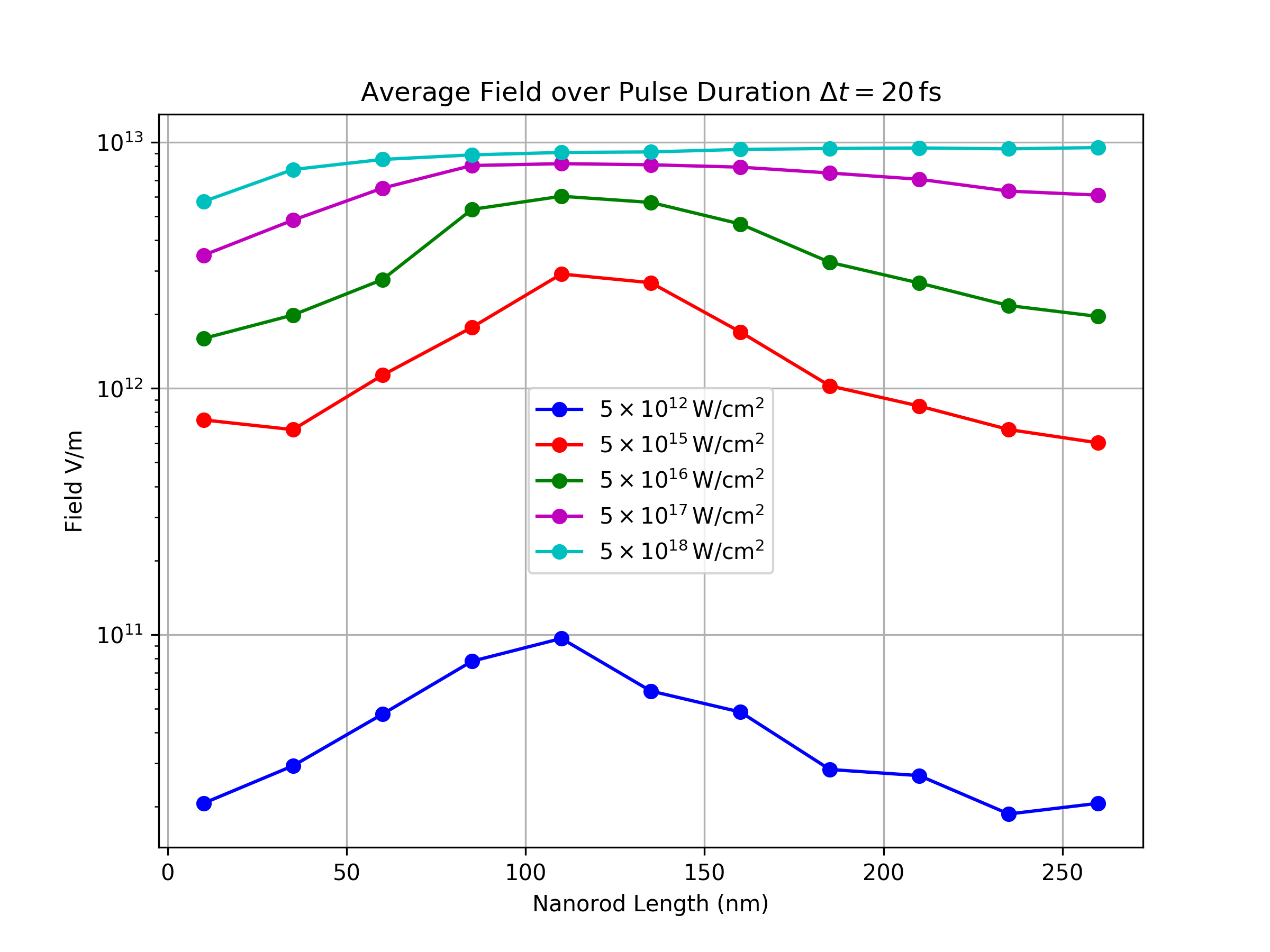 At 1 nm from 
The surface
50
Conclusion
Measure the Near Field Enhancement Predicted by Epoch
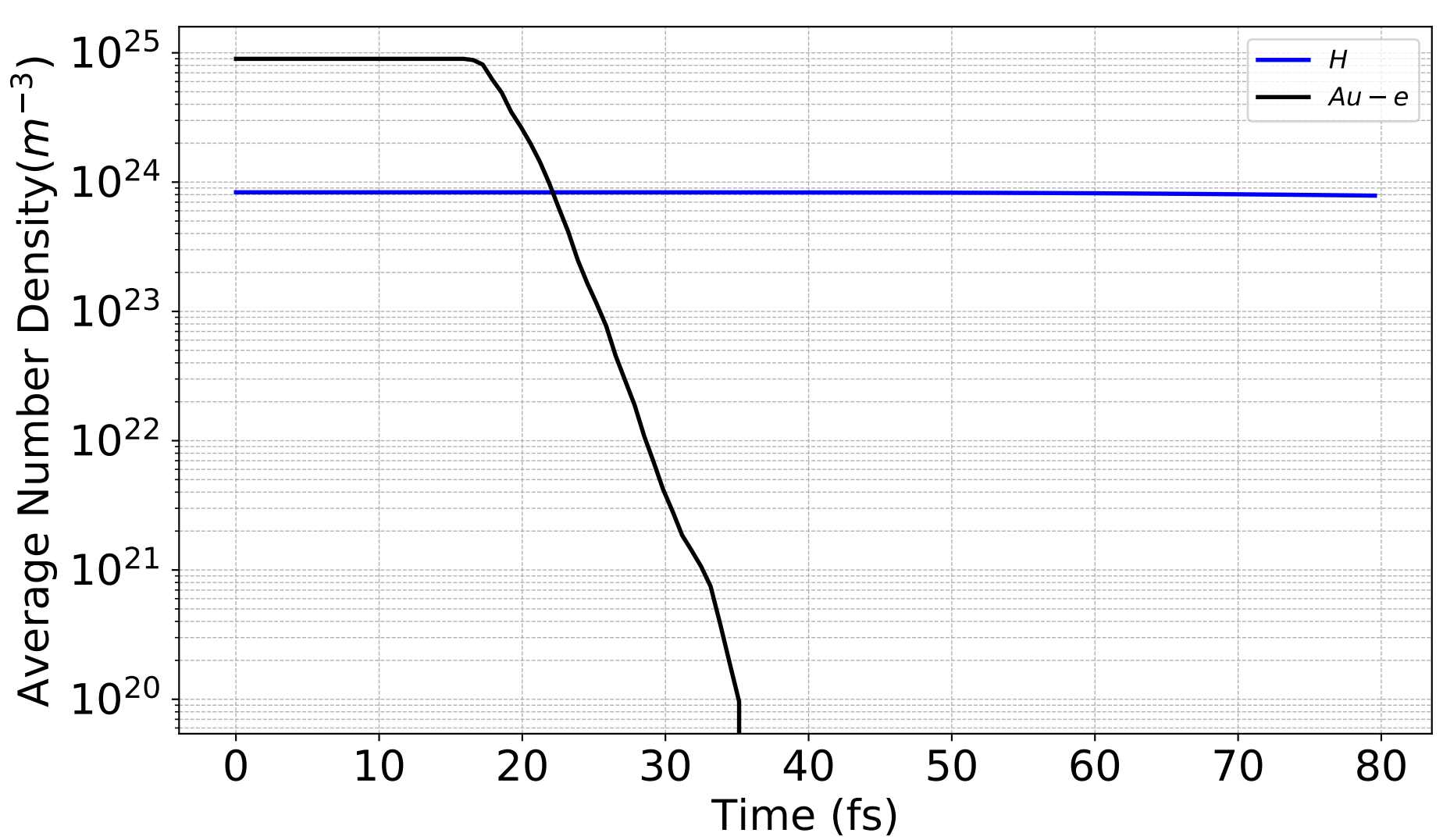 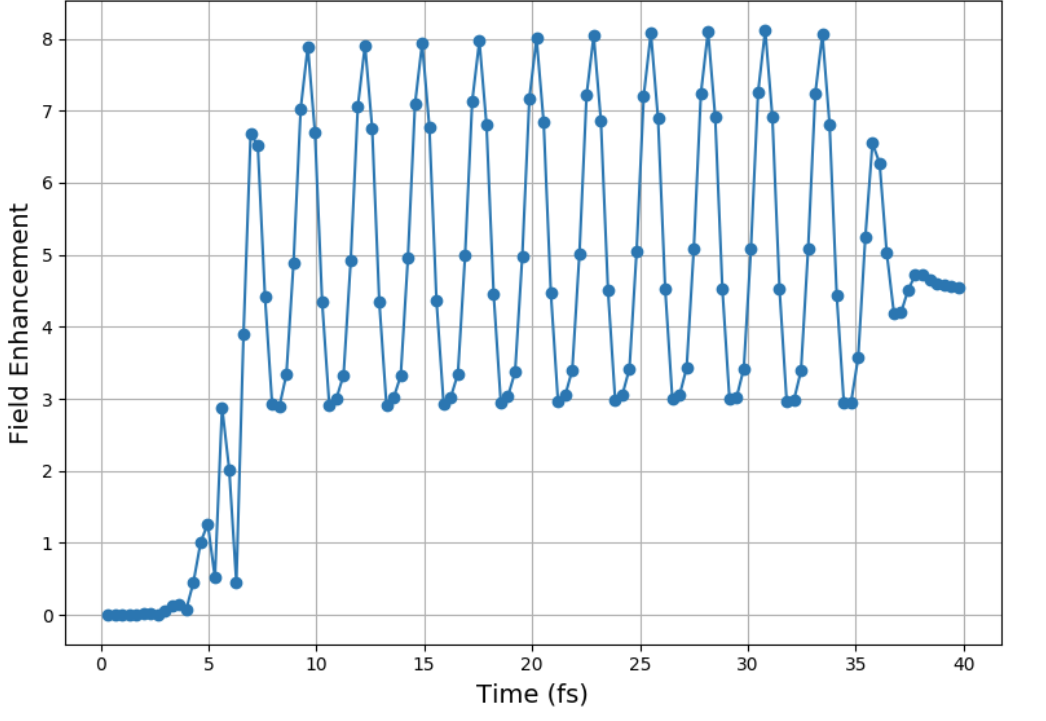 Ionization of electrons
51
Thompson parabola spectra
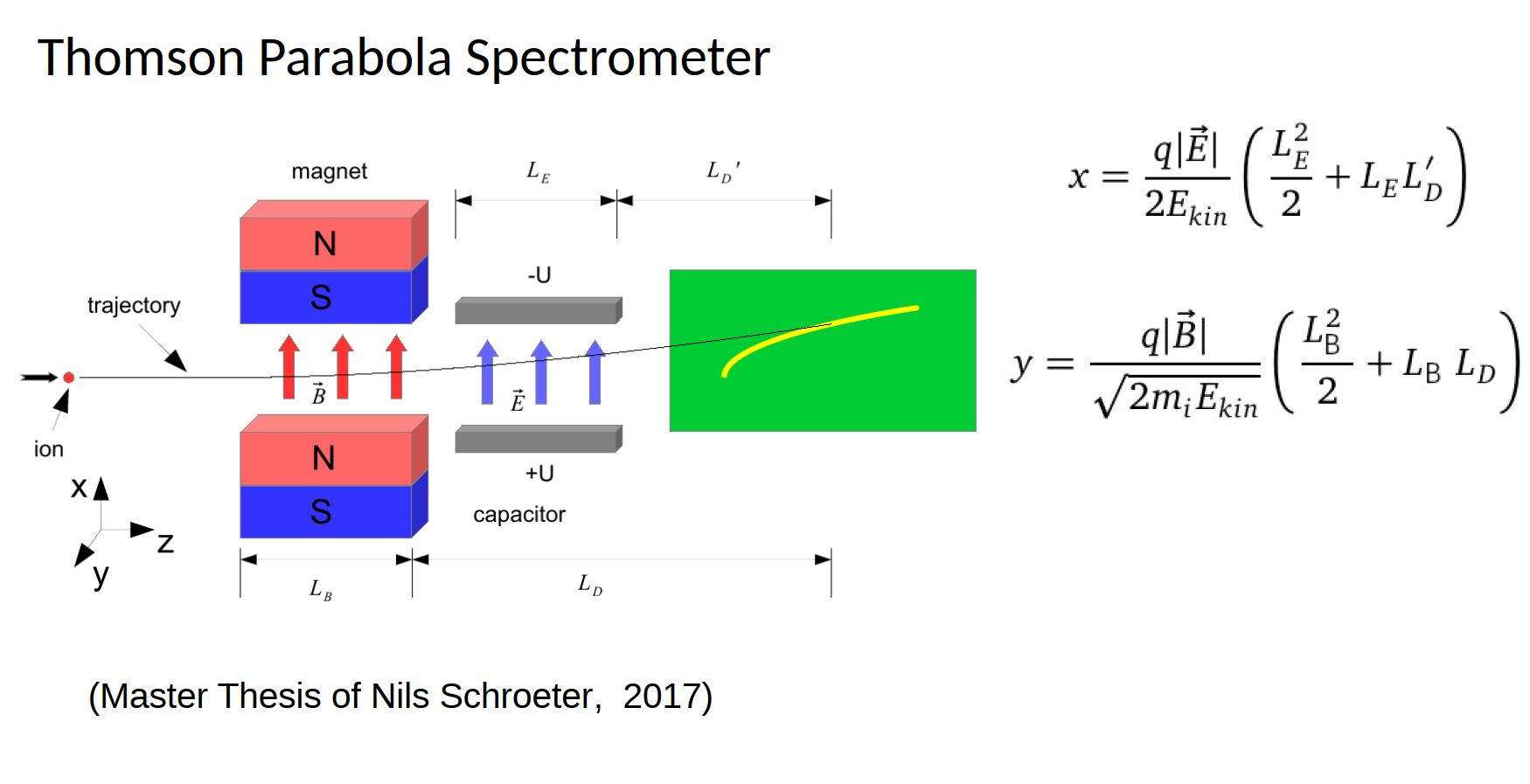 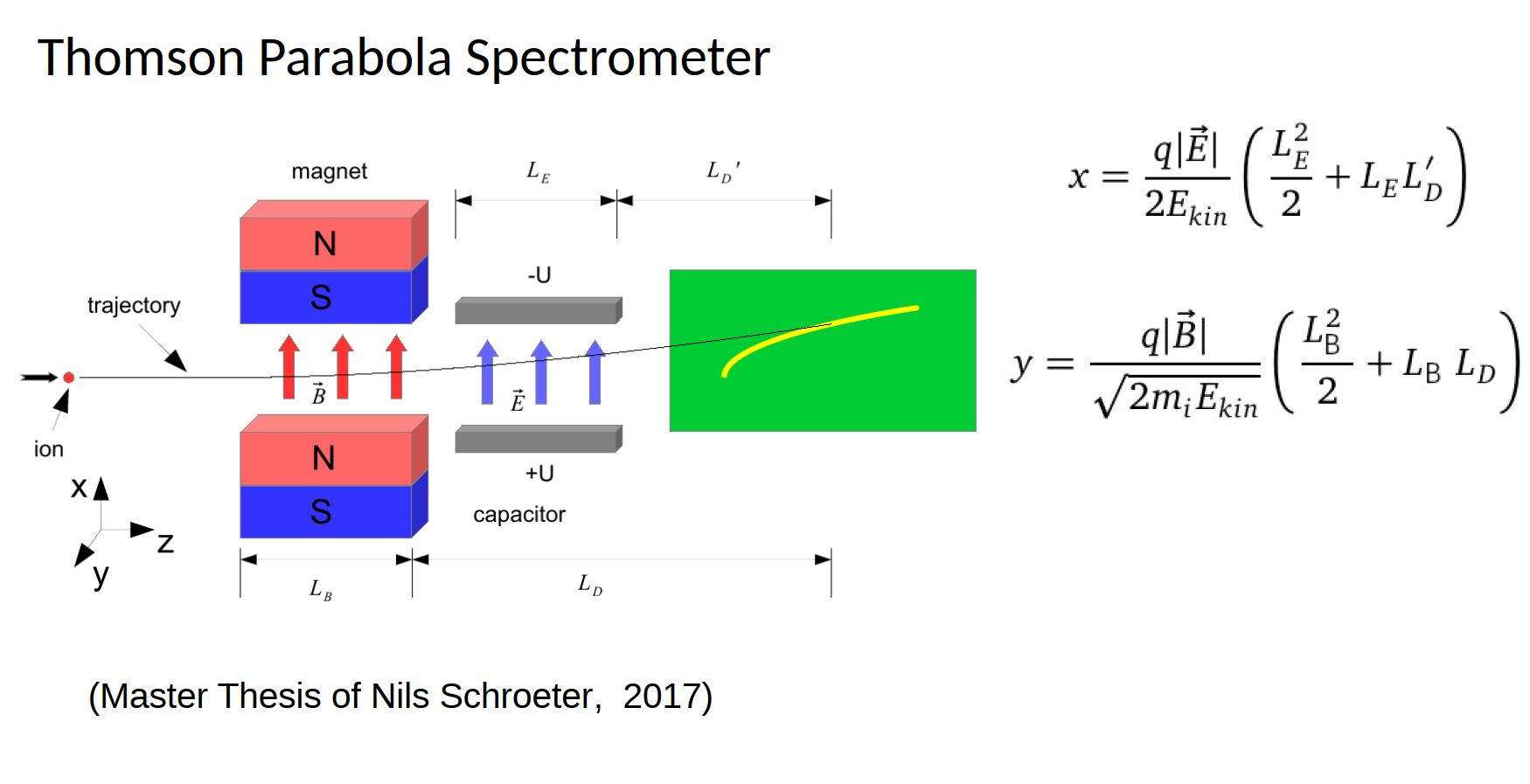 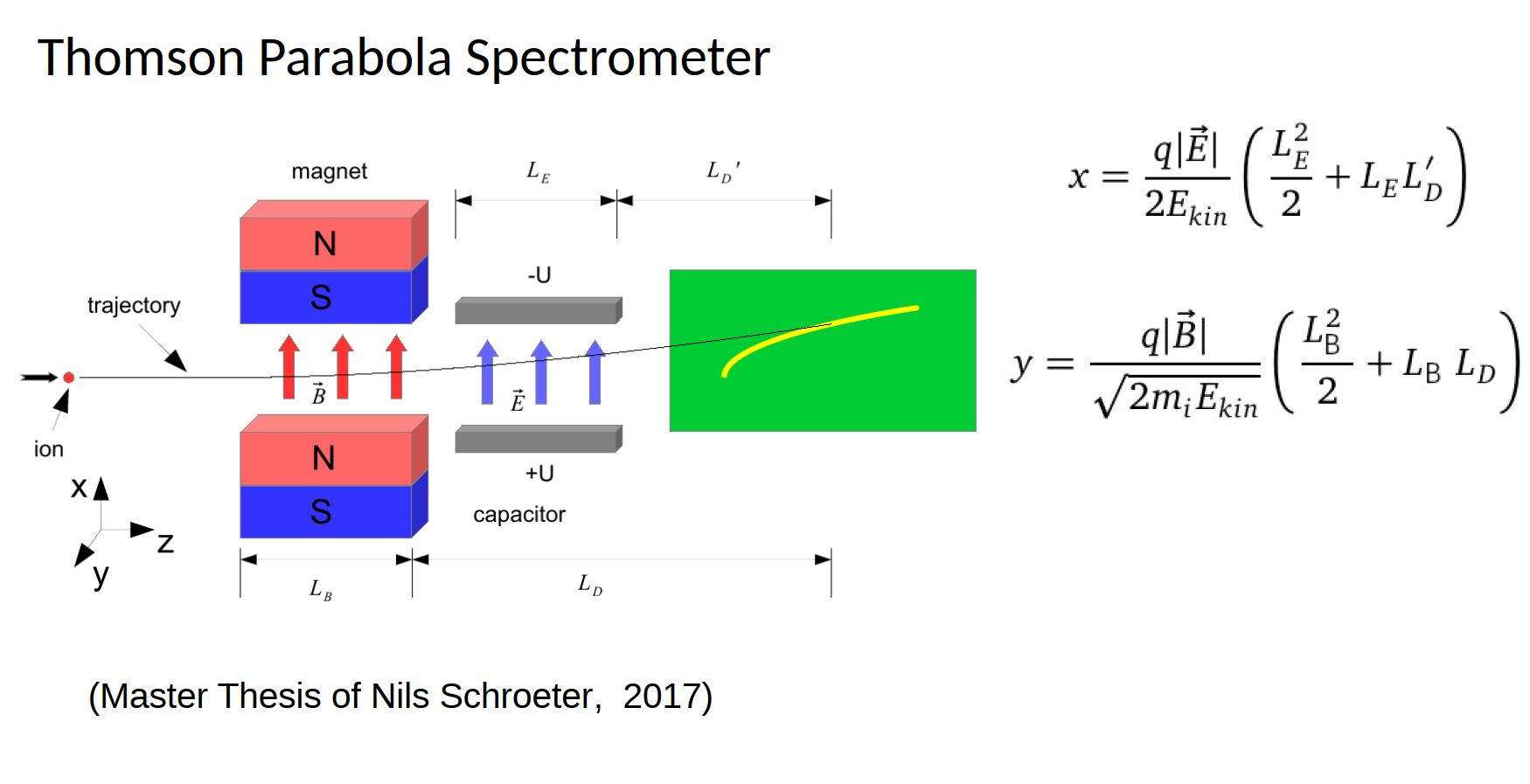 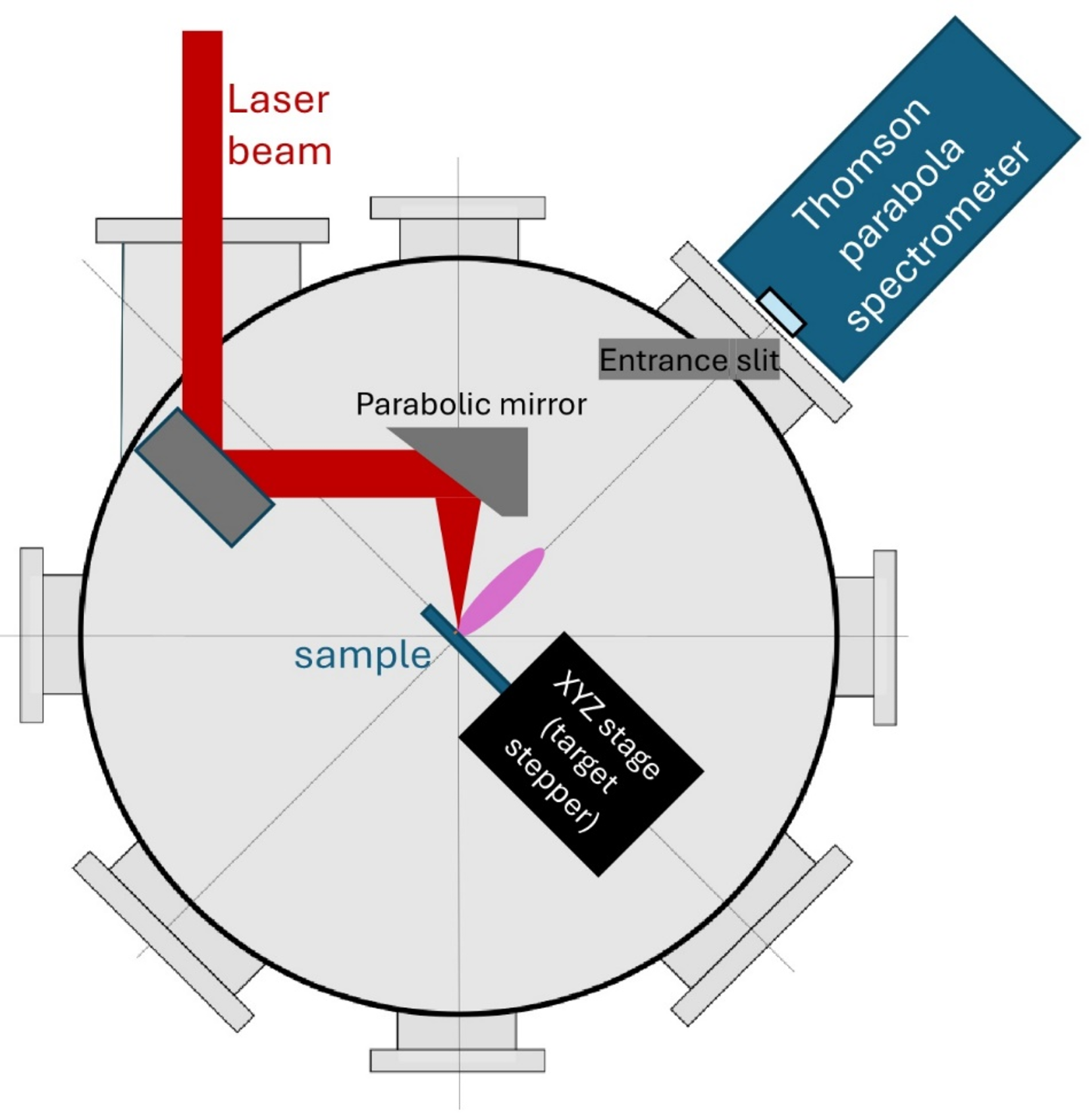 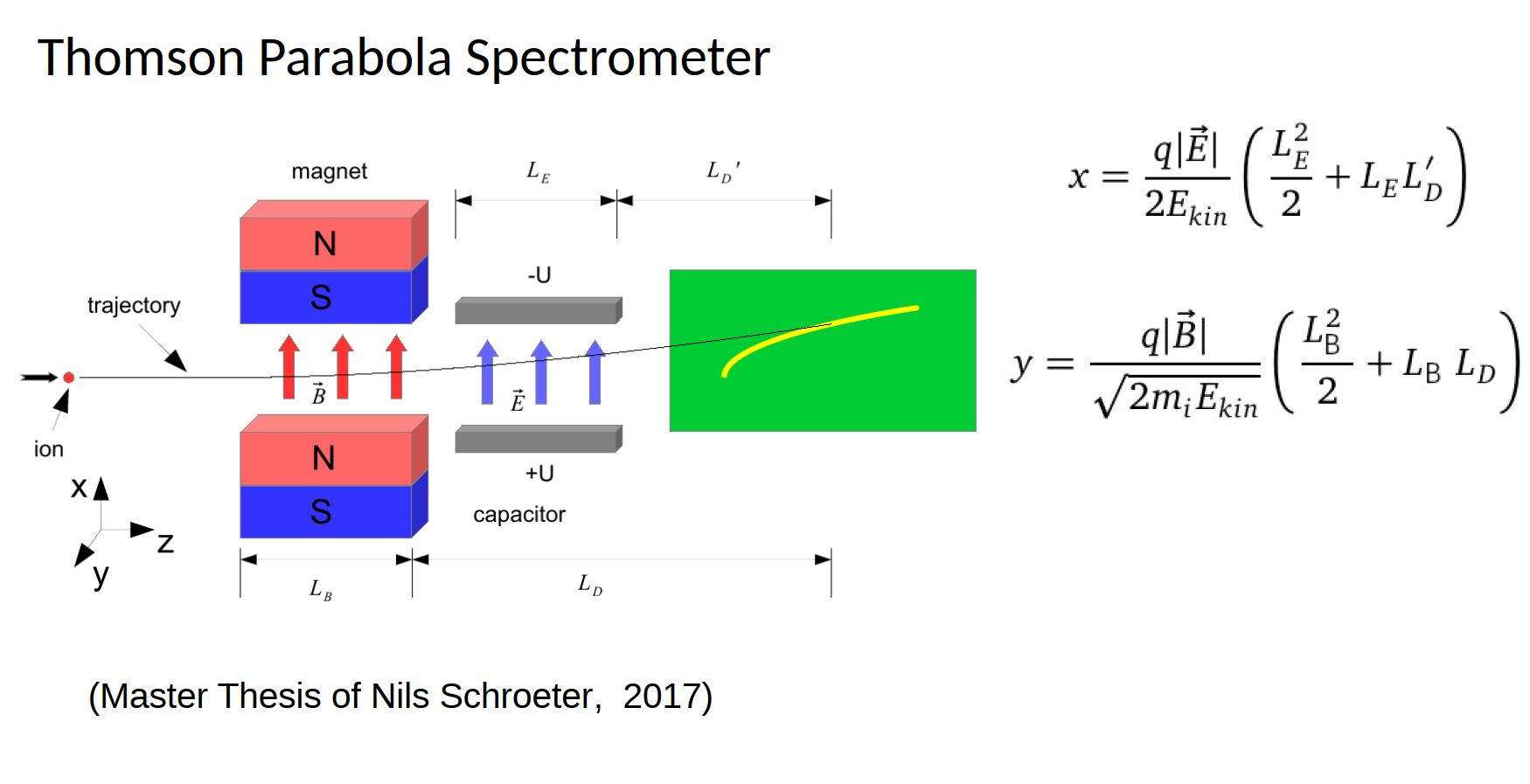 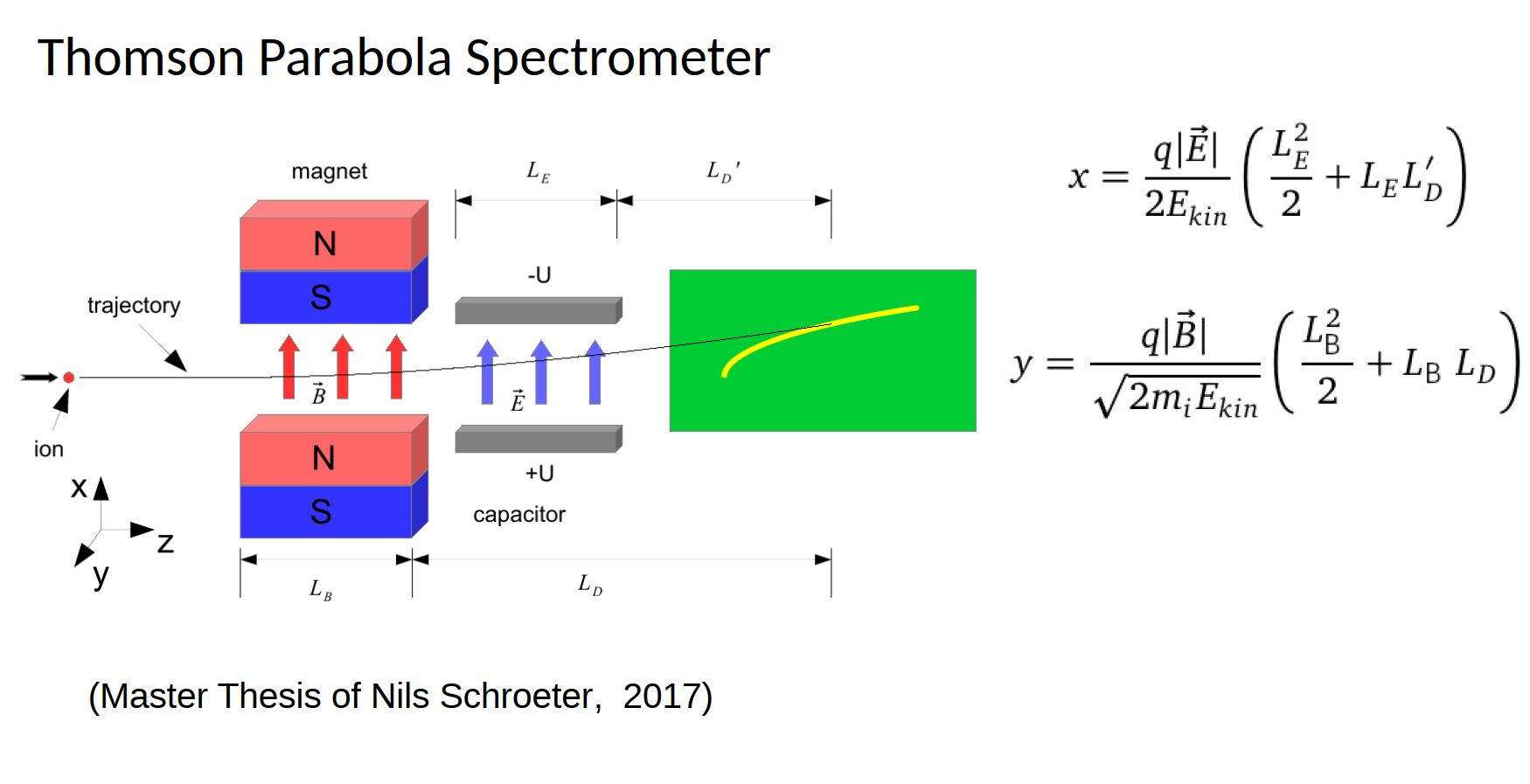 52
Thompson parabola spectra
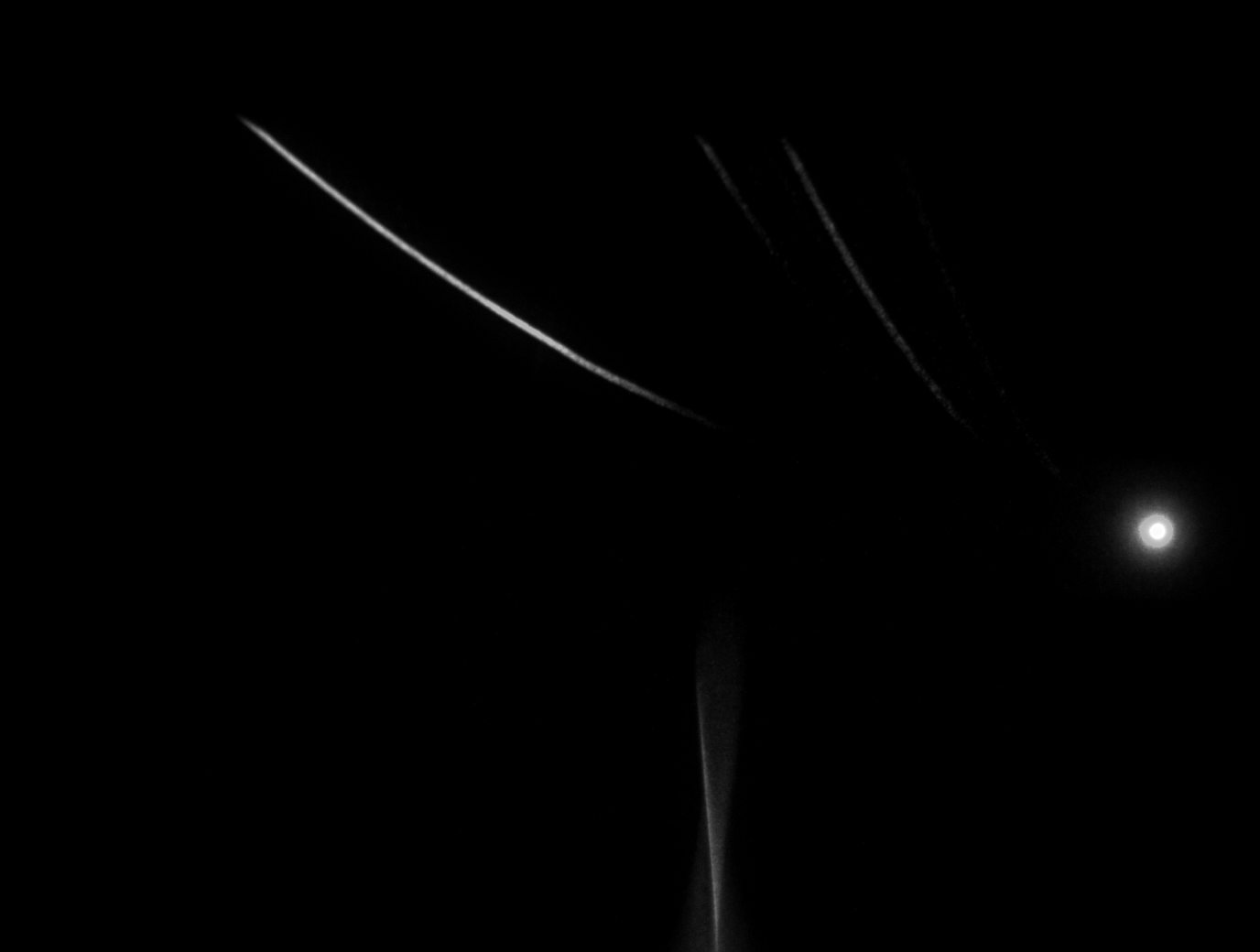 53
Thompson parabola spectra
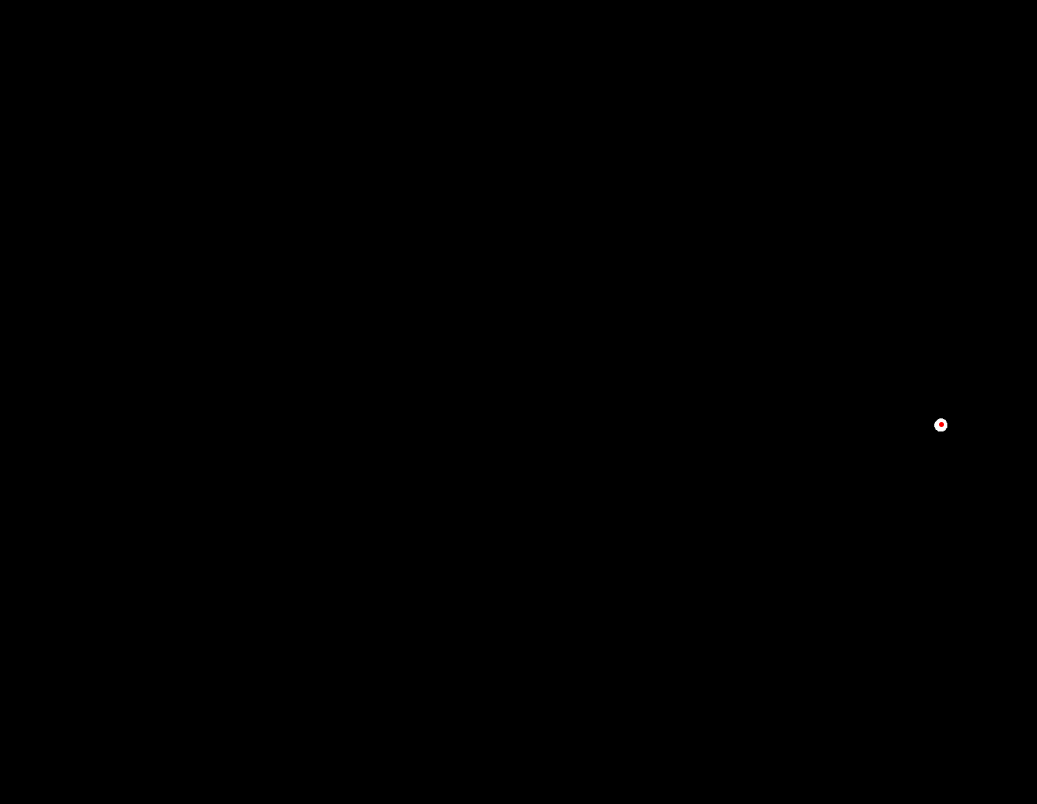 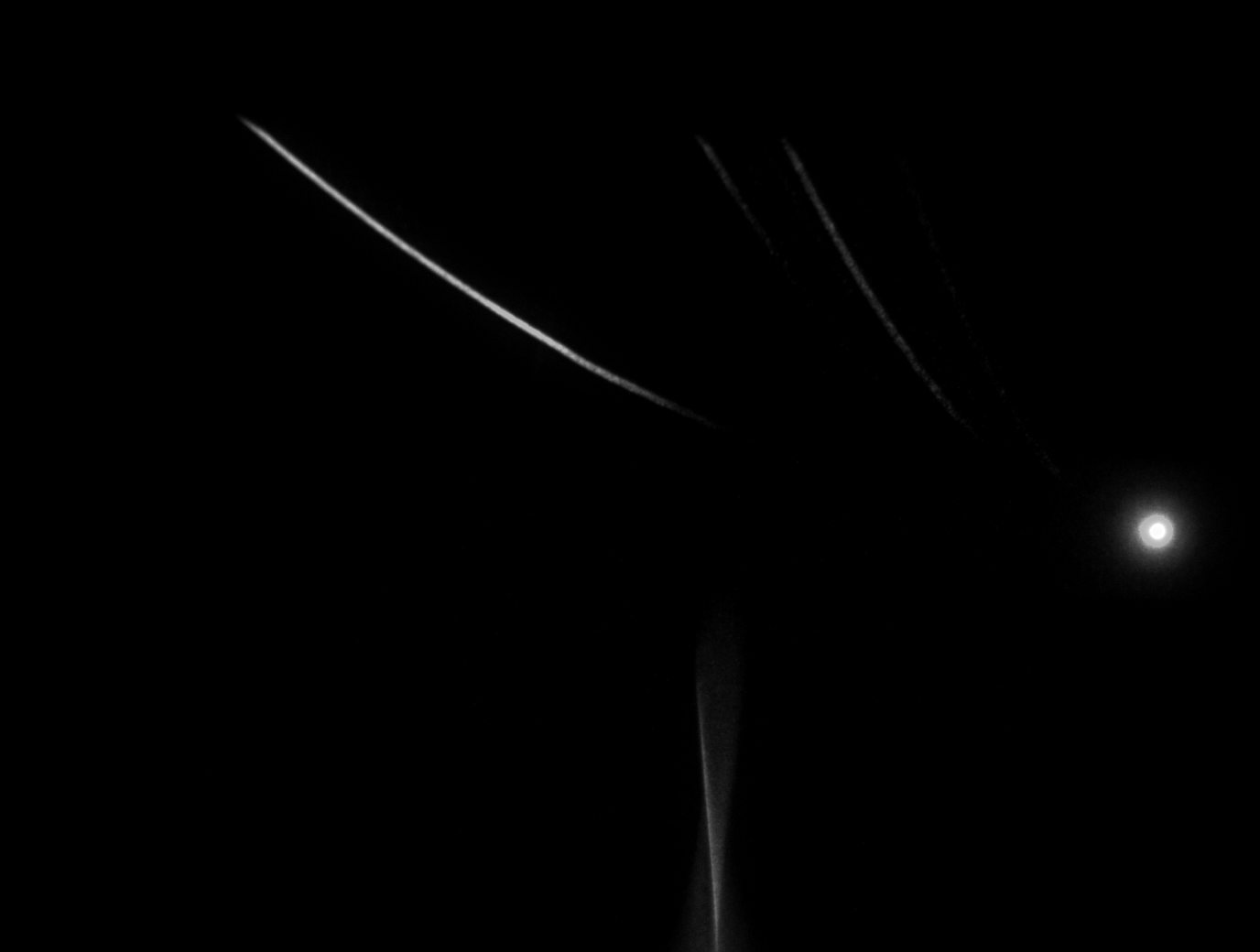 54
Thompson parabola spectra
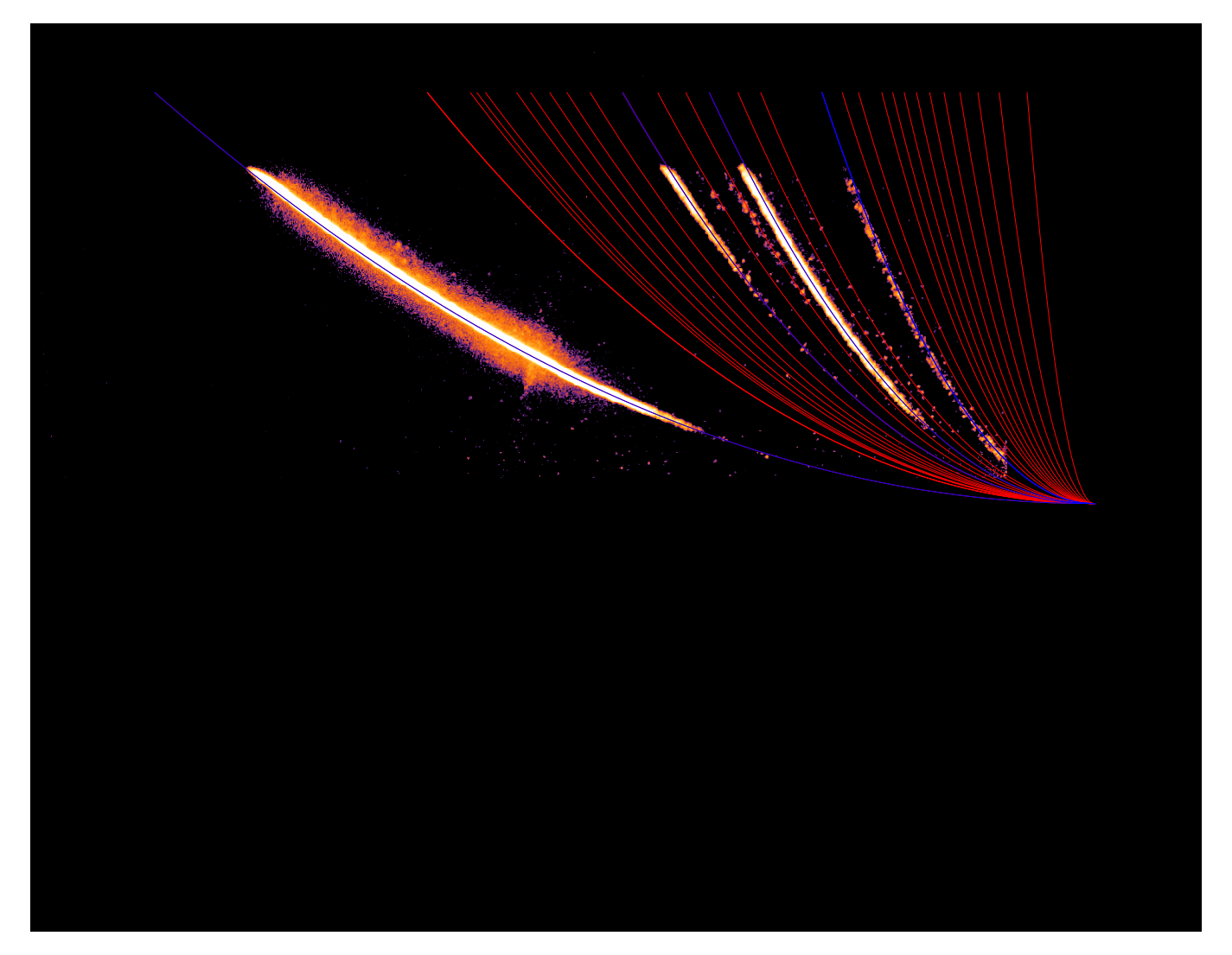 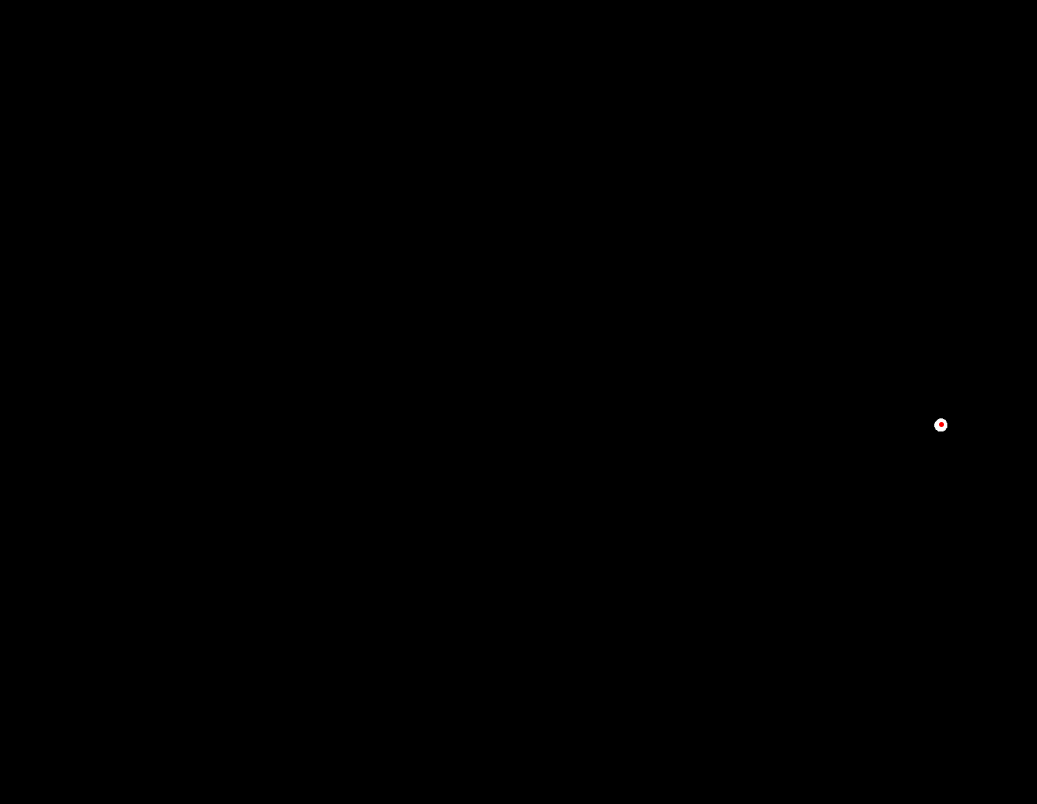 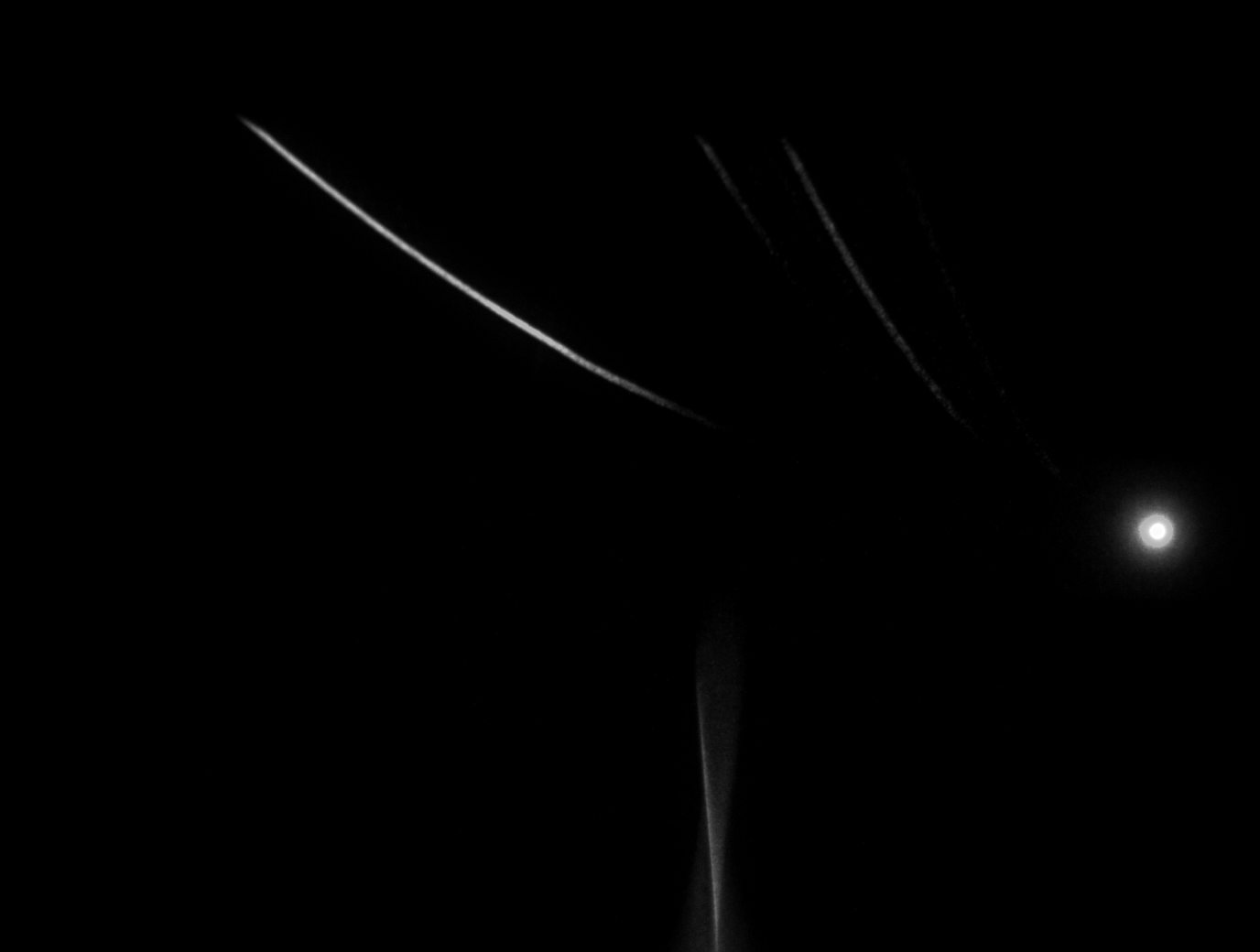 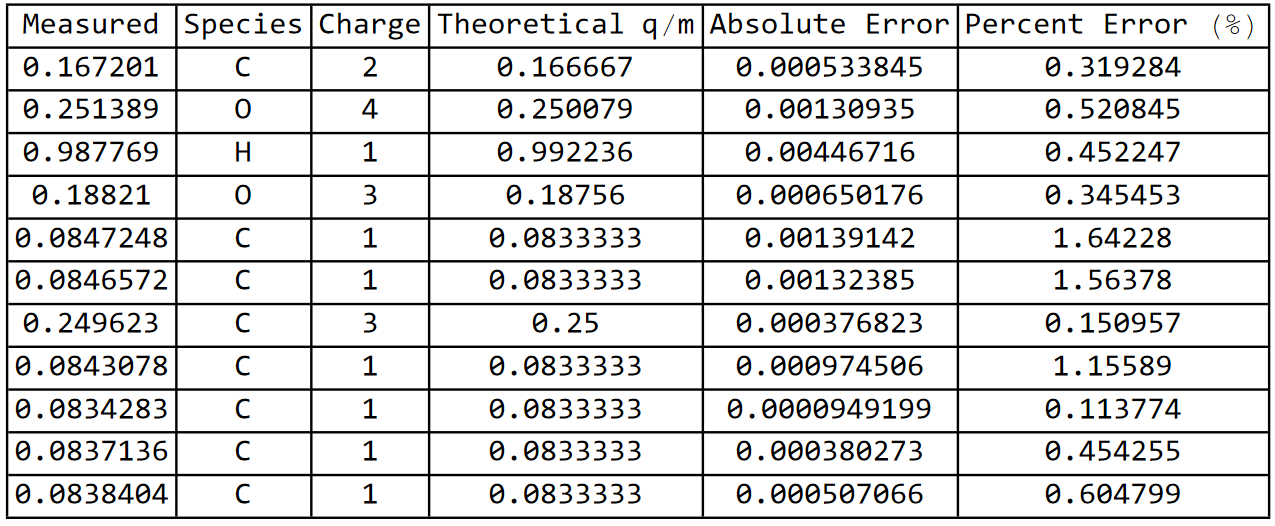 55
Thompson parabola spectra
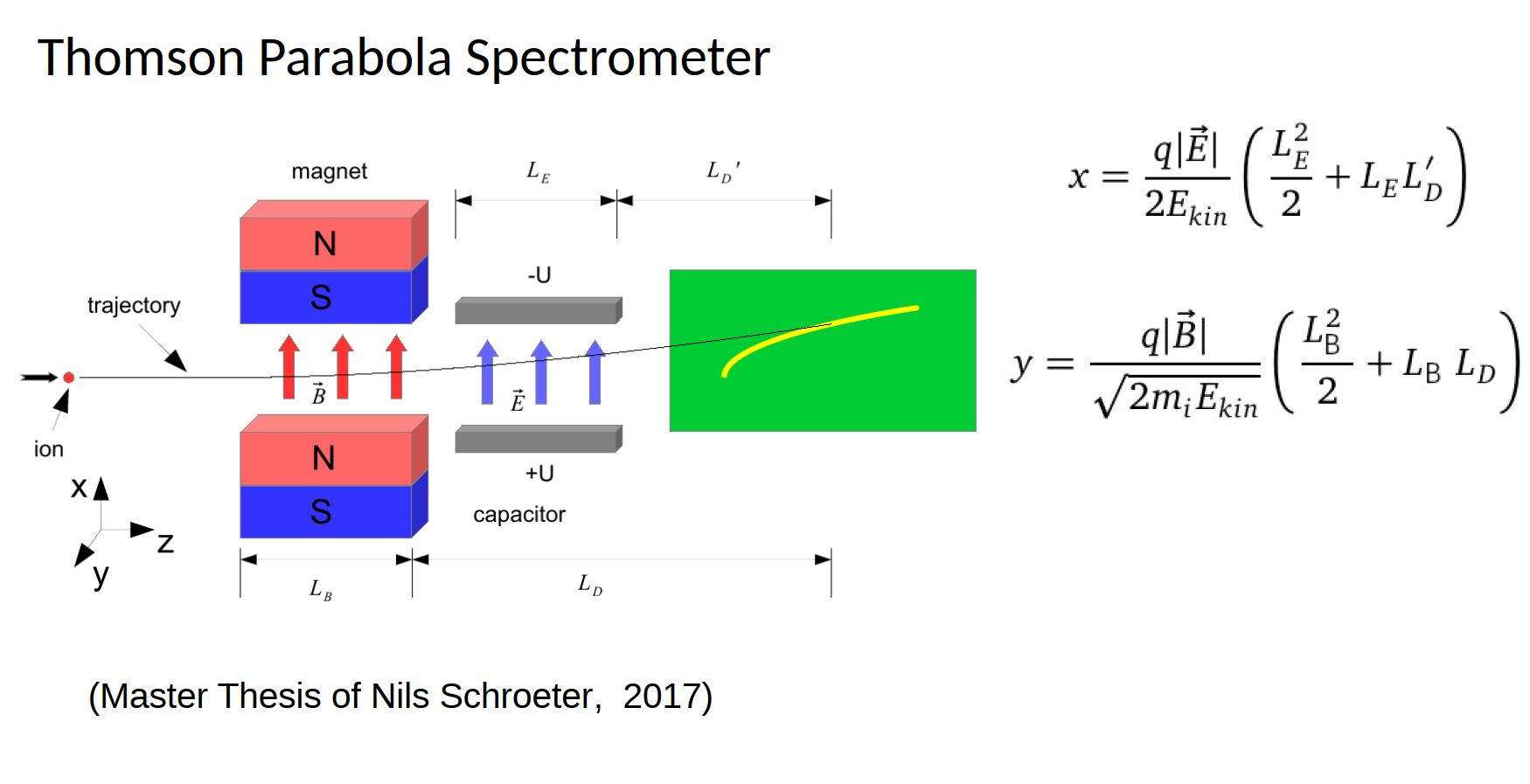 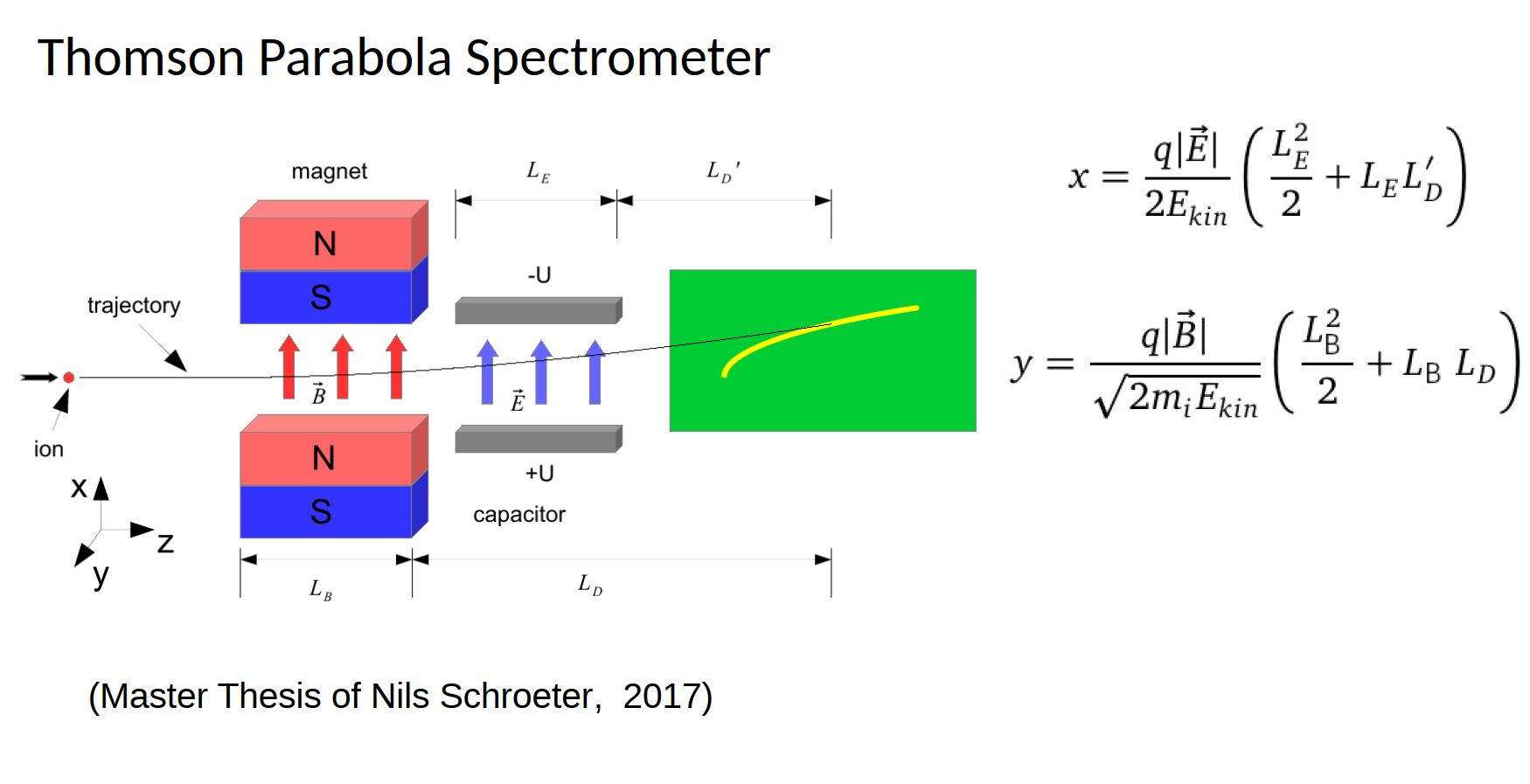 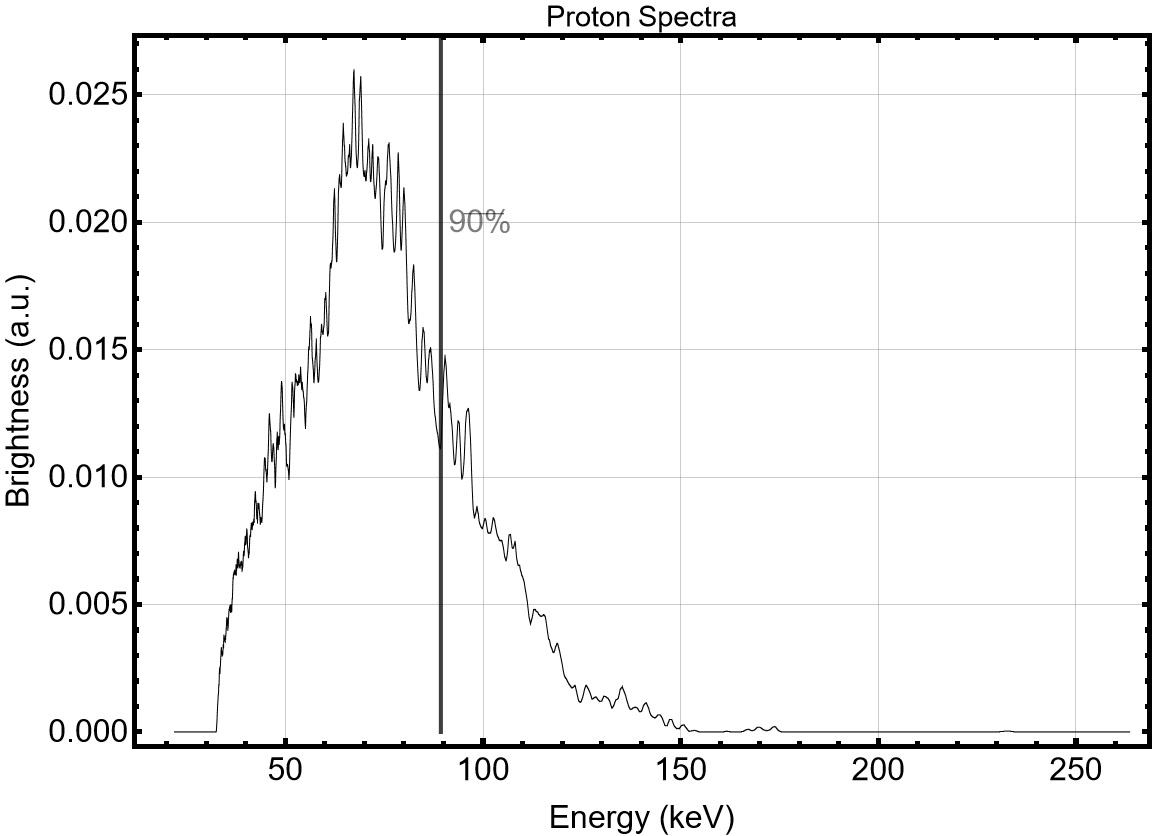 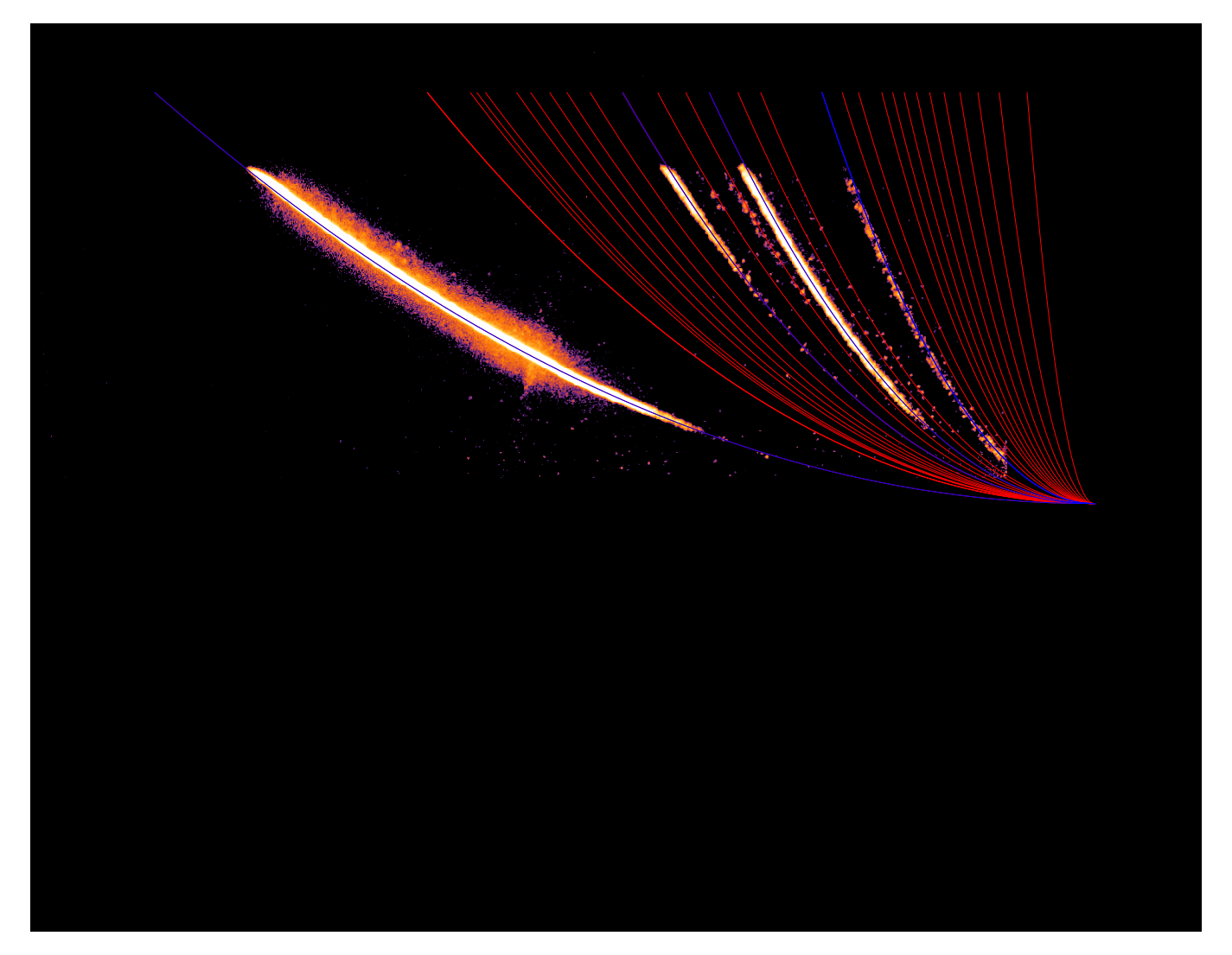 56
Thompson parabola spectra
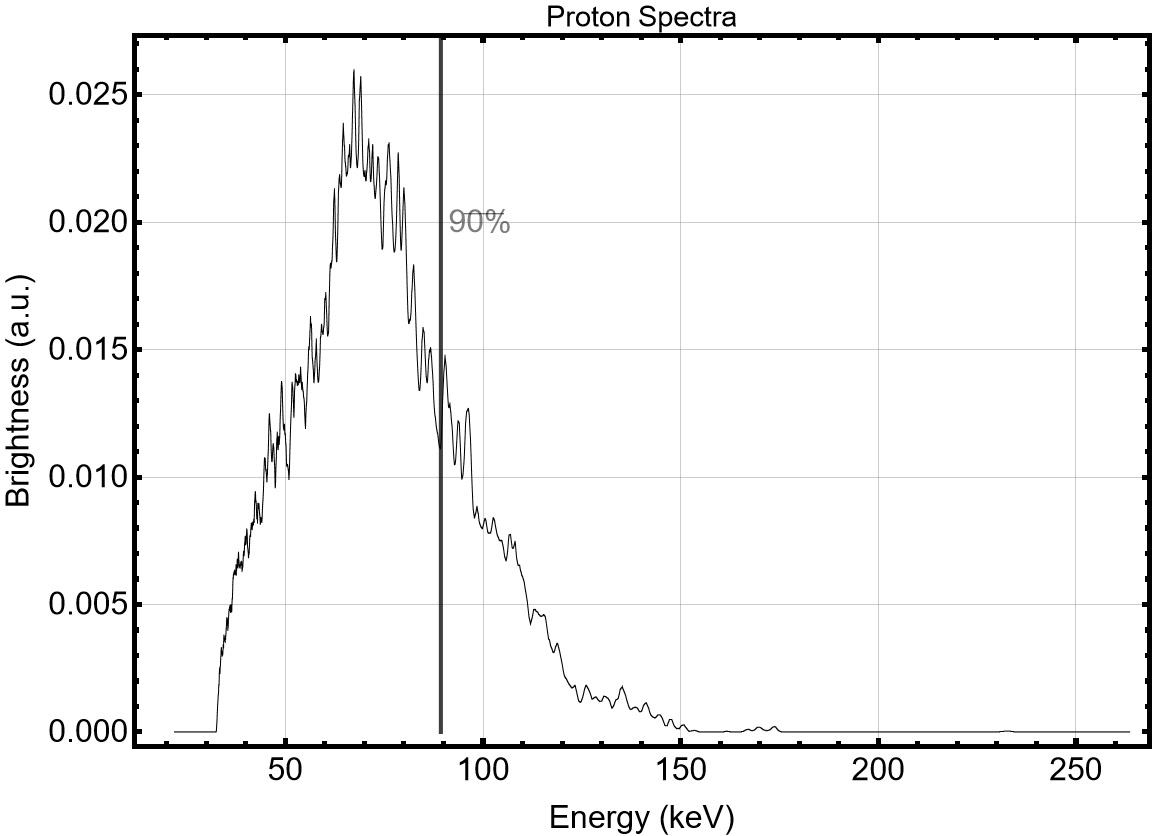 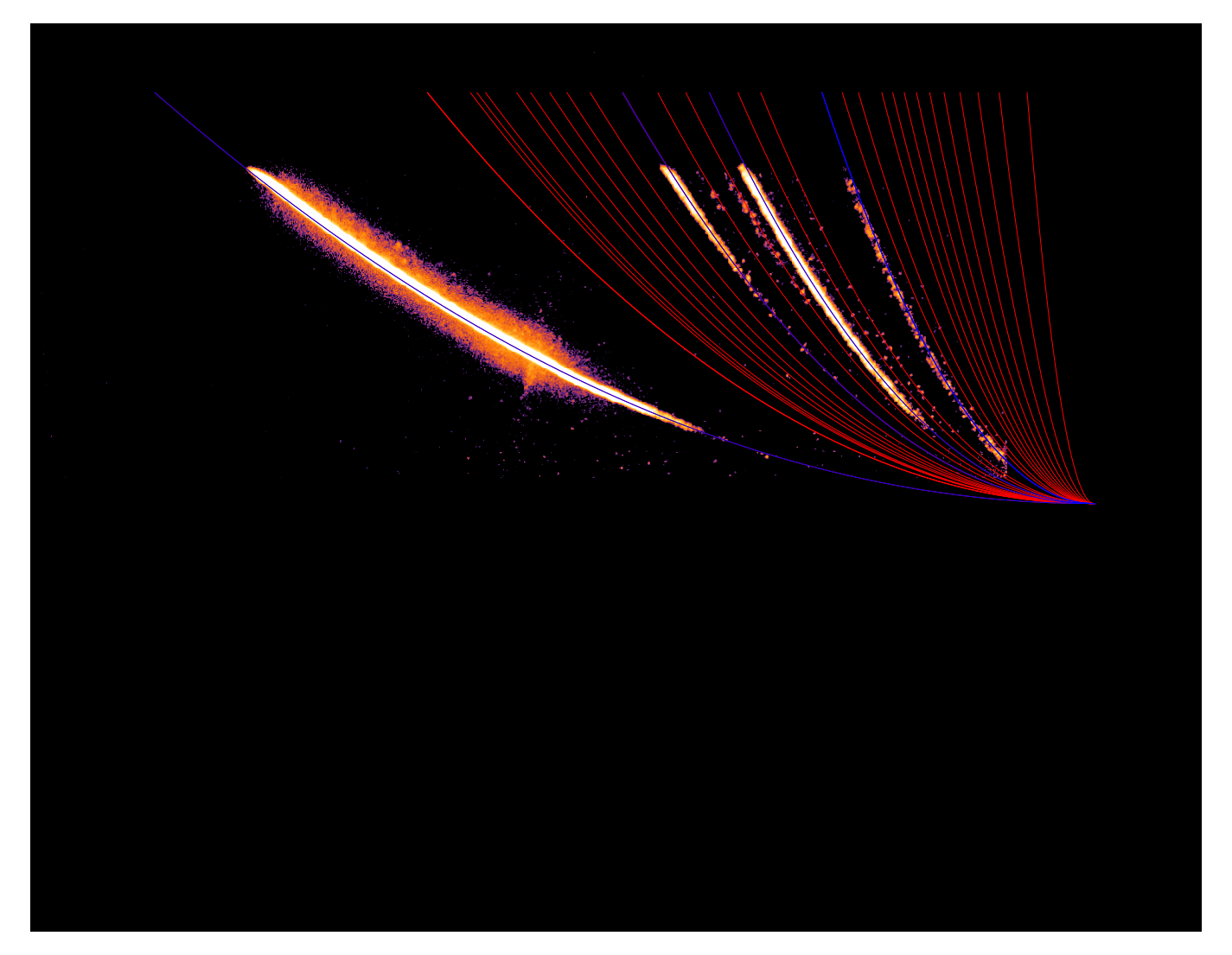 Run statistics over all the days of shots
57
Thompson parabola spectra
58
The NanoPlasmonic Laser Induced Fusion Energy
Can nano-structured targets lead to femtosecond scale ion acceleration?
Solution
Use collective electron motion.
like (TNSA)
The classical polarizability diverges when
Maier, Stefan A. Plasmonics: fundamentals and applications. Vol. 1. New York: springer, 2007.
This leads to quantum effects such as focusing past the diffraction limit, resonant absorption of light, and electric field enhancement.
Locally increased field Strength and Field Gradient
59
Plasmonic Ponderomotive Force
Our group was mainly interested in forces due to the oscillating electron cloud around the gold nanorod due to LSP resonance that could directly couple to ions.
Typically, the ponderomotive force is far too small to cause direct acceleration to protons due to their large mass.
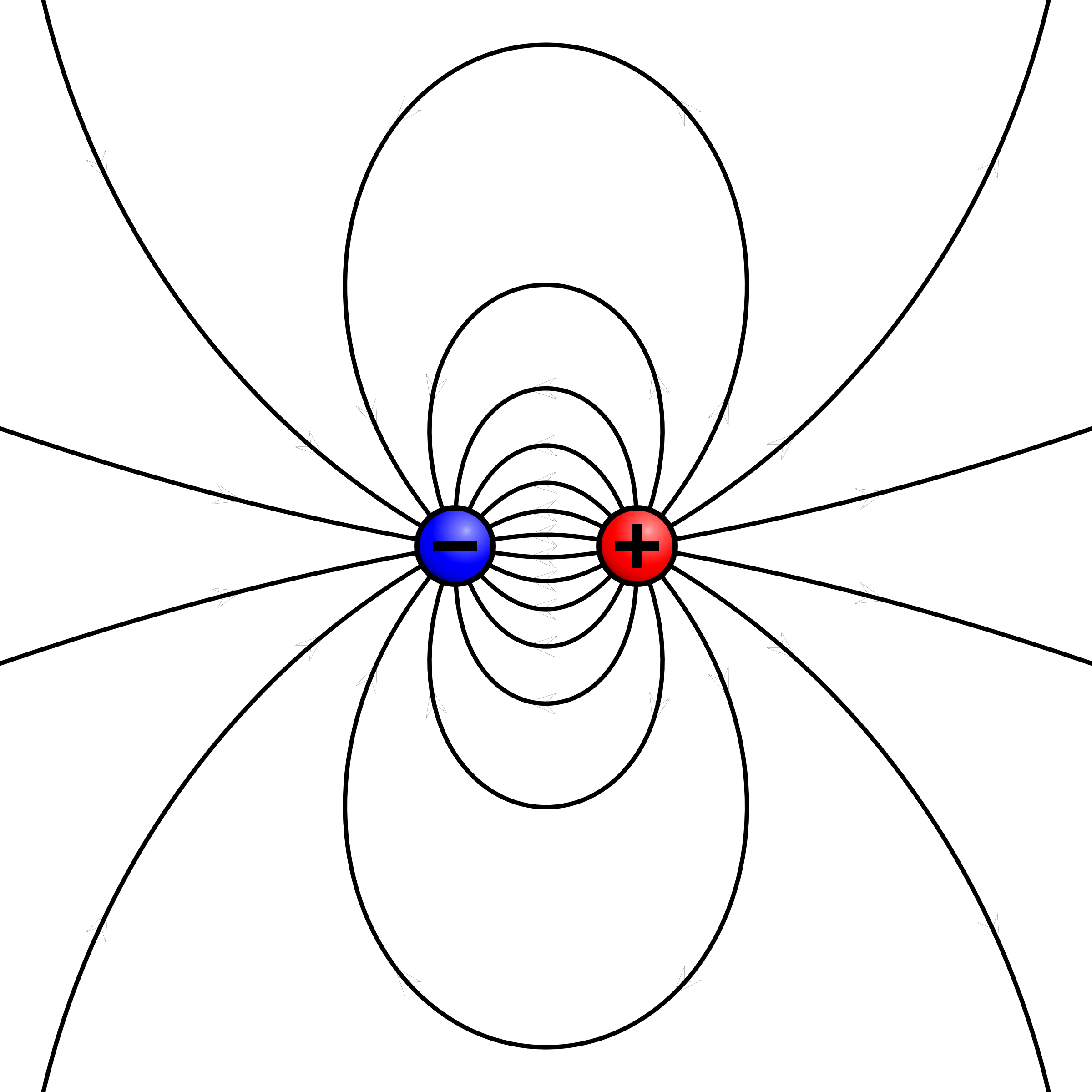 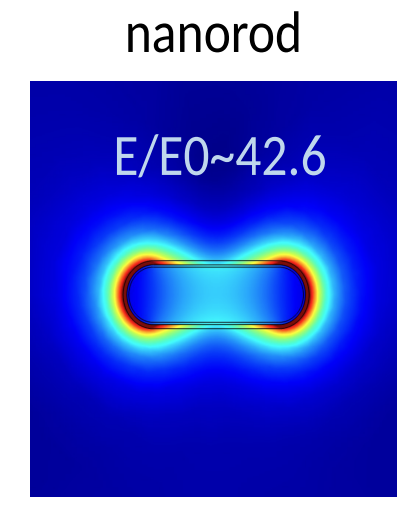 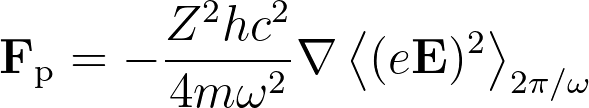 proton
However, the ponderomotive force due to the oscillating field around a nanorod can be much larger due to field enhancement and increase in the field gradient.
electron
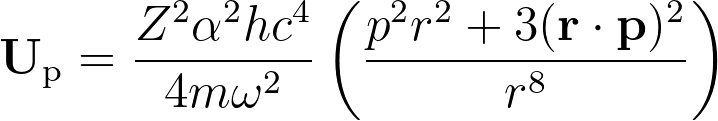 60
Ion spectra -EPOCH
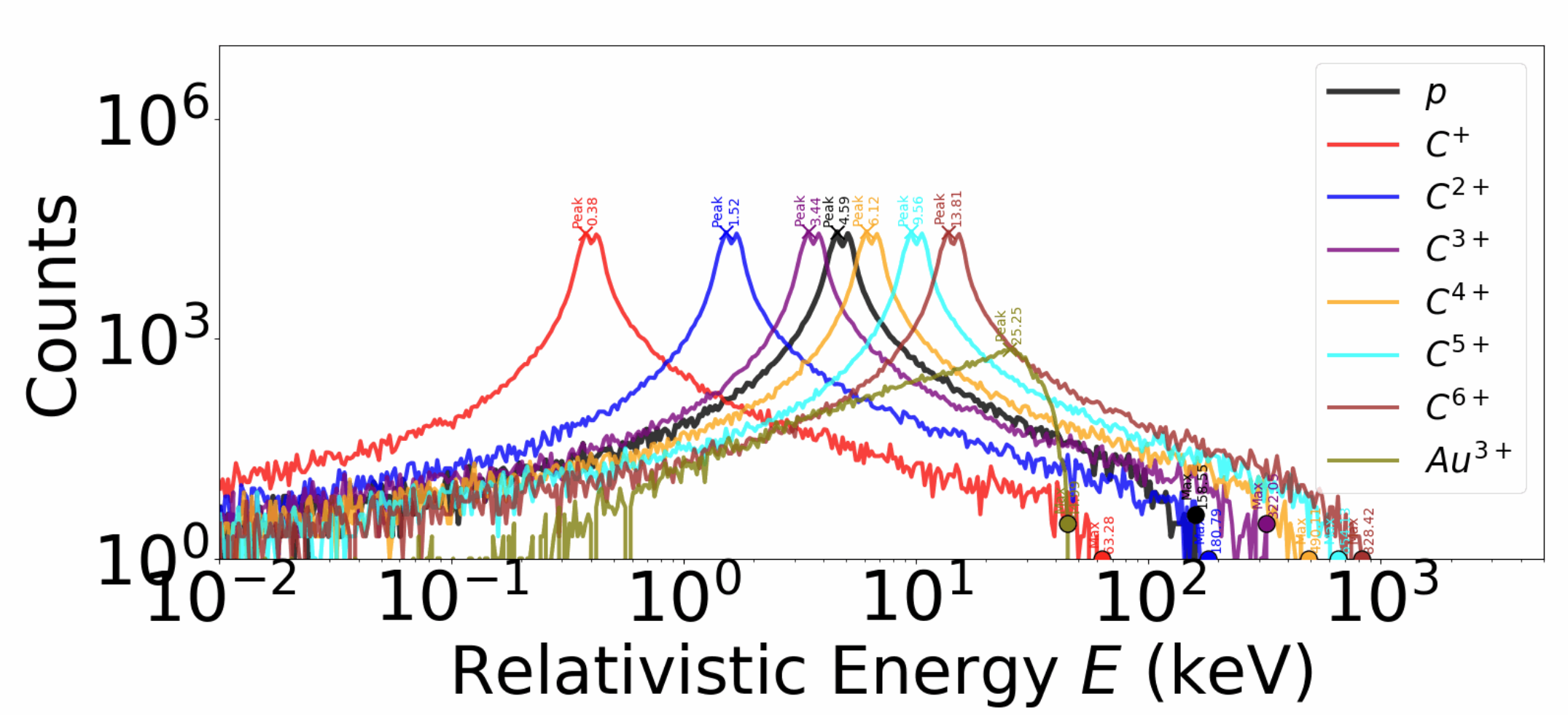 Periodic Boundary conditions for particles
61
Ion spectra -EPOCH
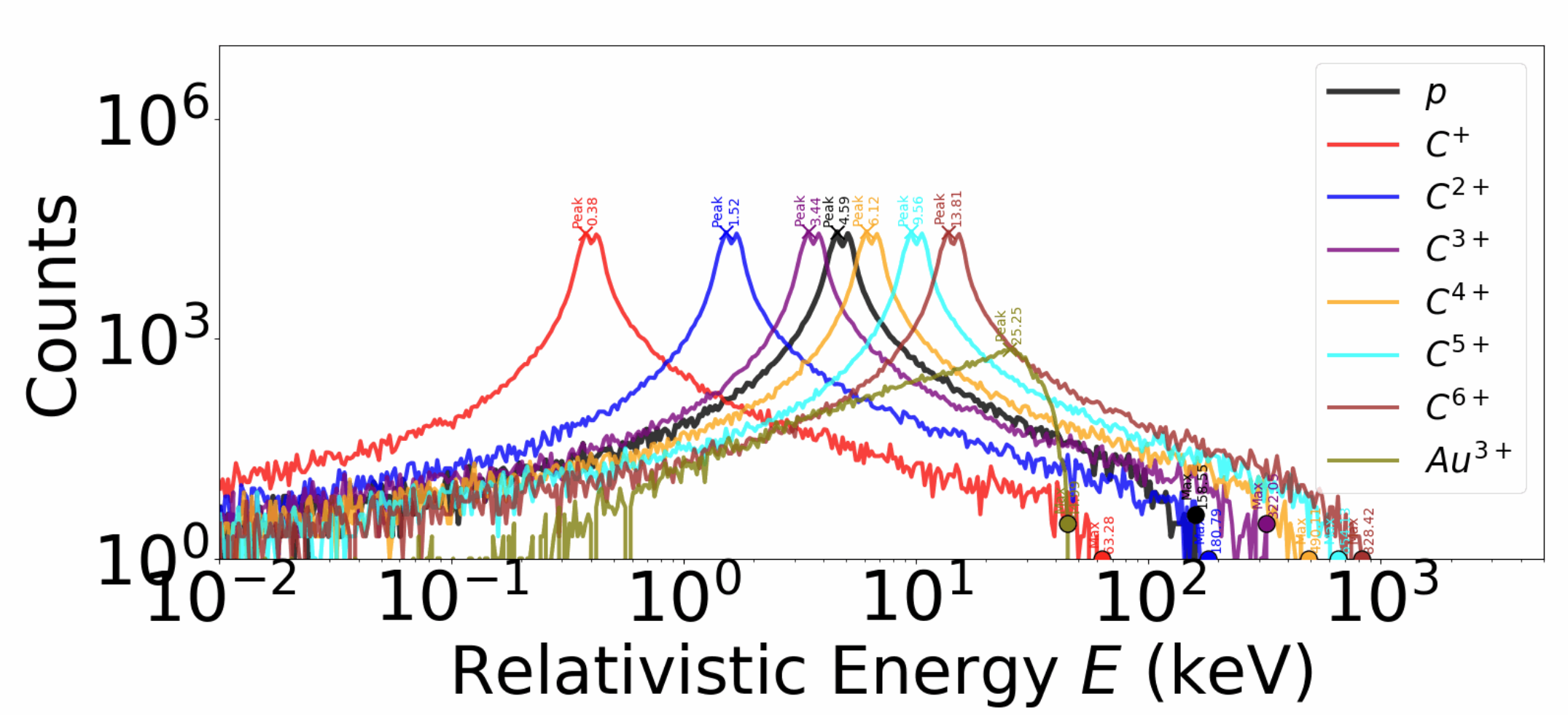 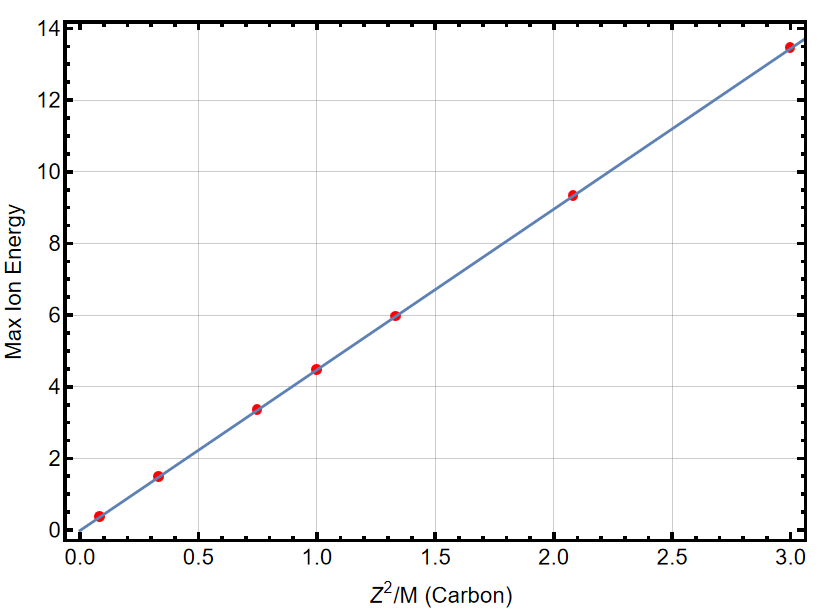 Cutoff energies scale with Z - Coulomb
Periodic Boundary conditions for particles
62
Ion spectra -EPOCH
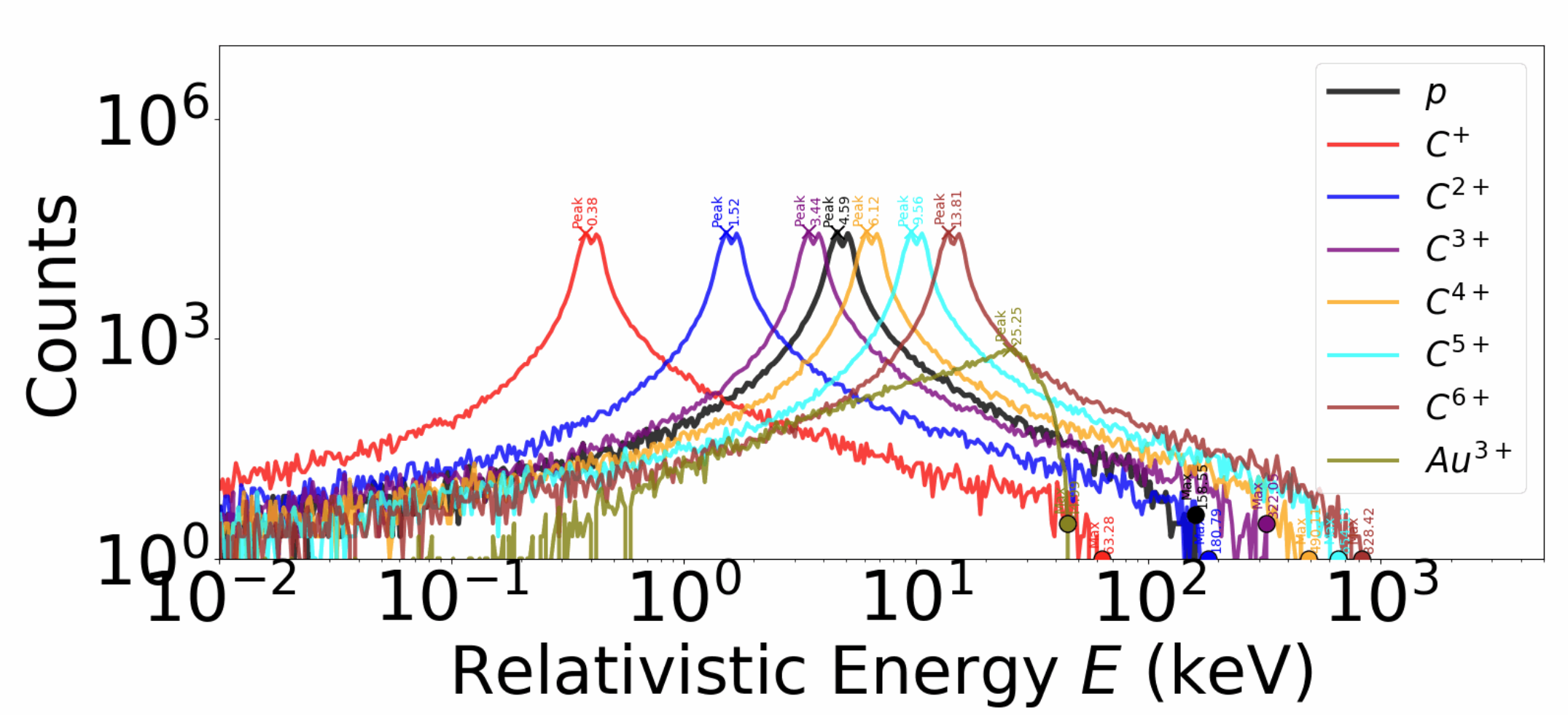 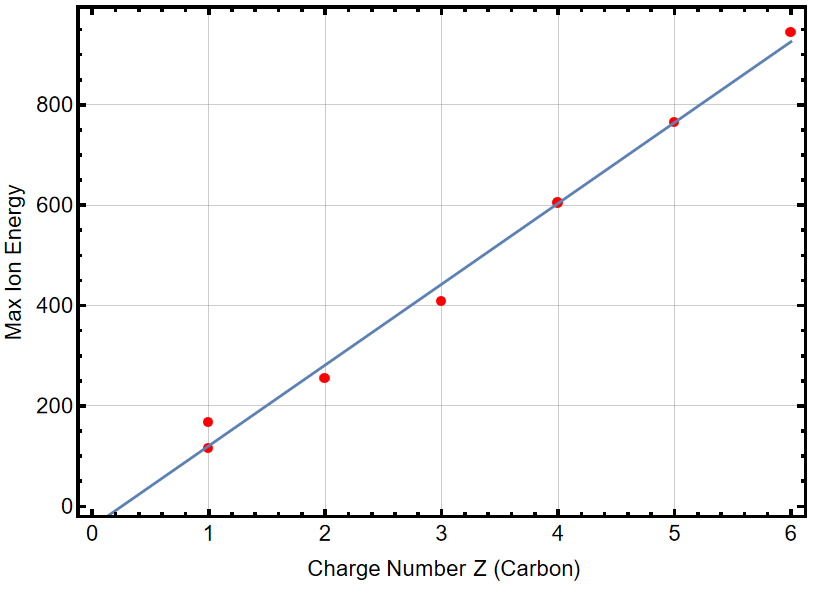 Cutoff energies scale with Z - Coulomb
Periodic Boundary conditions for particles
63
Ion spectra -EPOCH
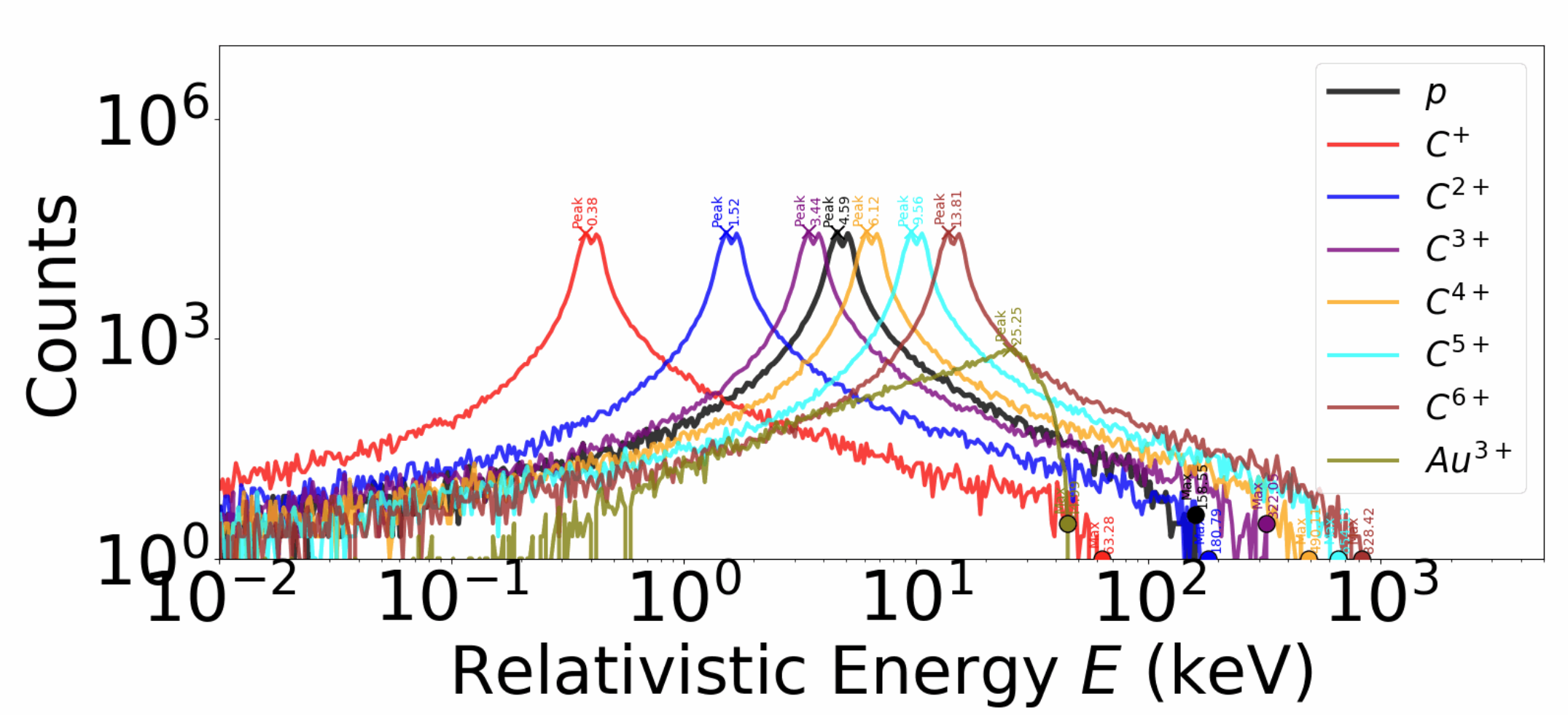 Cutoff energies scale with Z - Coulomb
Periodic Boundary conditions for particles
64
Ion spectra -EPOCH
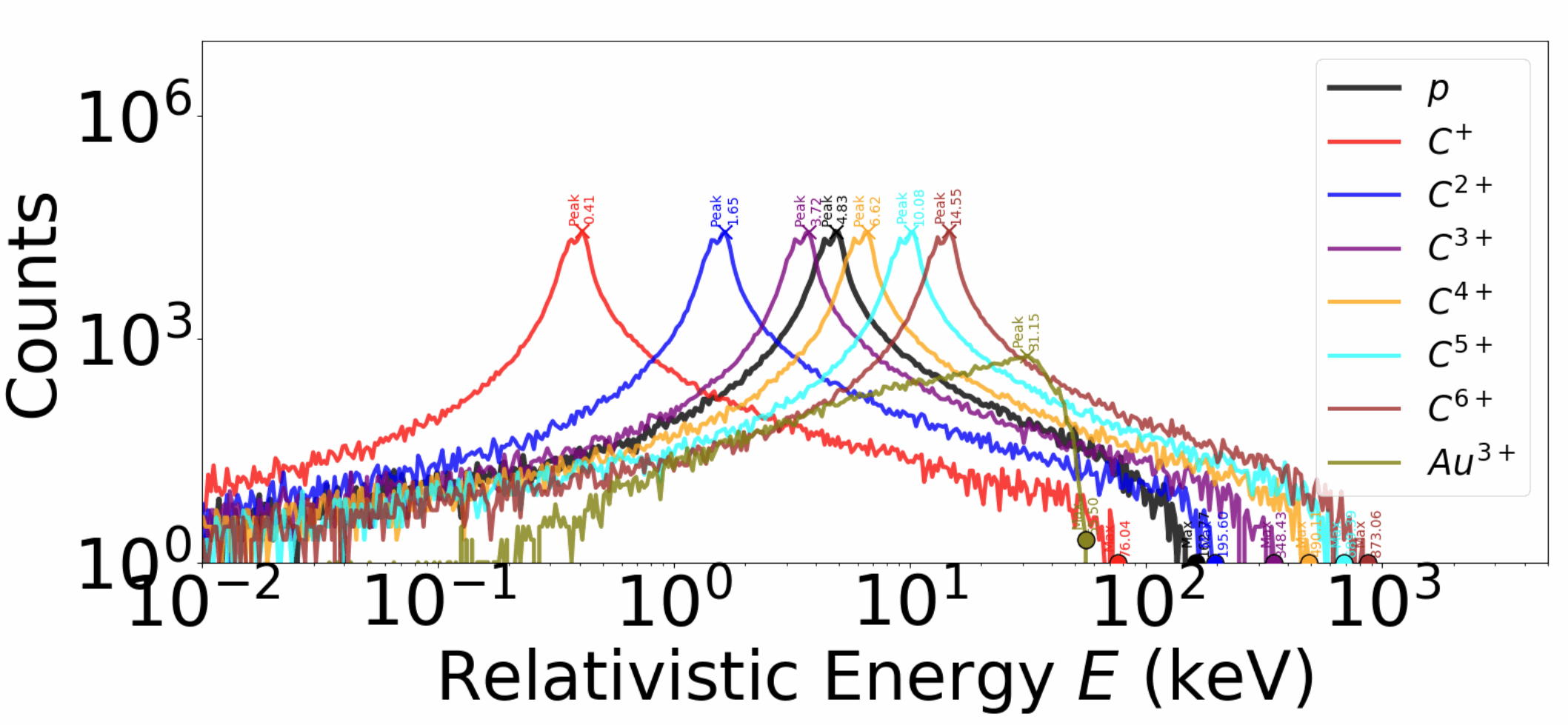 Ponderomotive potential is saturated
Periodic Boundary conditions for particles
65
Ion spectra -EPOCH
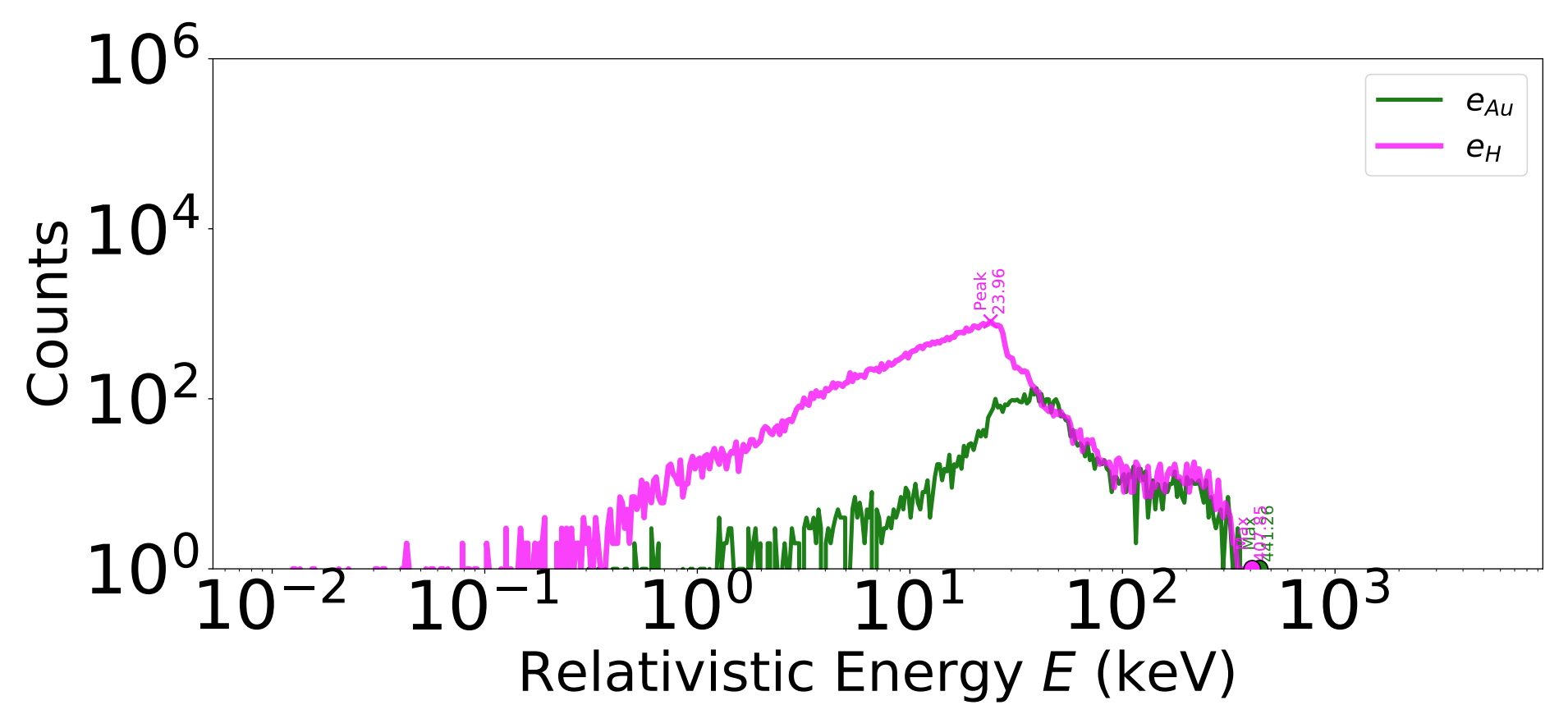 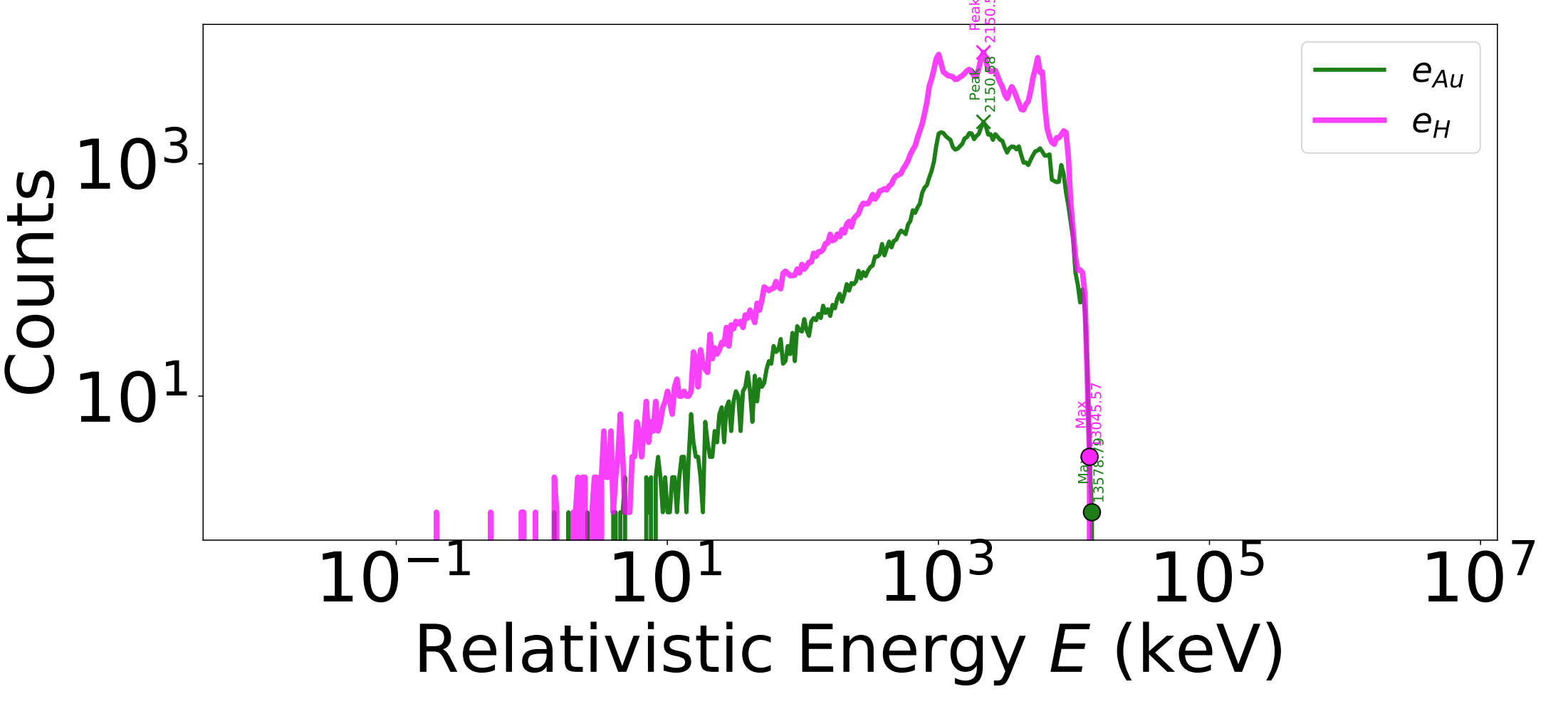 Single nanorod
66
Ion spectra -EPOCH
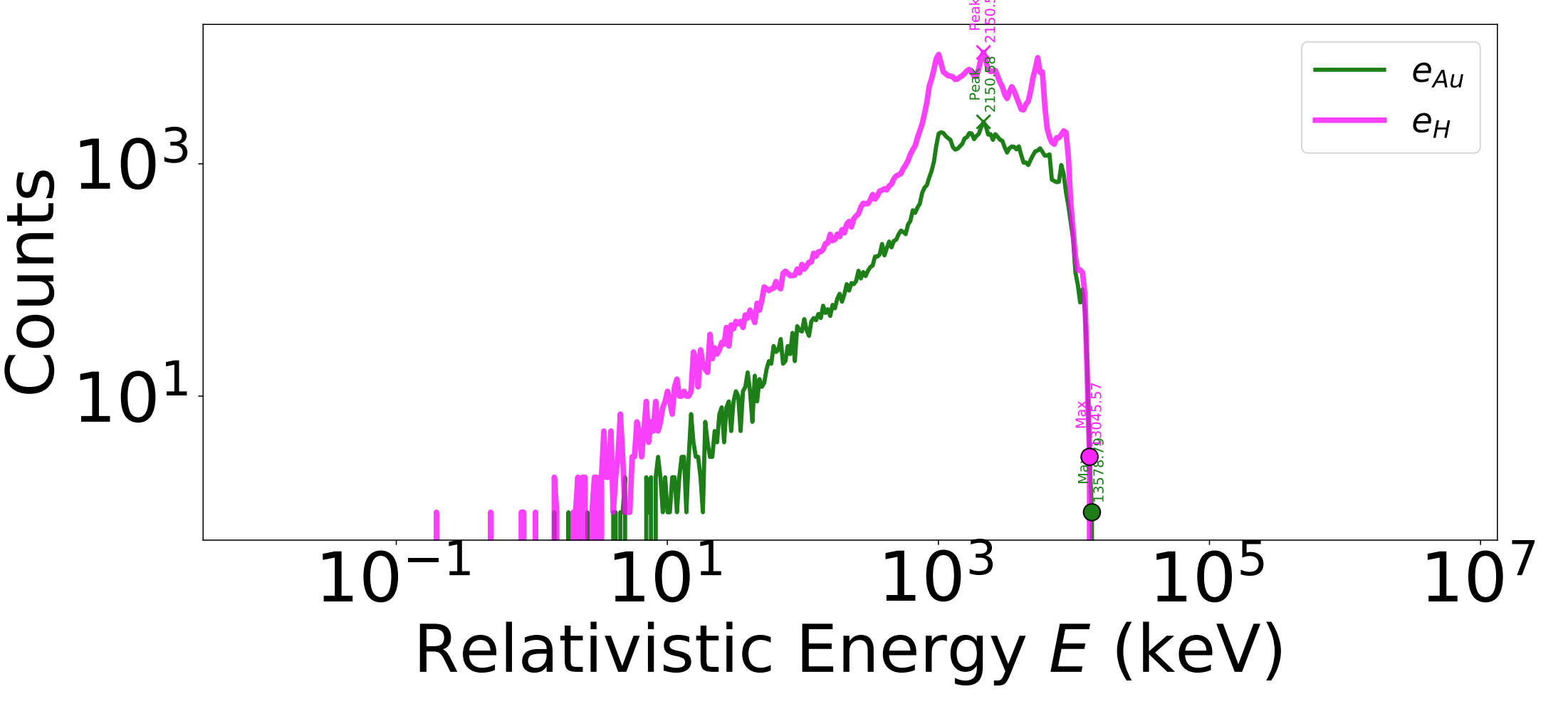 Nanorod array
67
Ion spectra -EPOCH
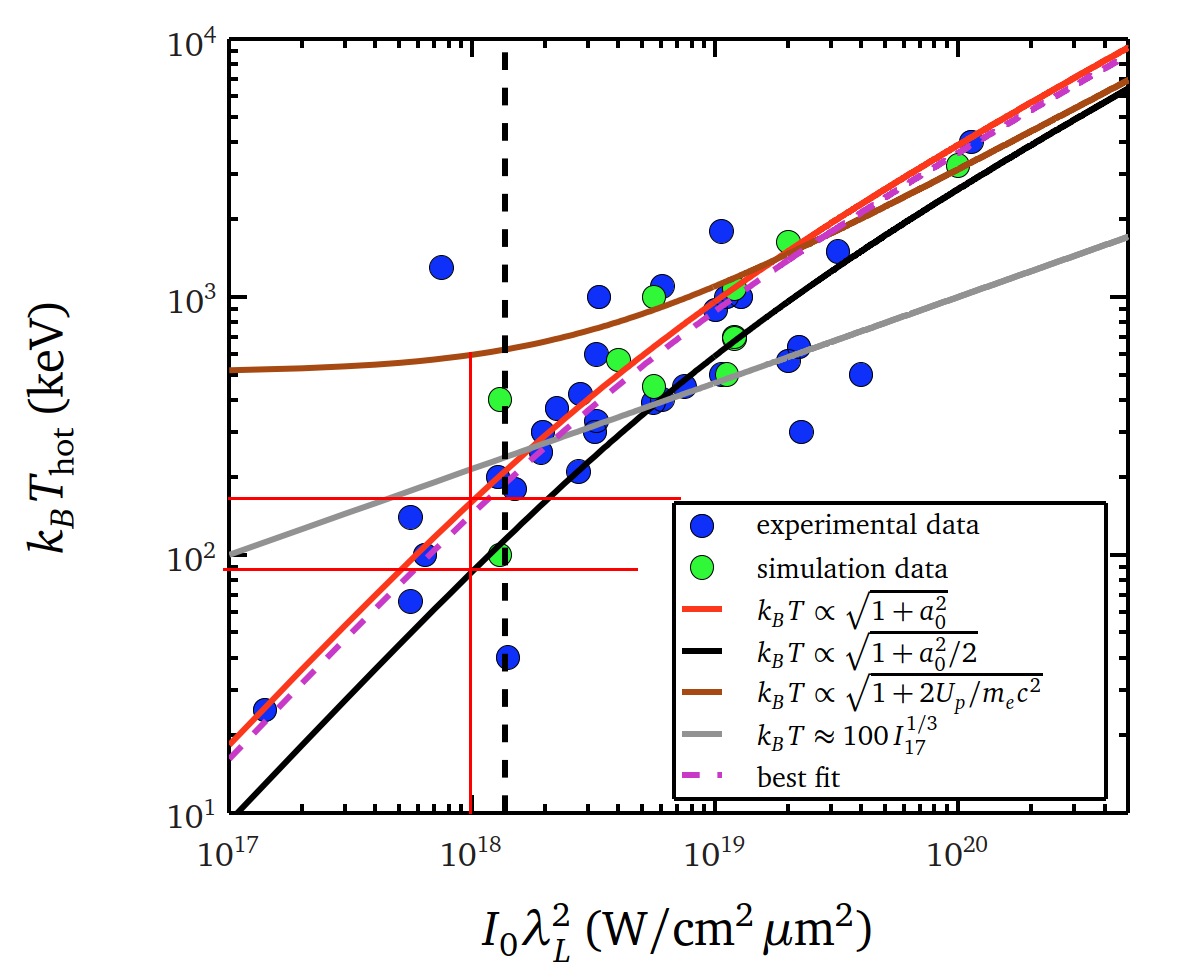 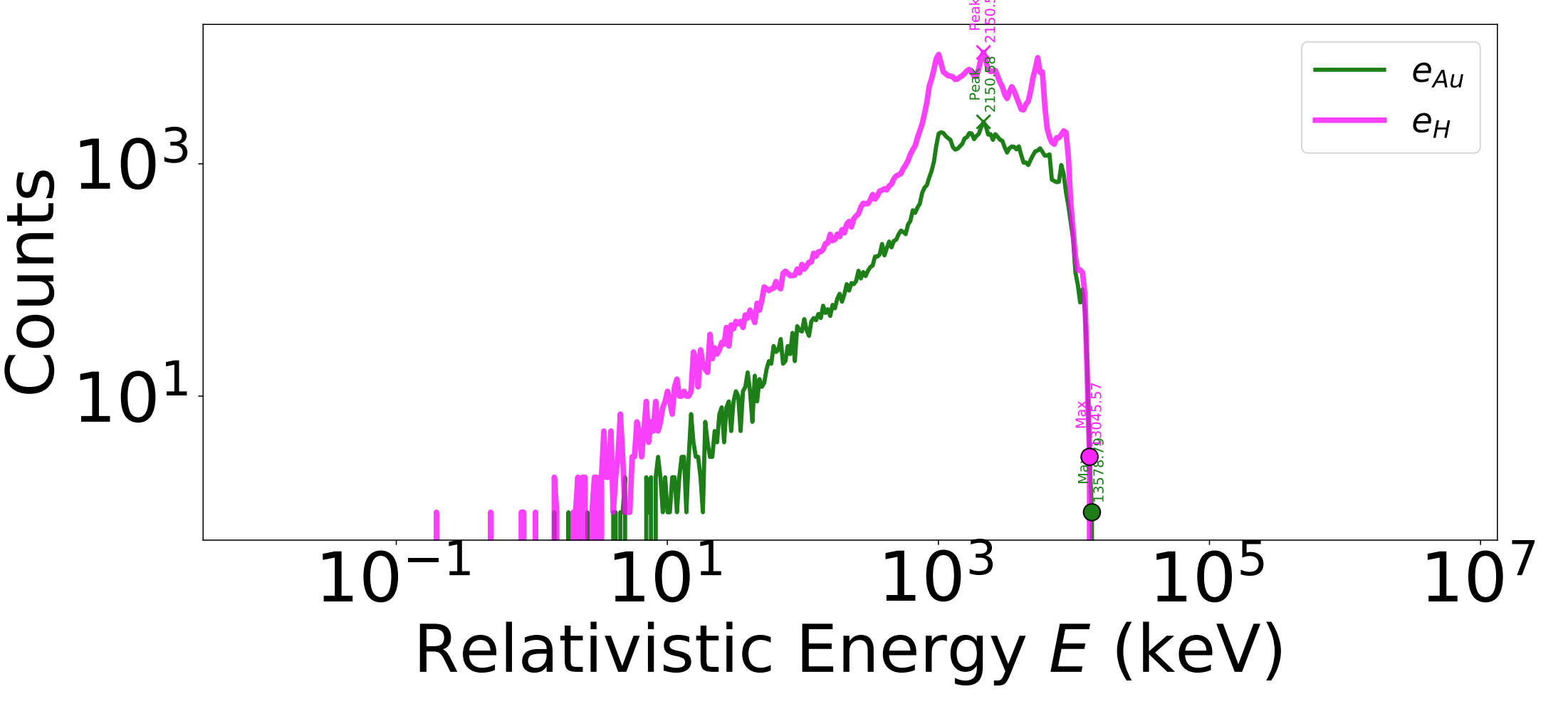 Plasmonic
68